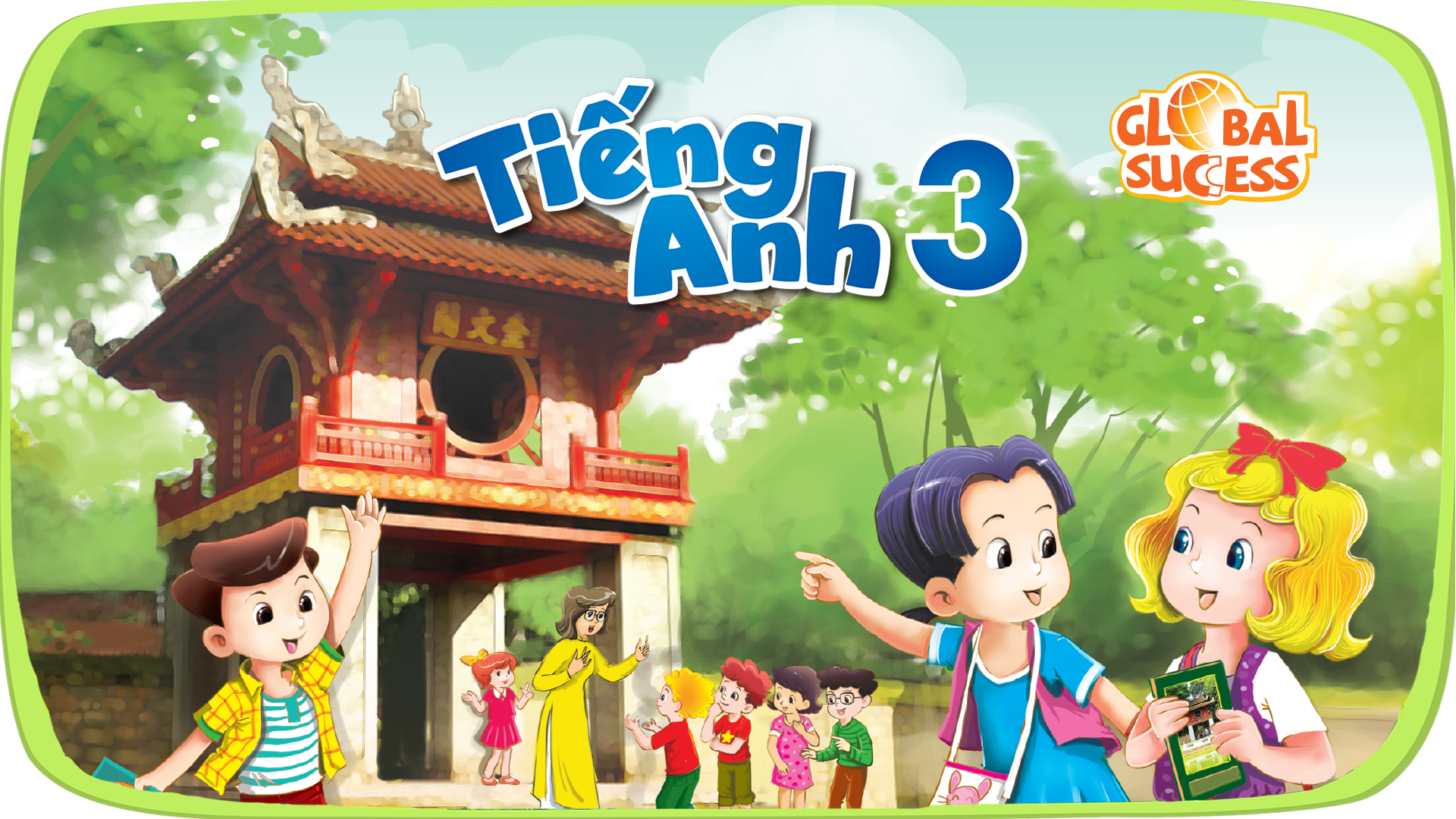 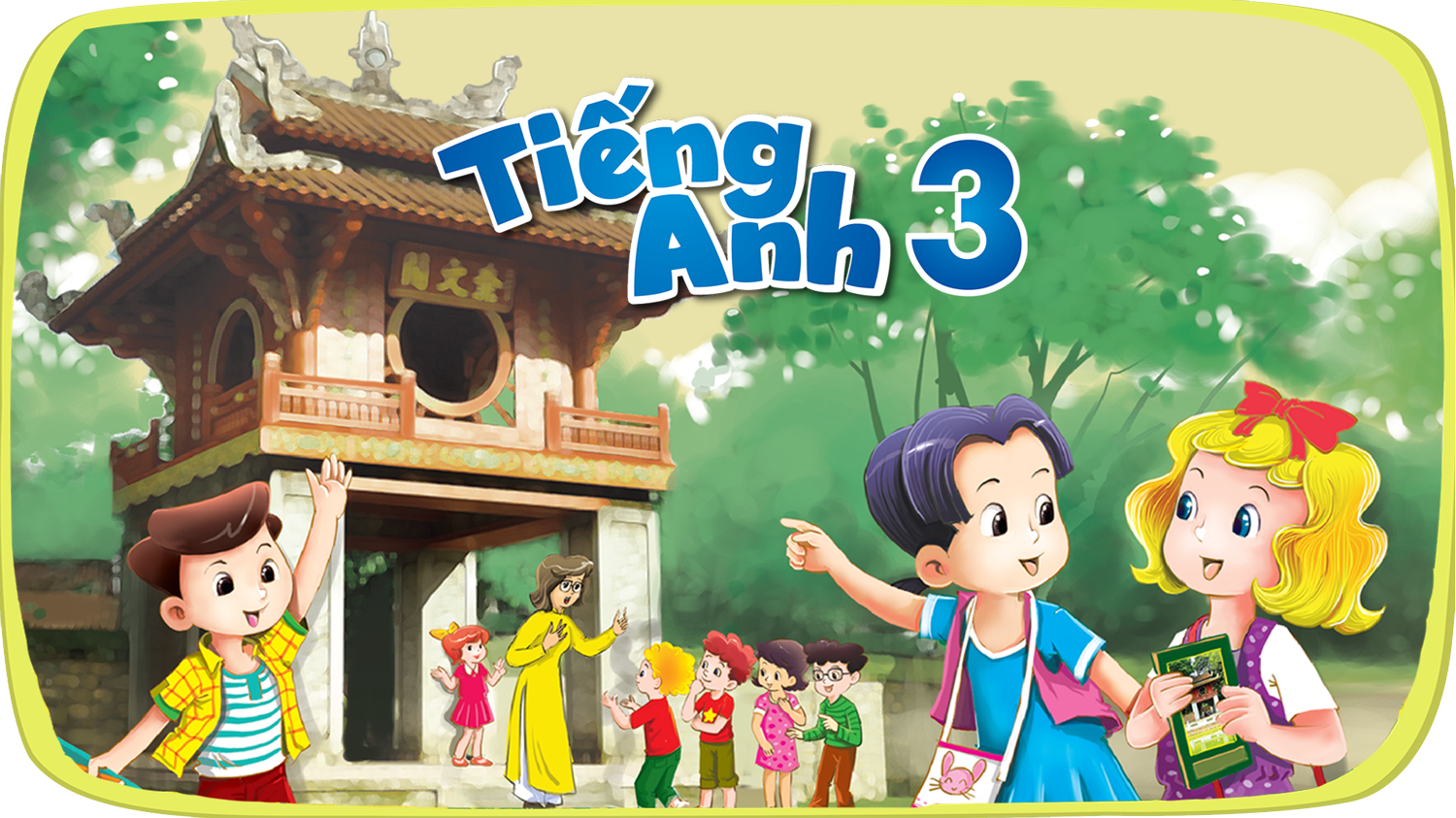 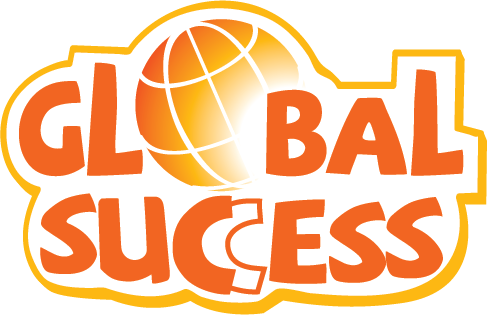 Review 4
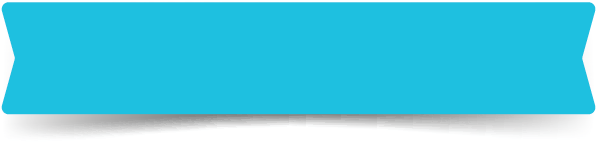 LESSON 1
Period 1
2
Contents
Warm-up and review
Listen and number.
1
3
Fun corner and wrap-up
Listen and tick.
2
4
1
Warm-up and review
Game: Polygraph
[Speaker Notes: Review the previous lesson by having the class play the game, using the words in Unit 20.
- Divide the class into 4 teams.
- Invite each pupil from the groups to go to the board and look at the screen, then choose true or false and say aloud the name of the animal. The fastest pupil gets one point for the team.
- Encourage pupils to join in the game.
- Give points to pupils.]
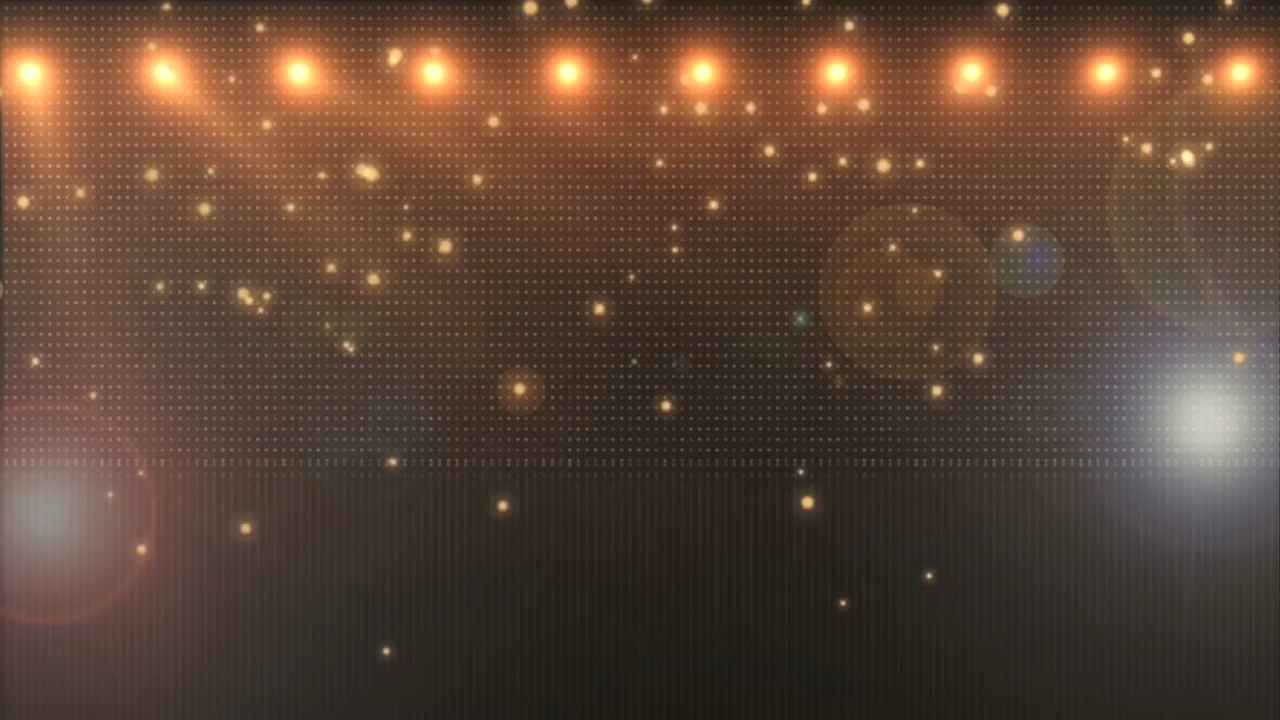 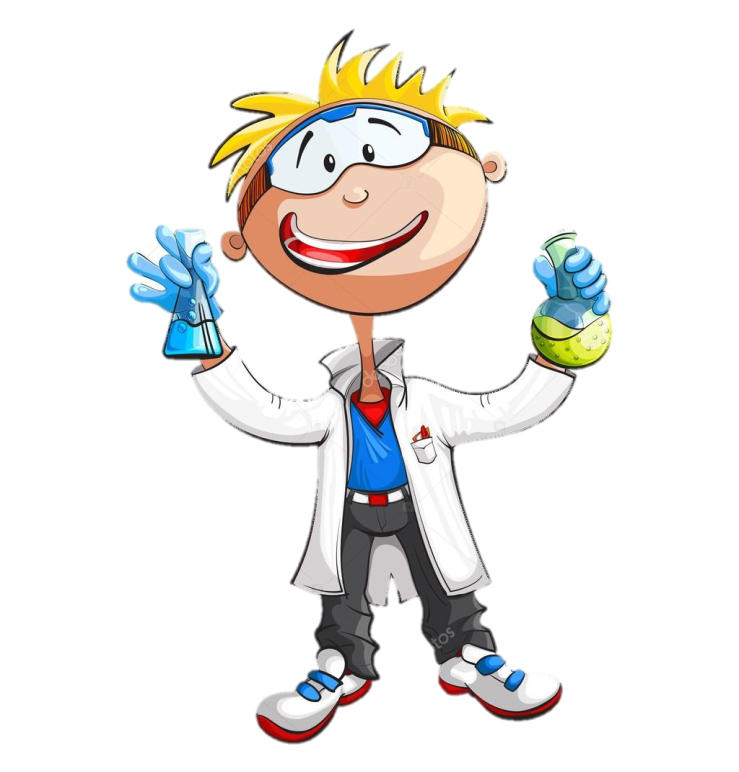 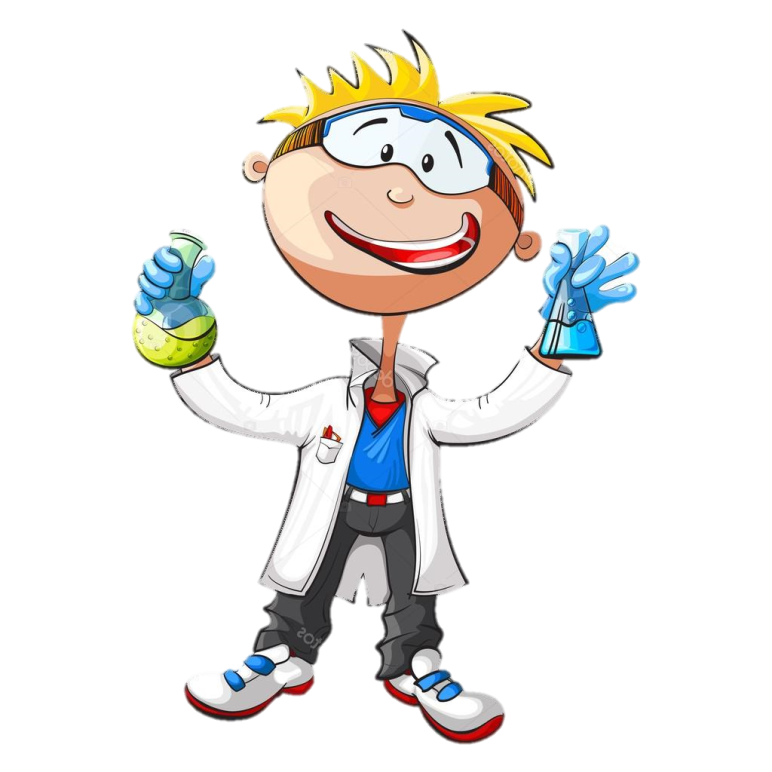 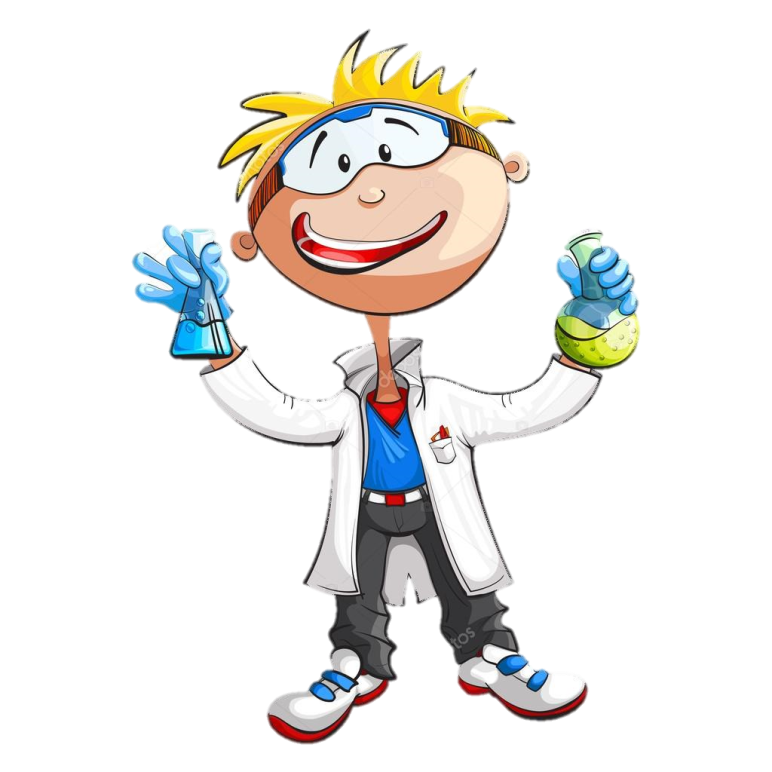 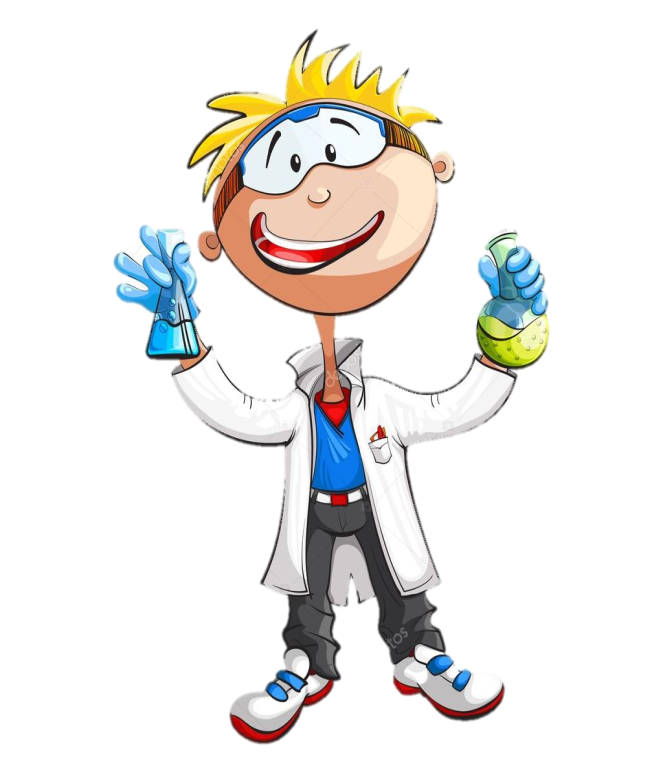 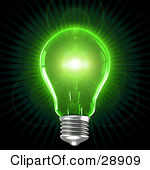 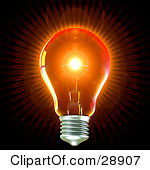 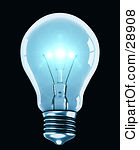 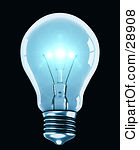 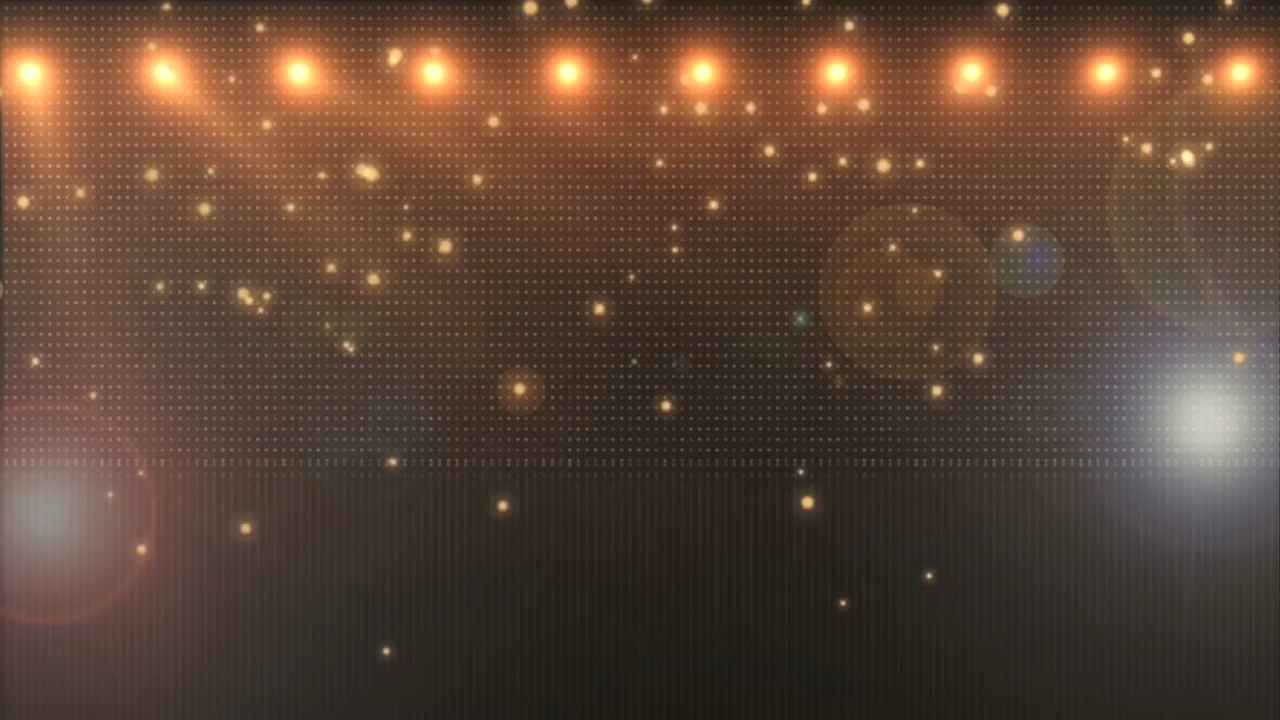 TRUE
FALSE
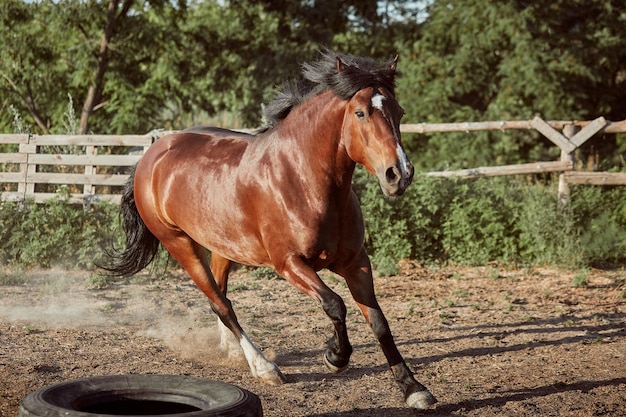 house
horse
- What can you see?
         - I can see a __________.
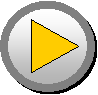 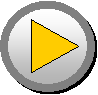 horse
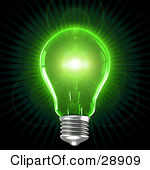 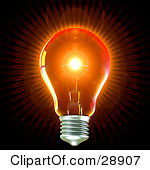 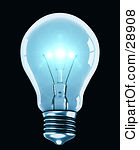 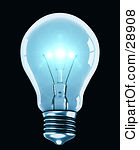 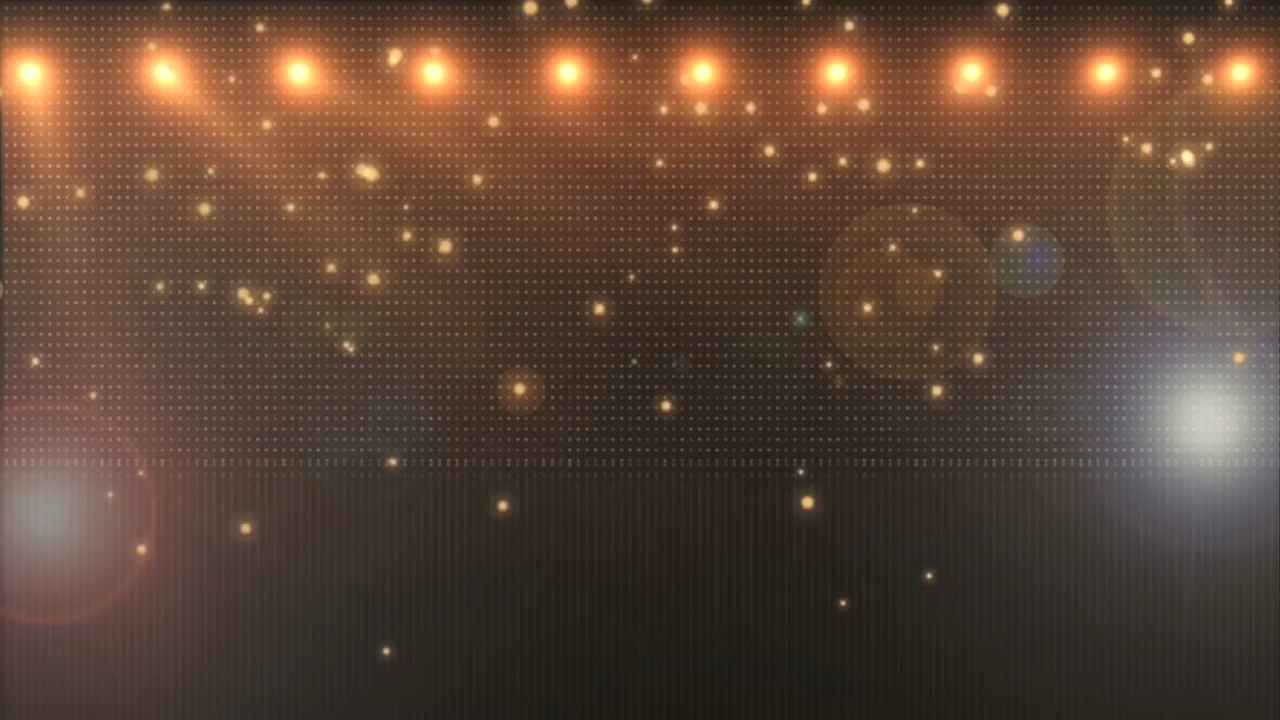 TRUE
FALSE
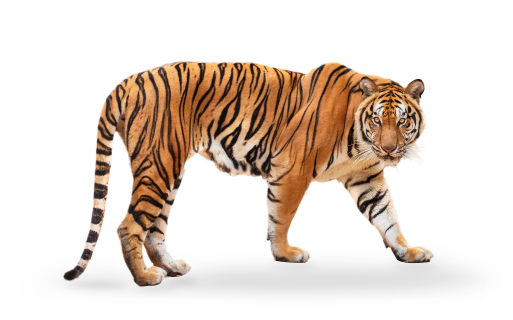 tiger
tigger
- What can you see?
          - I can see a  __________.
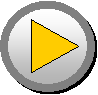 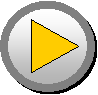 tiger
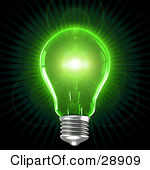 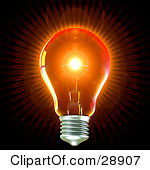 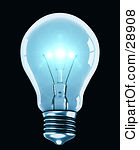 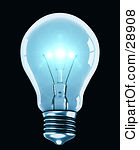 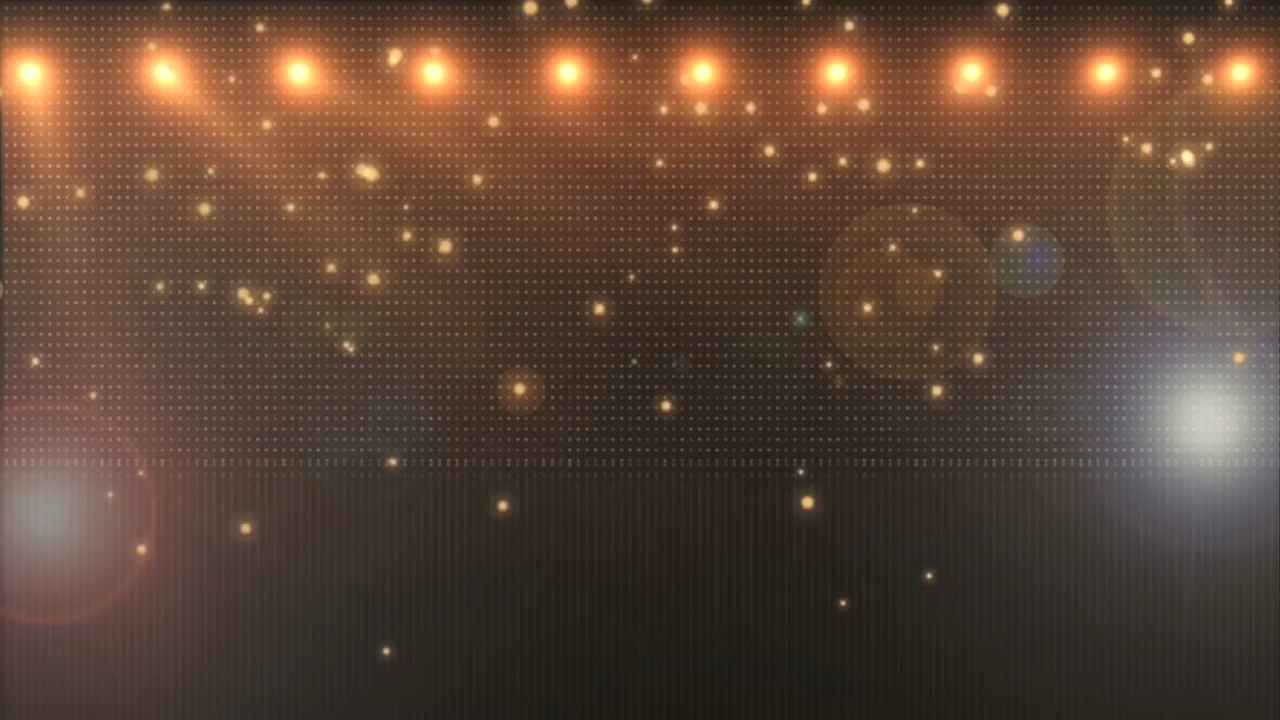 TRUE
FALSE
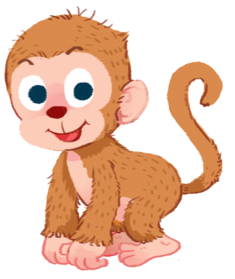 monkey
donkey
- What can you see?
          - I can see a  __________.
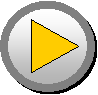 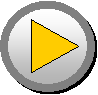 monkey
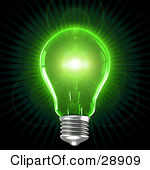 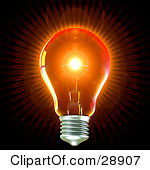 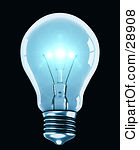 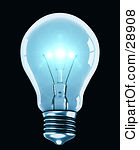 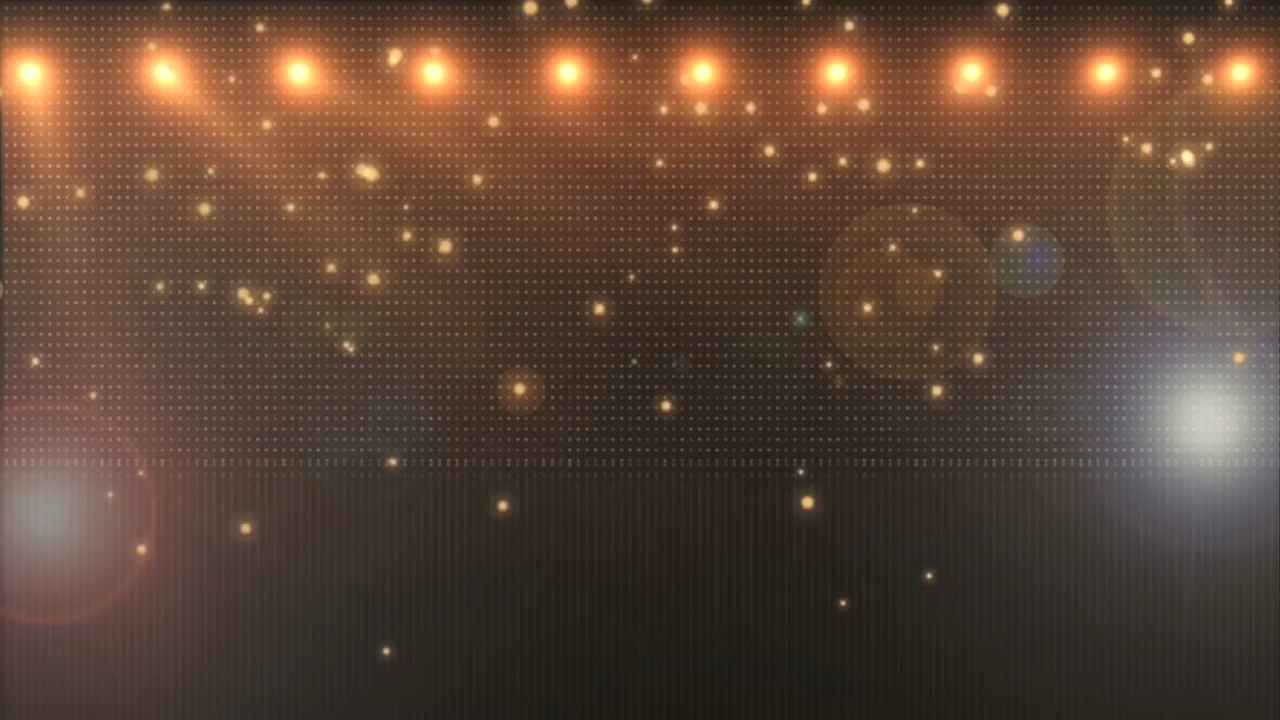 TRUE
FALSE
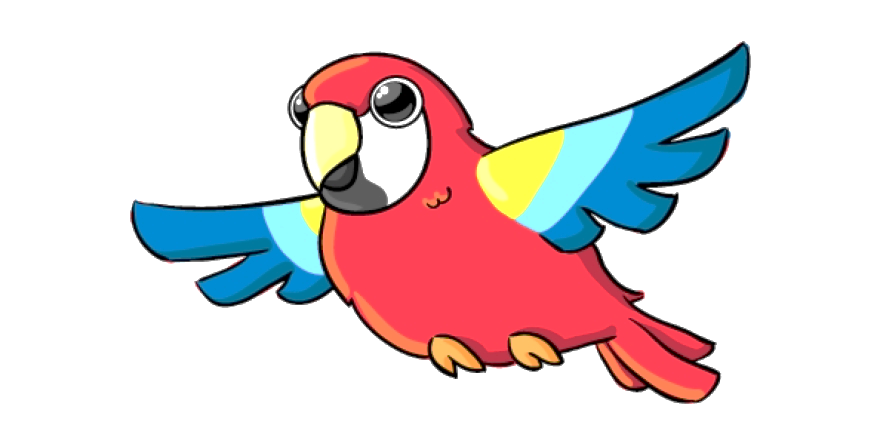 parot
parrot
- What can you see?
         - I can see a  __________.
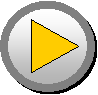 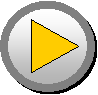 parrot
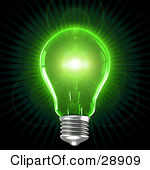 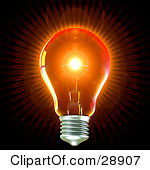 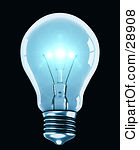 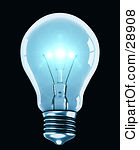 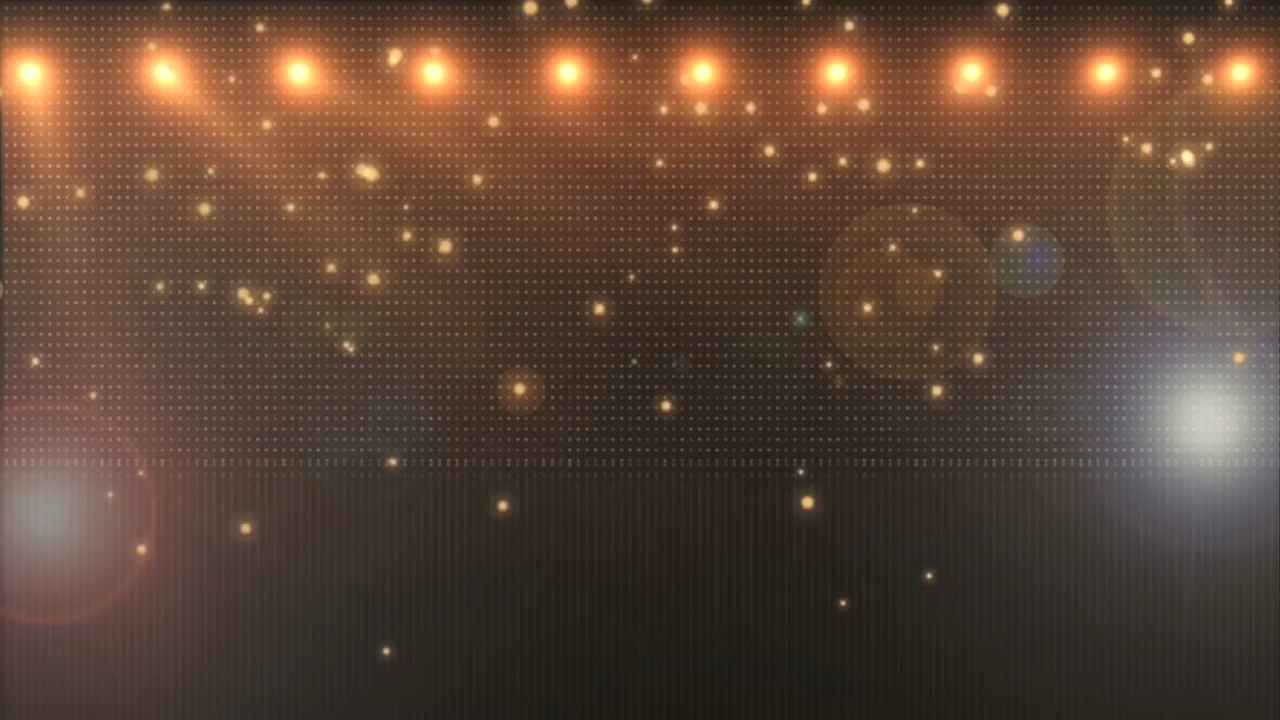 TRUE
FALSE
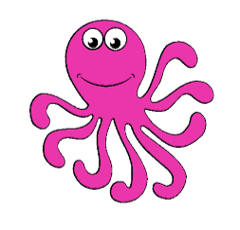 octobus
octopus
- What can you see?
            - I can see an  __________.
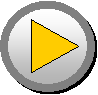 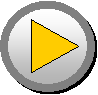 octopus
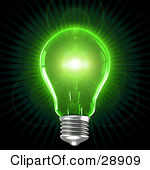 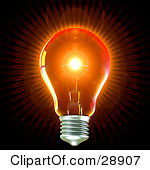 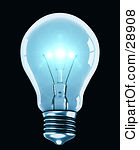 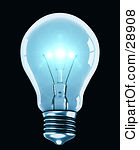 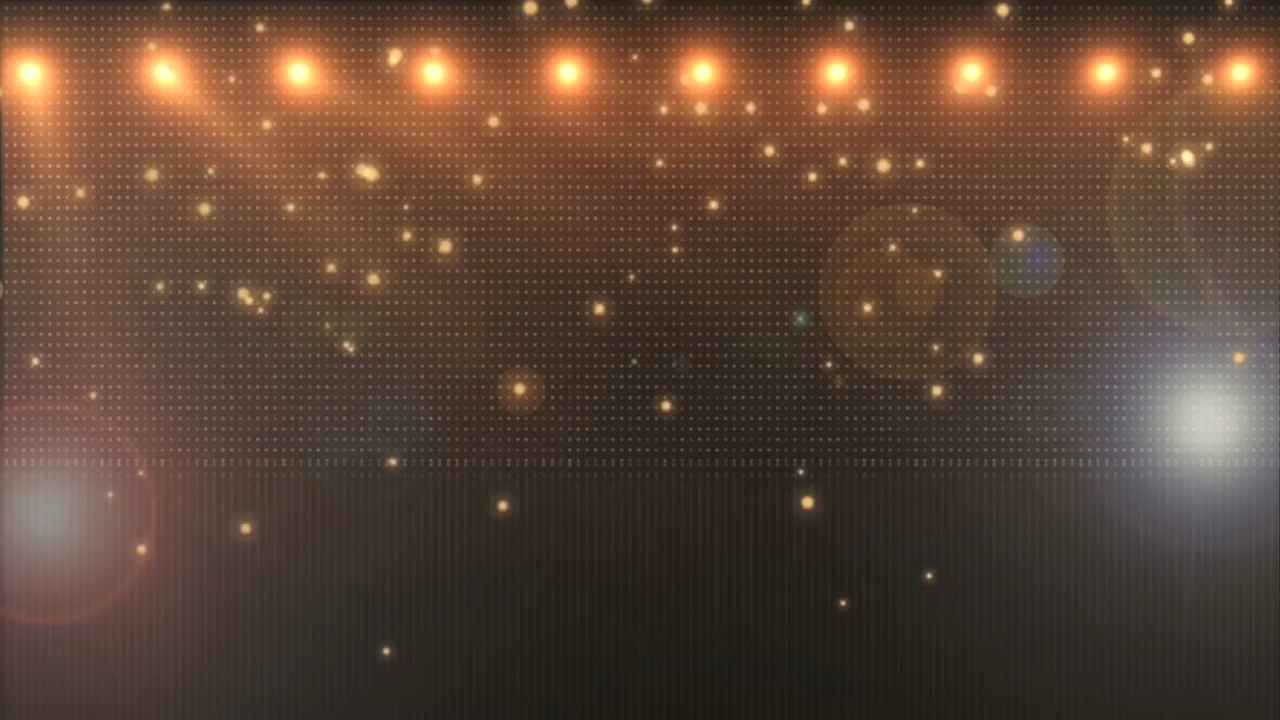 TRUE
FALSE
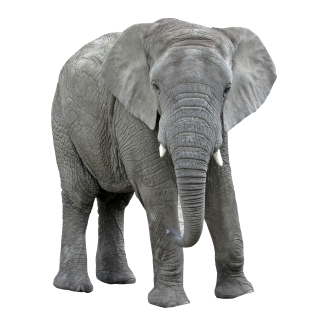 elephant
ellephan
- What can you see?
            - I can see an  __________.
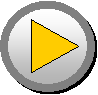 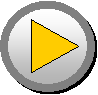 elephant
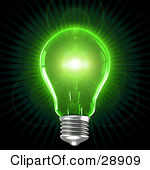 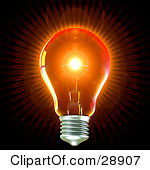 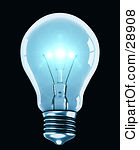 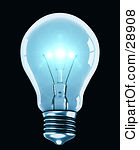 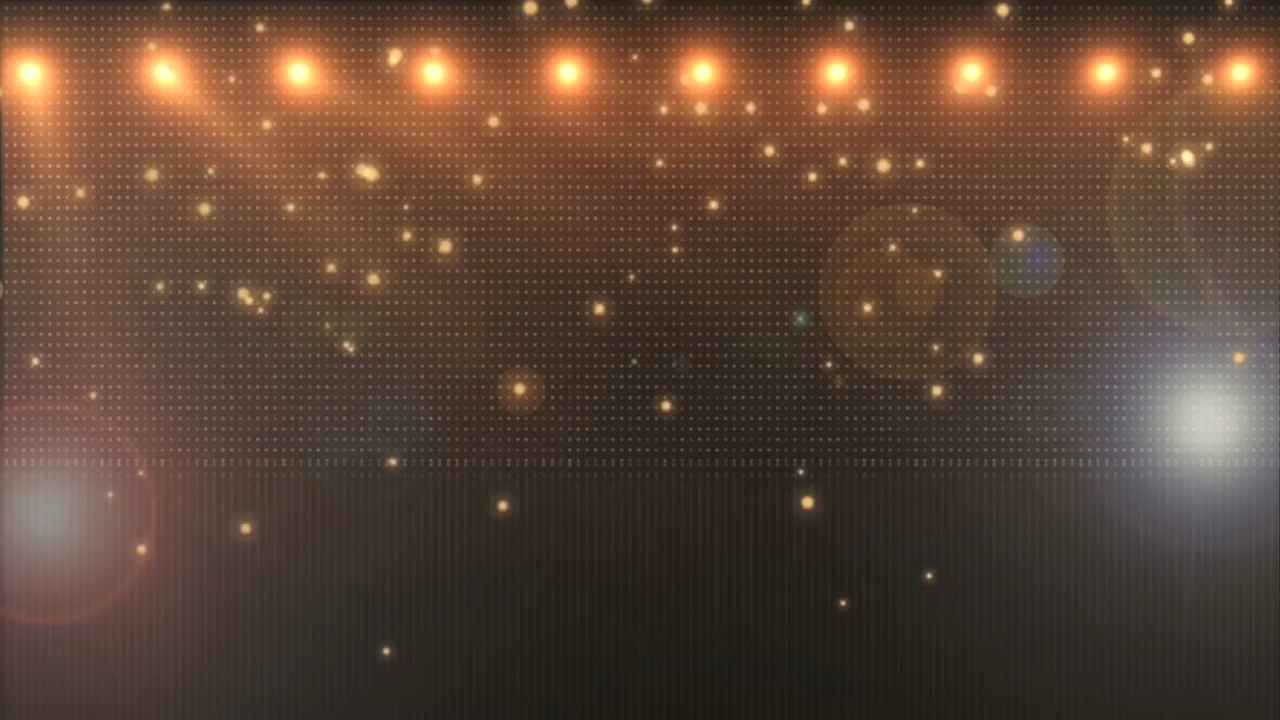 TRUE
FALSE
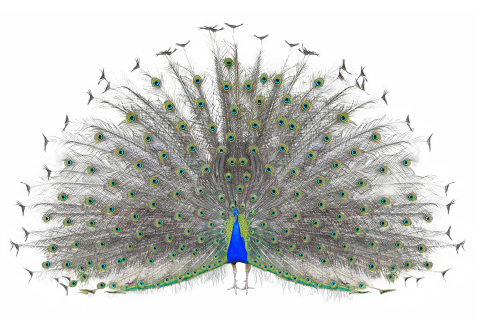 peacocks
peacock
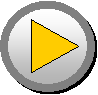 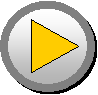 - What can you see?
- I can see a  __________.
peacock
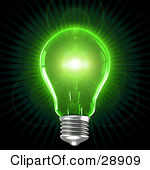 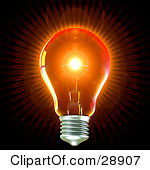 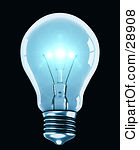 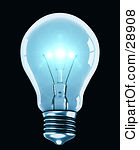 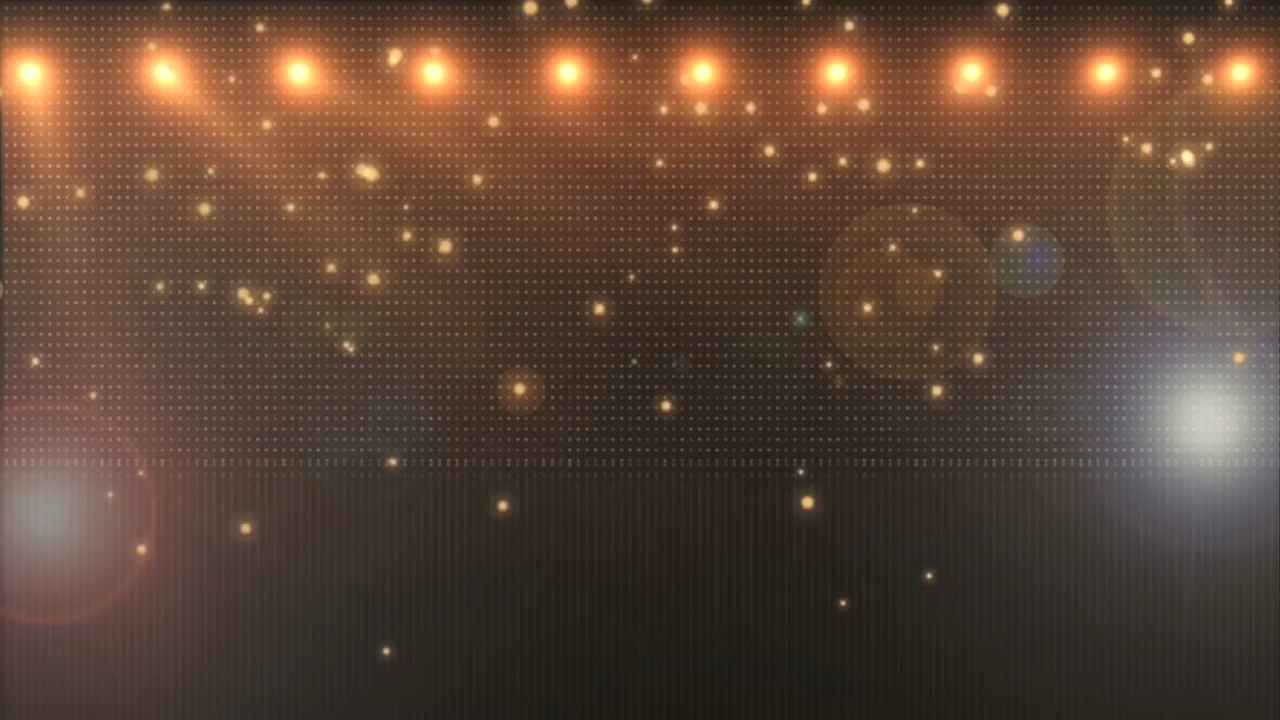 TRUE
FALSE
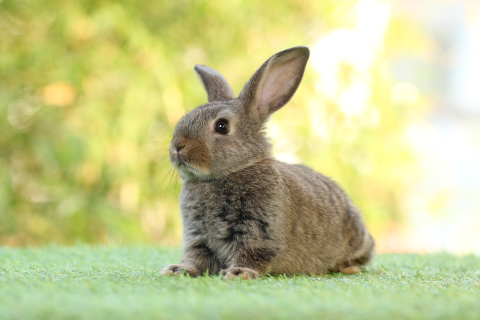 rabbit
rabit
- What can you see?
- I can see a  __________.
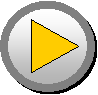 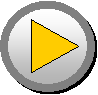 rabbit
2
Listen and tick.
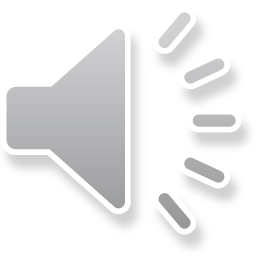 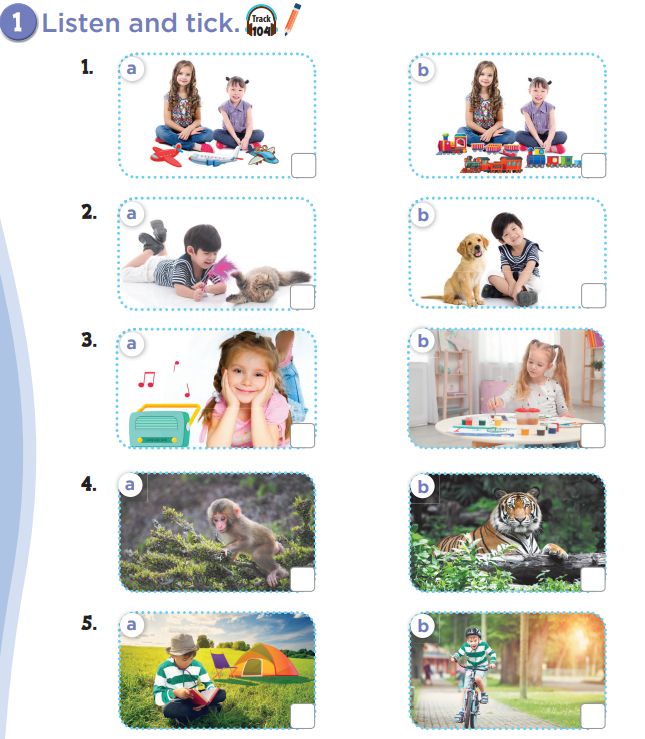 Let’s check!
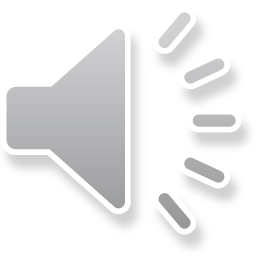 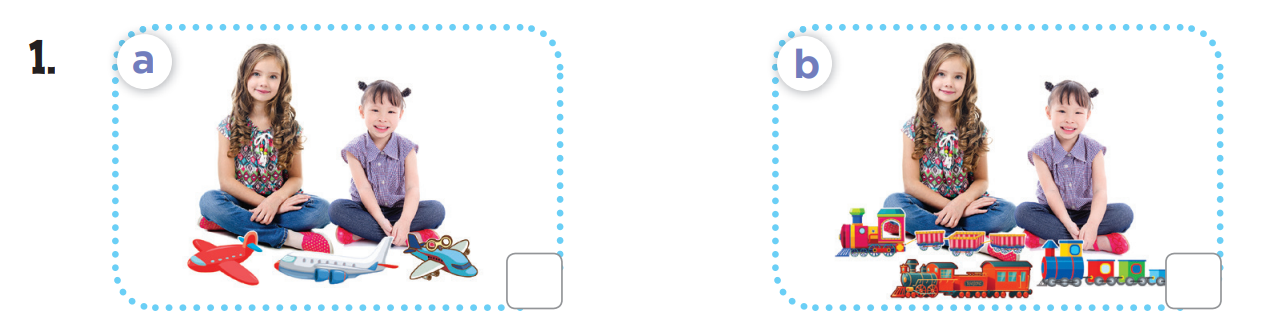 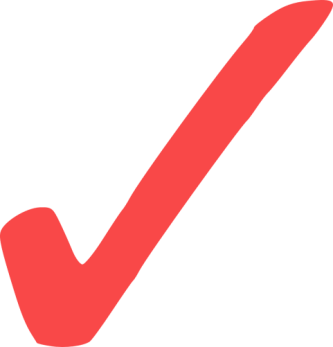 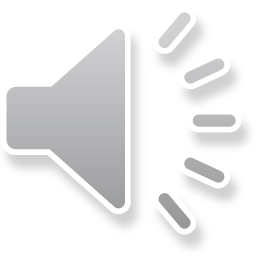 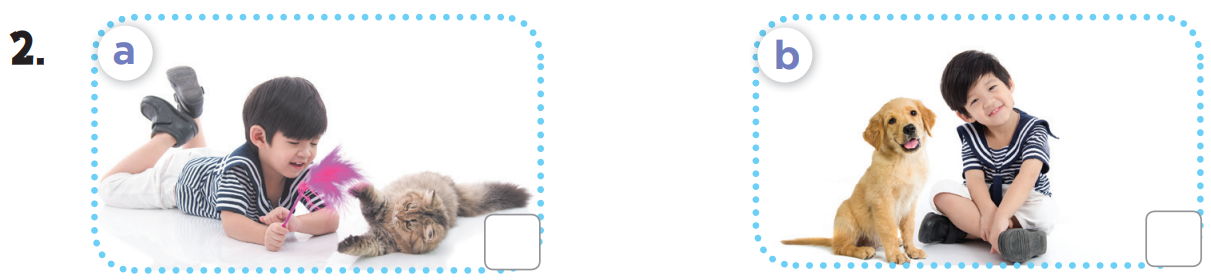 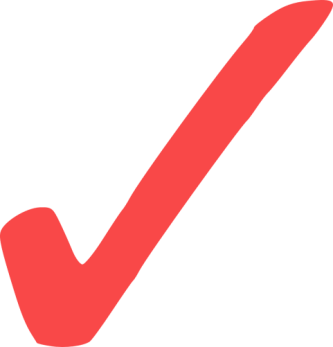 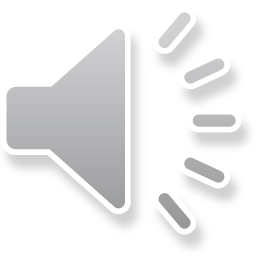 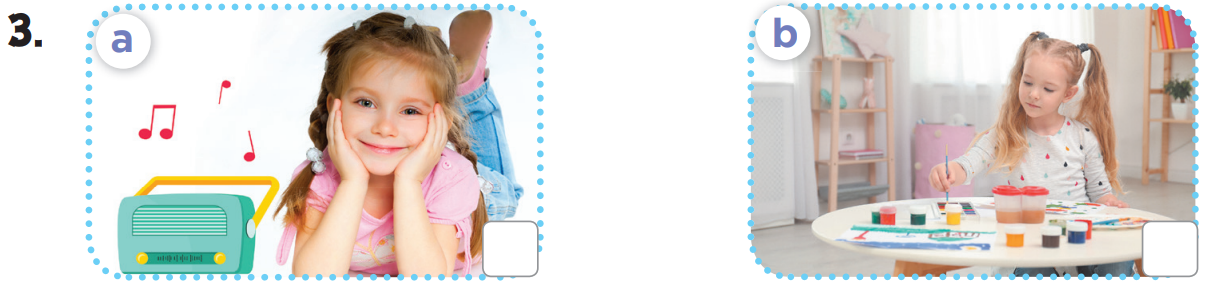 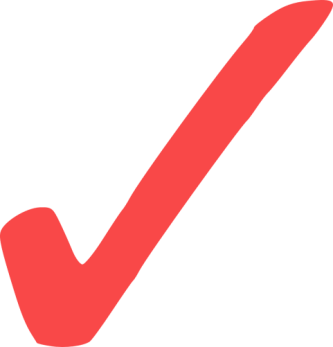 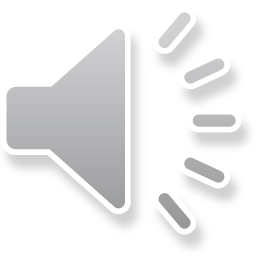 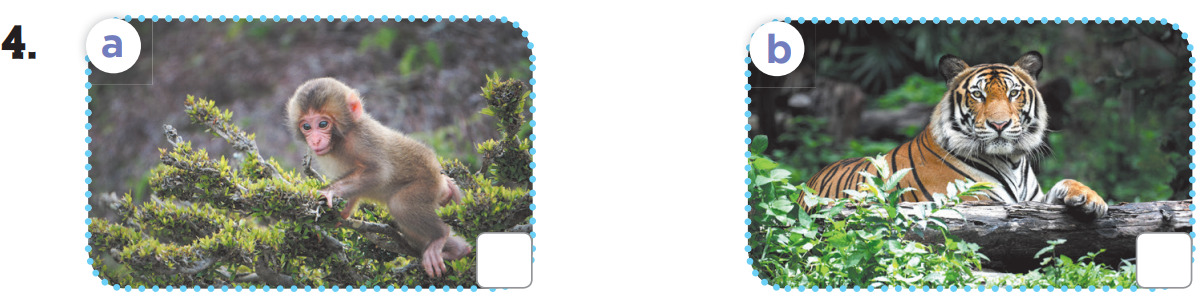 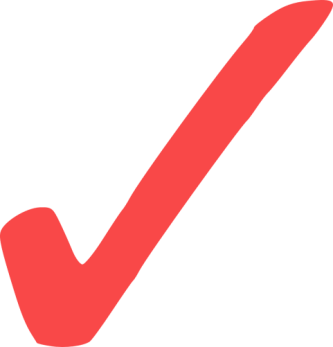 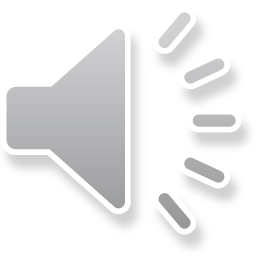 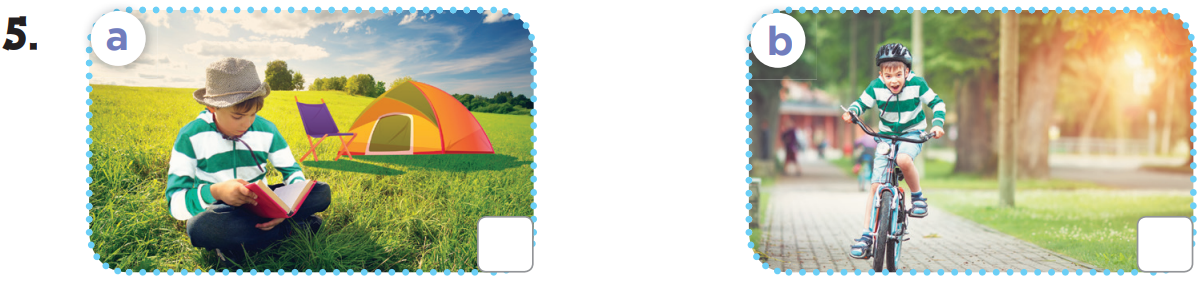 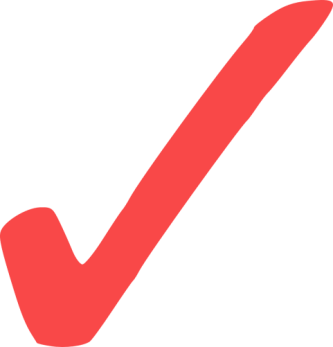 Who’s faster?
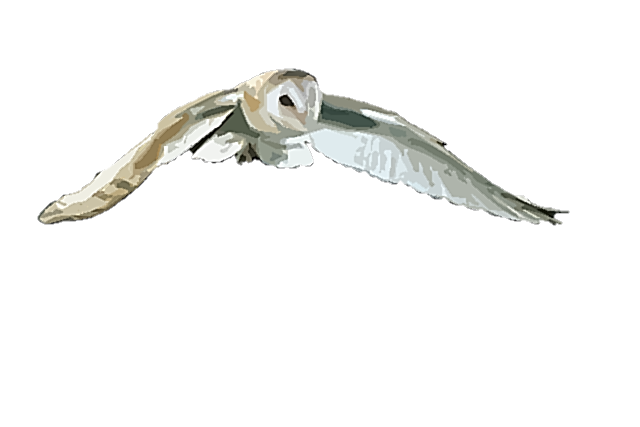 [Speaker Notes: - Divide the class into 4 teams.
- Invite 1 pupil from each team go to the monitor and touch. The fastest pupil to have the correct answer will get 1 point for team.
- Encourage pupils join in the game to practise speaking English.
- Give points to the teams.]
a kite
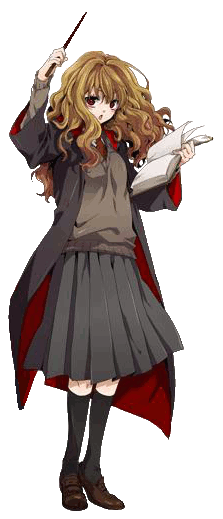 kites
two kites
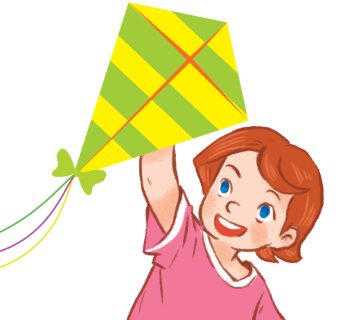 kite
She has _________.
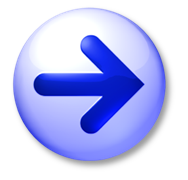 basketball
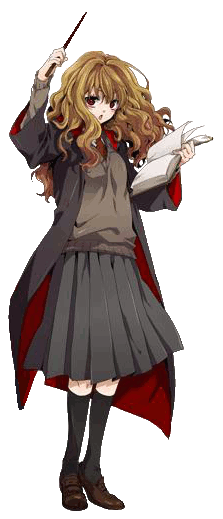 football
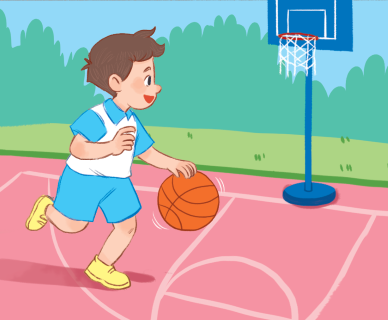 swimming
reading
He’s playing ____________.
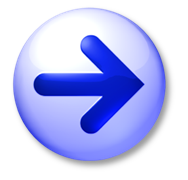 ships
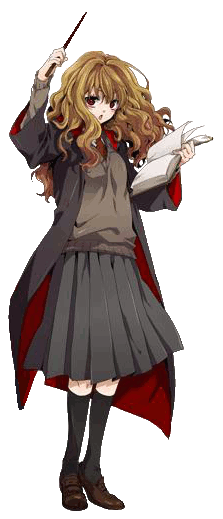 planes
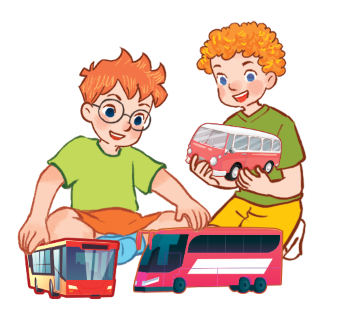 buses
trains
They have three _________.
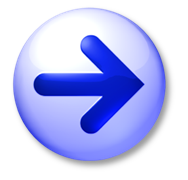 drawing
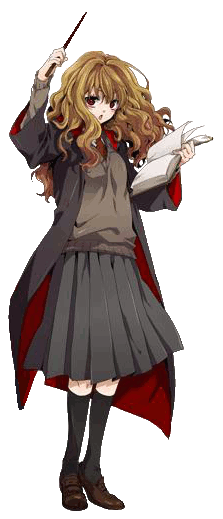 dancing
cycling
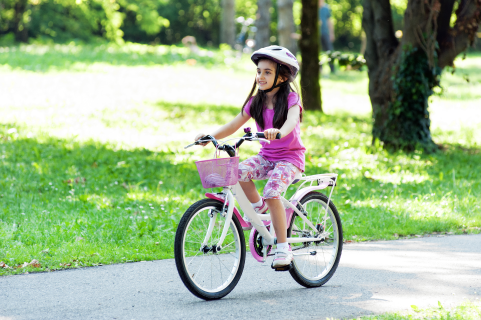 reading
She’s _________.
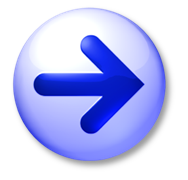 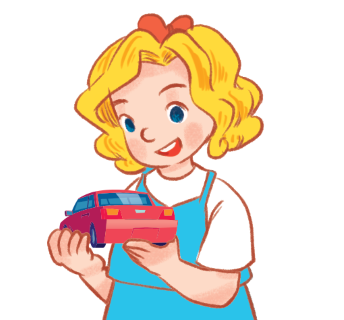 cars
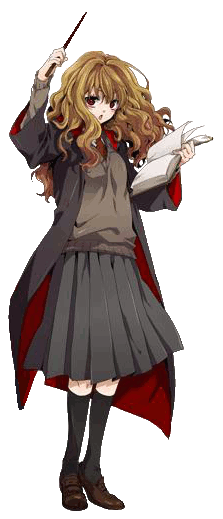 a car
a cars
She has _________.
two car
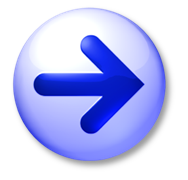 riding
He’s ___________.
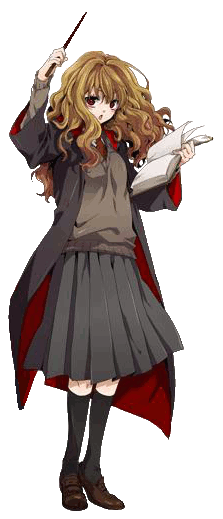 sleeping
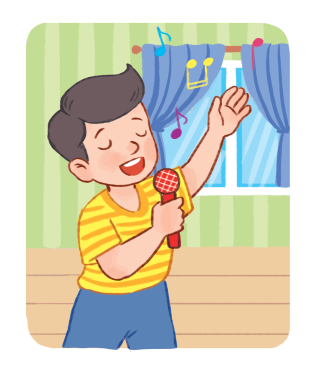 swimming
singing
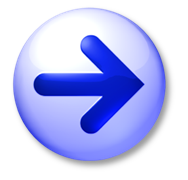 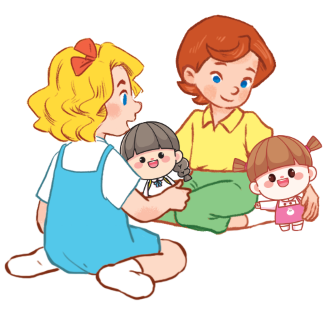 dolls
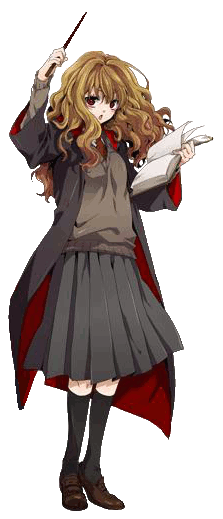 two dolls
a dolls
doll
They have __________.
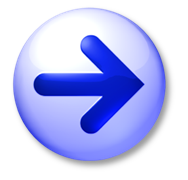 She’s __________.
drawing
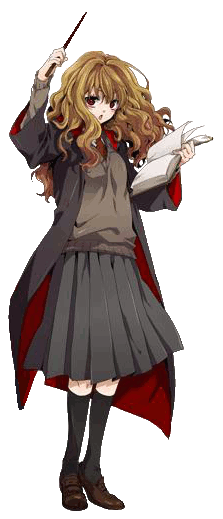 playing
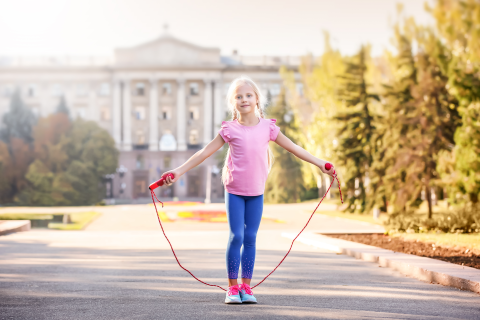 reading
skipping
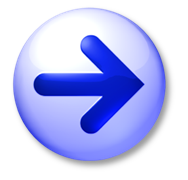 3
Listen and number.
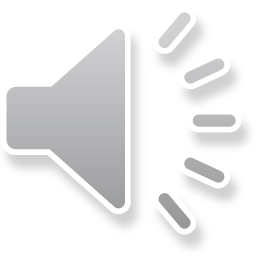 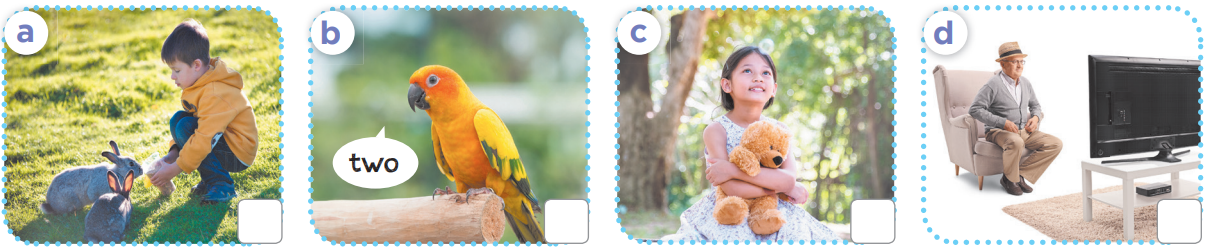 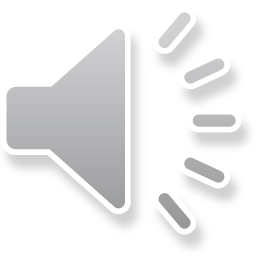 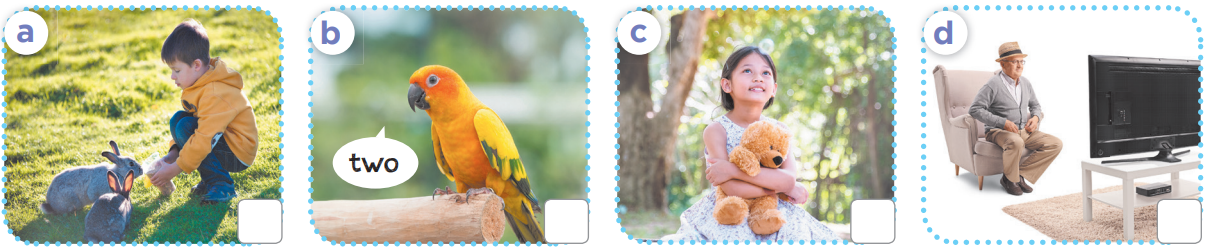 2
4
3
1
Chinese whisper
[Speaker Notes: Step 1: Divide the class into 4 teams.
Step 2: Invite 4 pupils to line up. The first pupil gets a card. Pupils then whisper the sentence to each other. The last pupil says the sentence aloud. 
Step 3: Encourage pupils to join in the game to practice speaking English.
Step 4: Give points to the teams.]
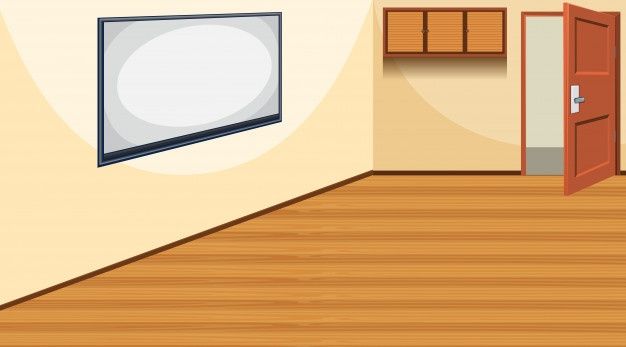 She has a teddy bear.
She has a teddy bear.
She has a teddy bear.
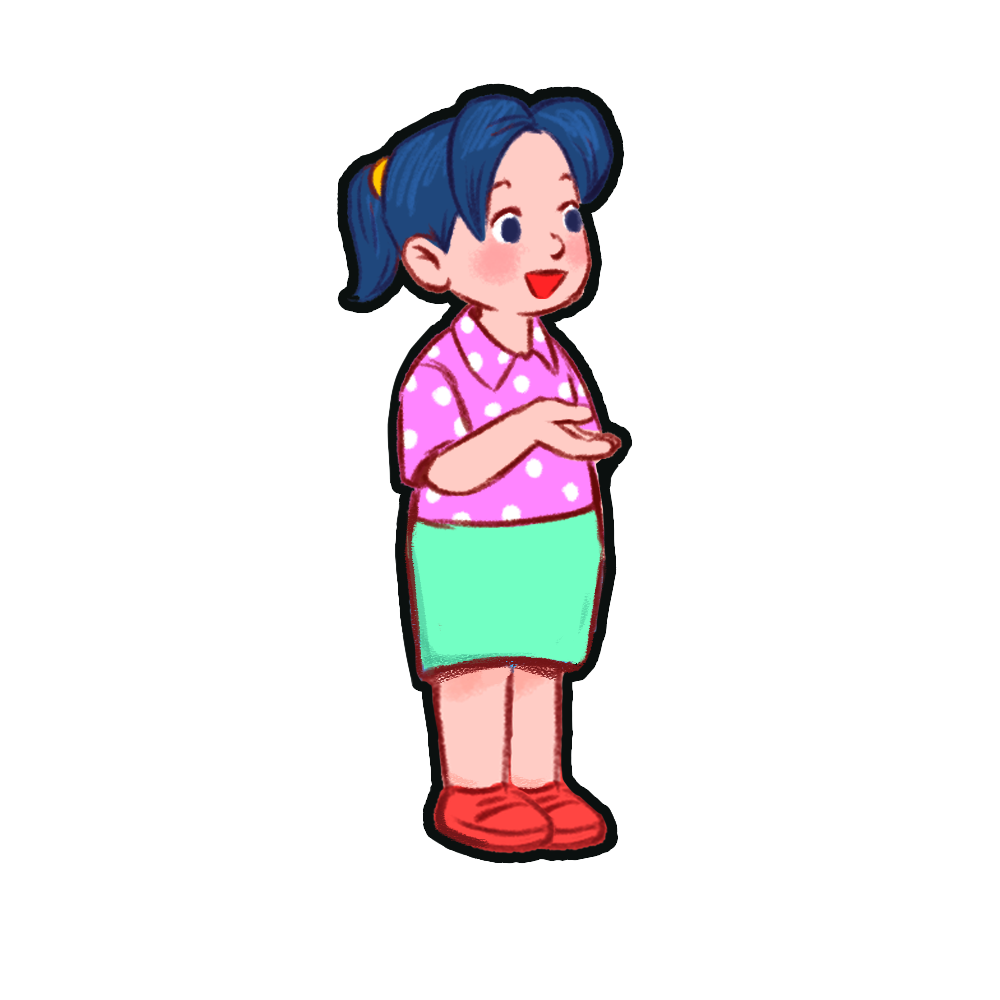 She has a teddy bear.
She has a teddy bear.
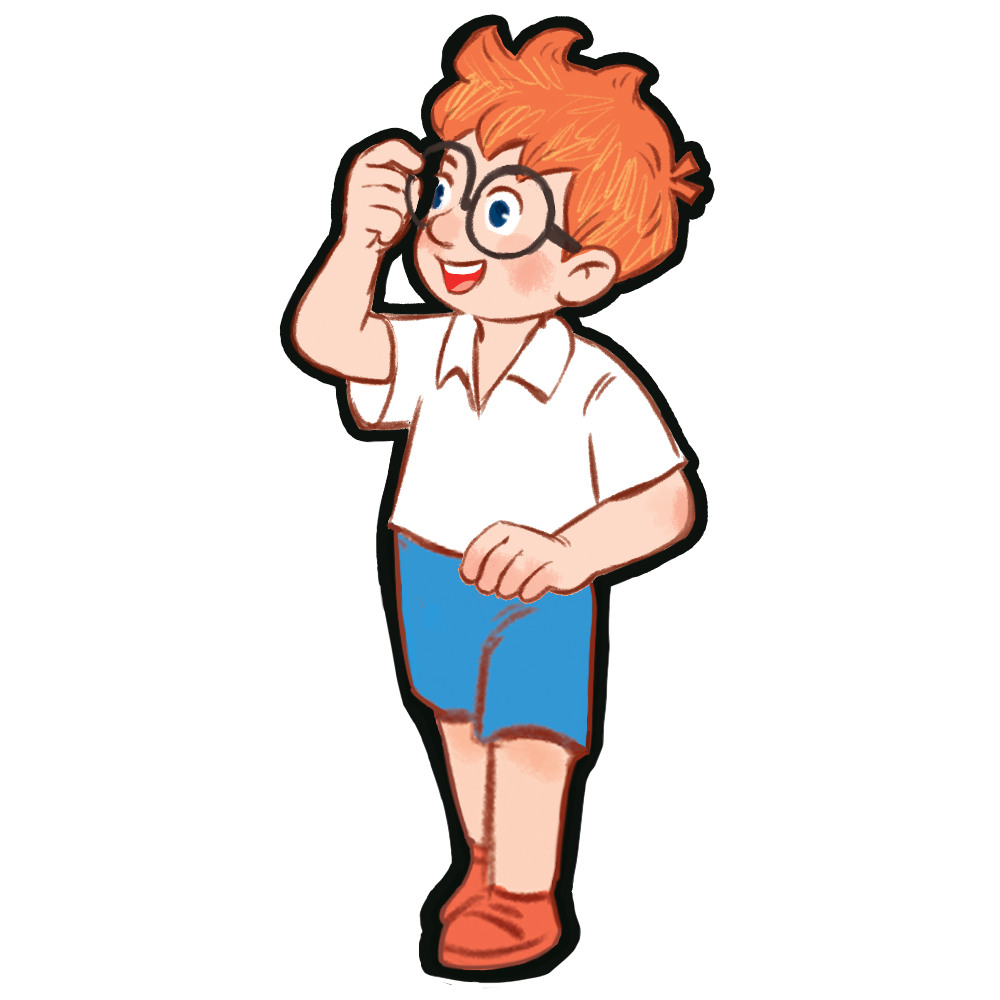 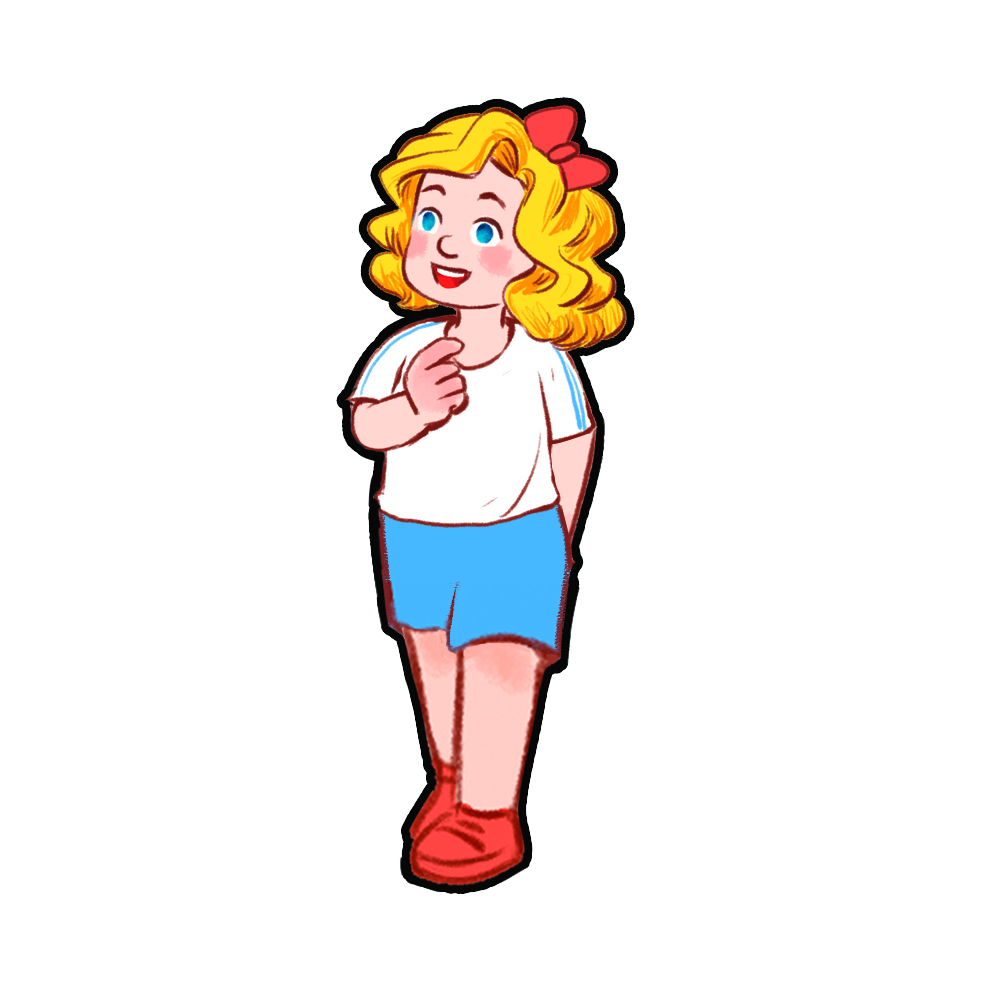 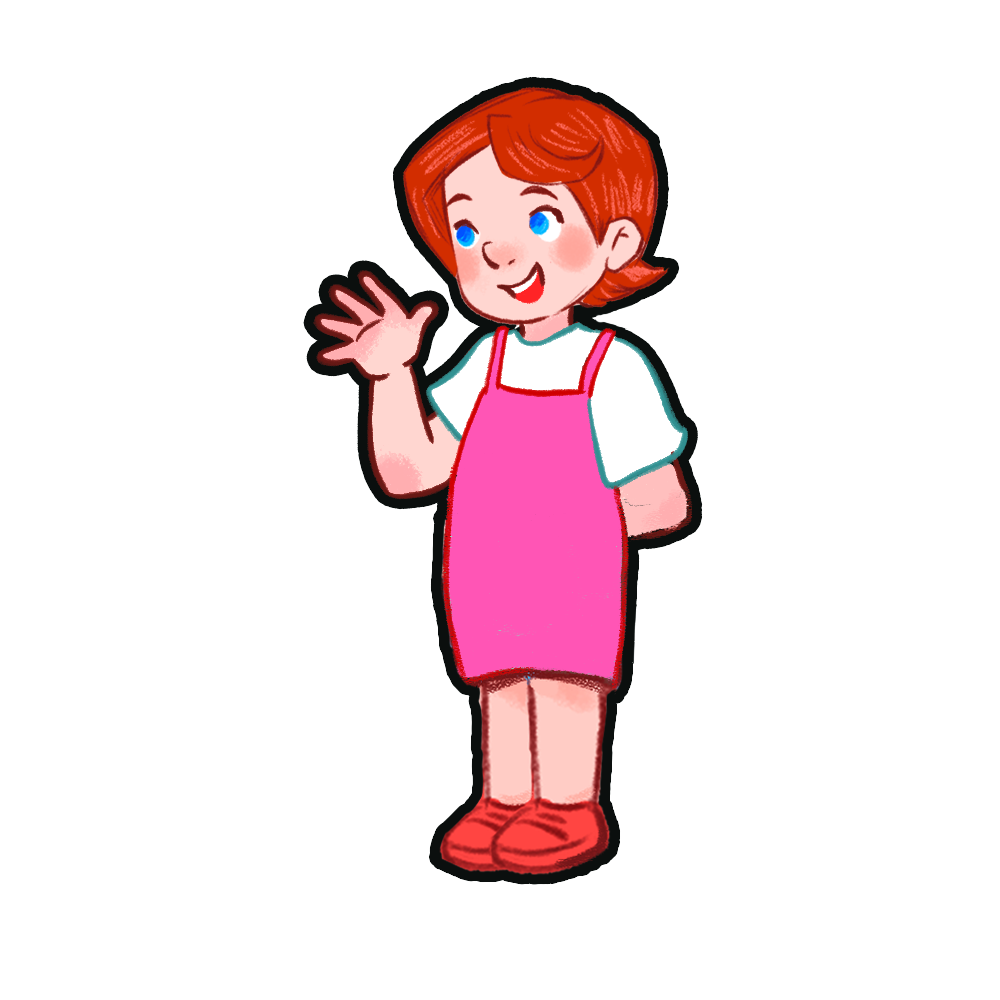 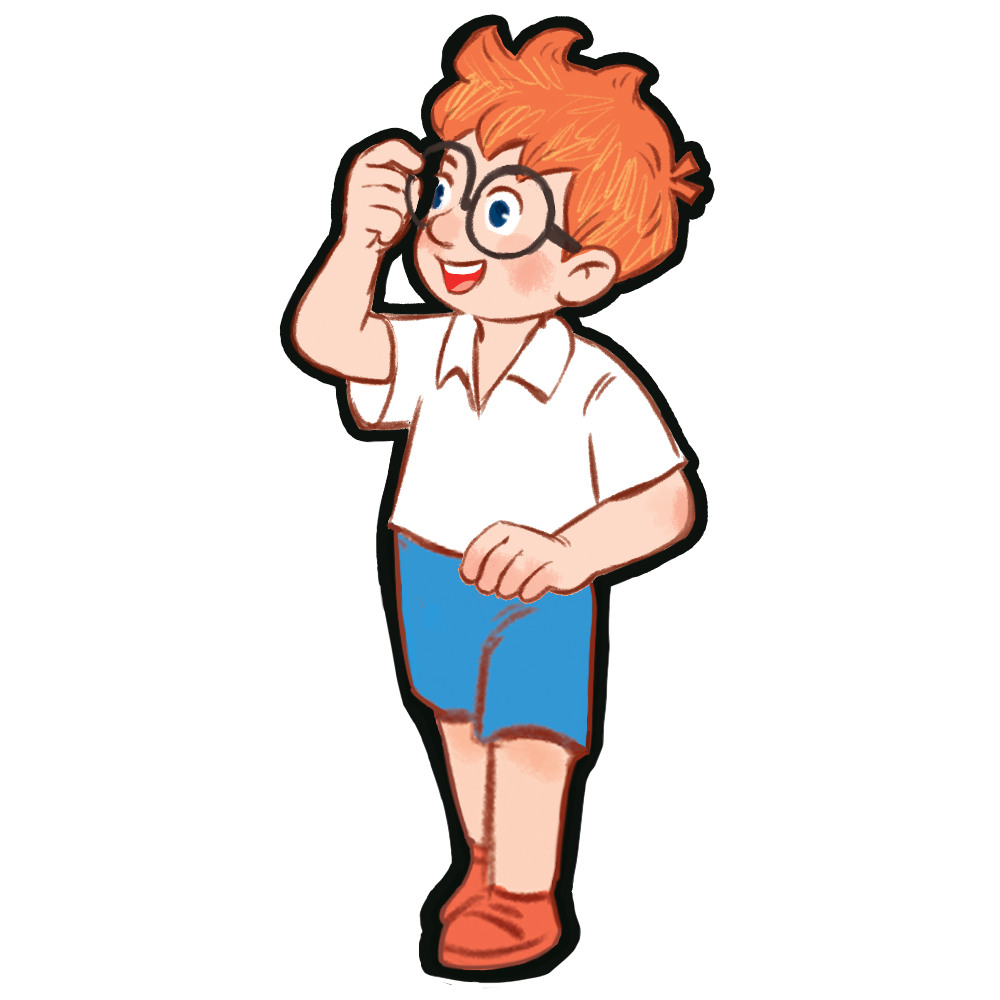 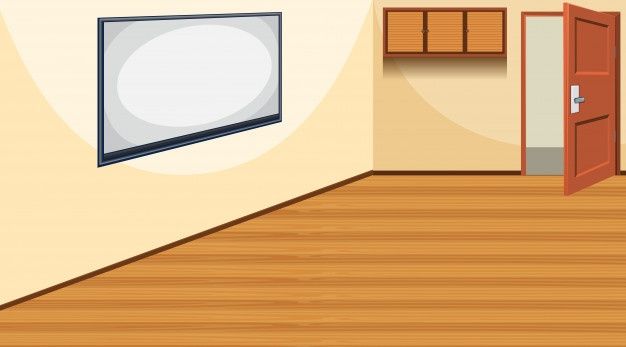 I can see a monkey.
I can see a monkey.
I can see a monkey.
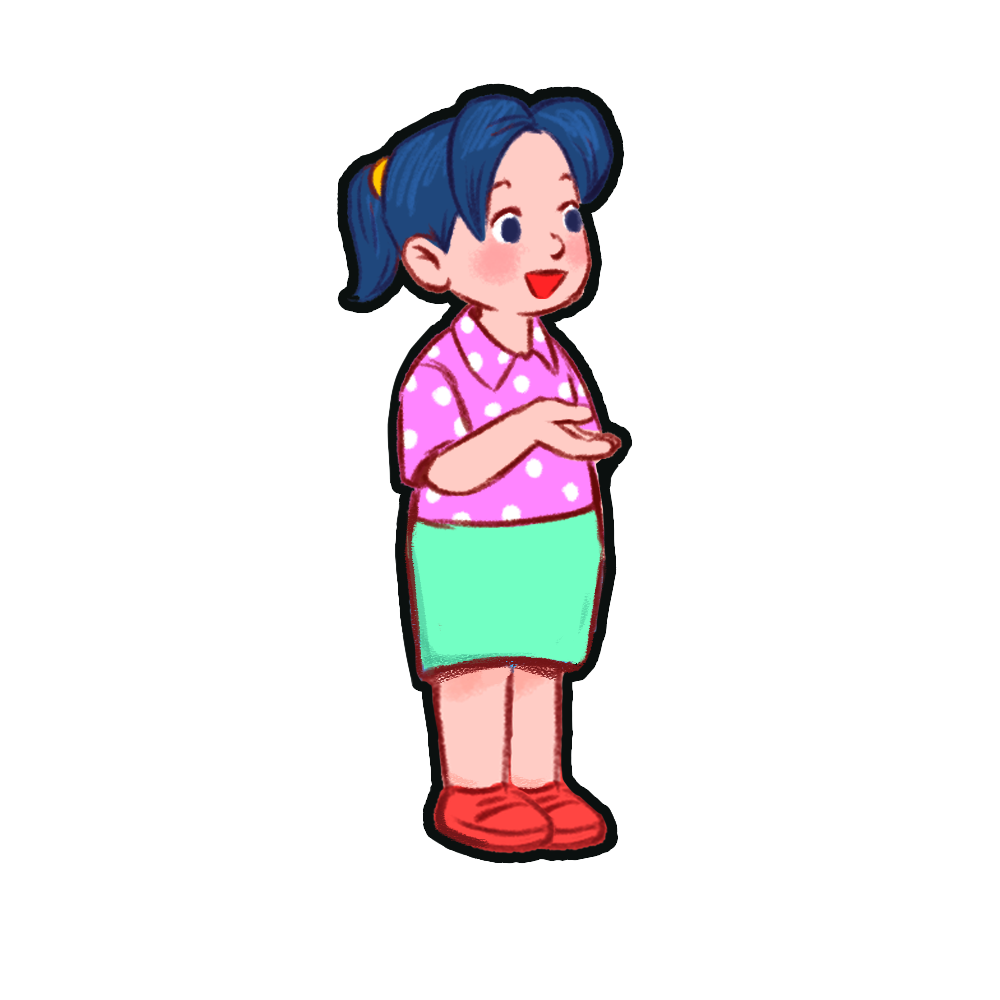 I can see a monkey.
I can see a monkey.
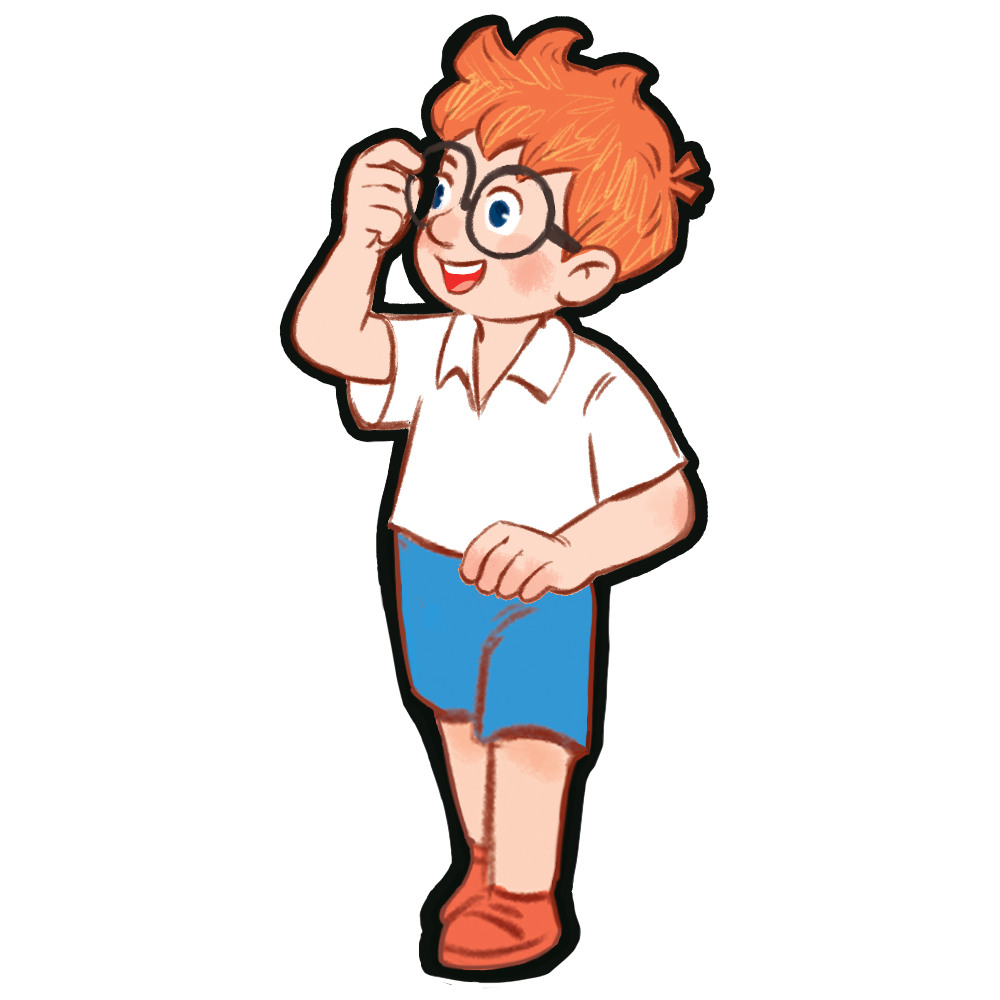 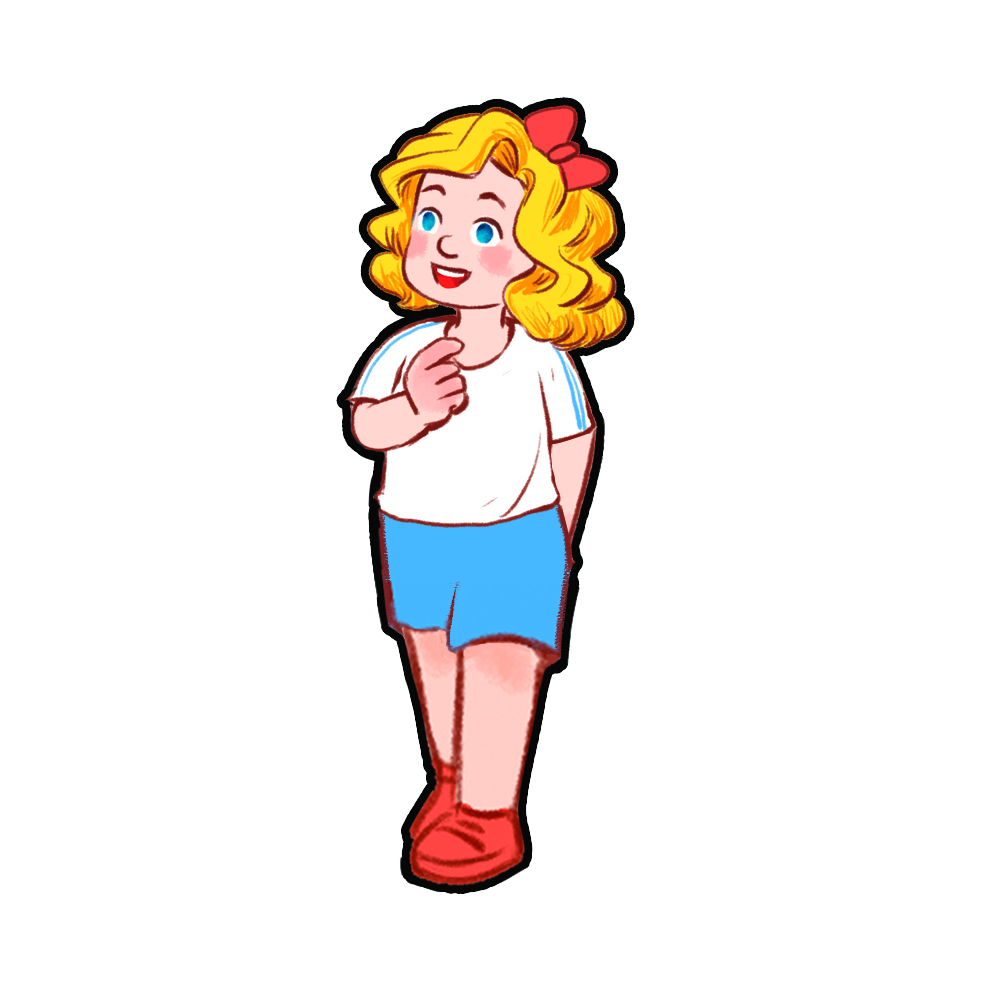 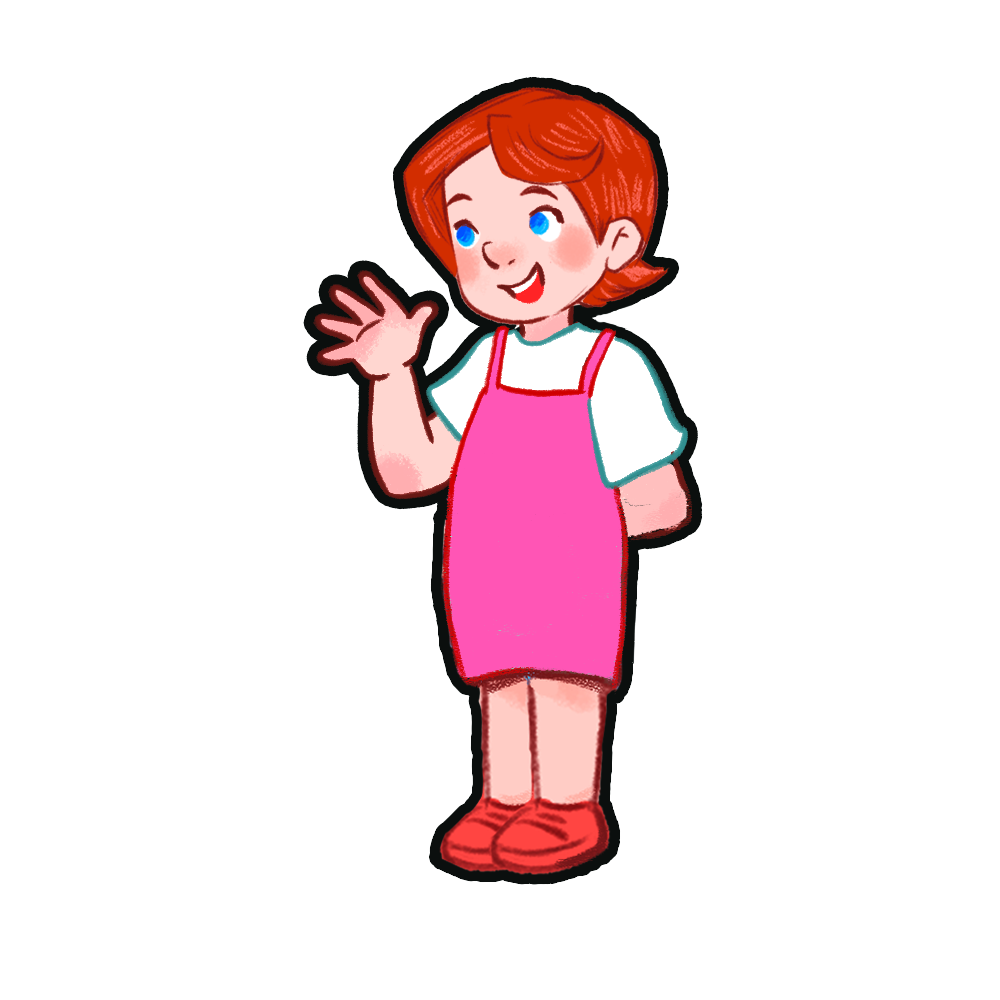 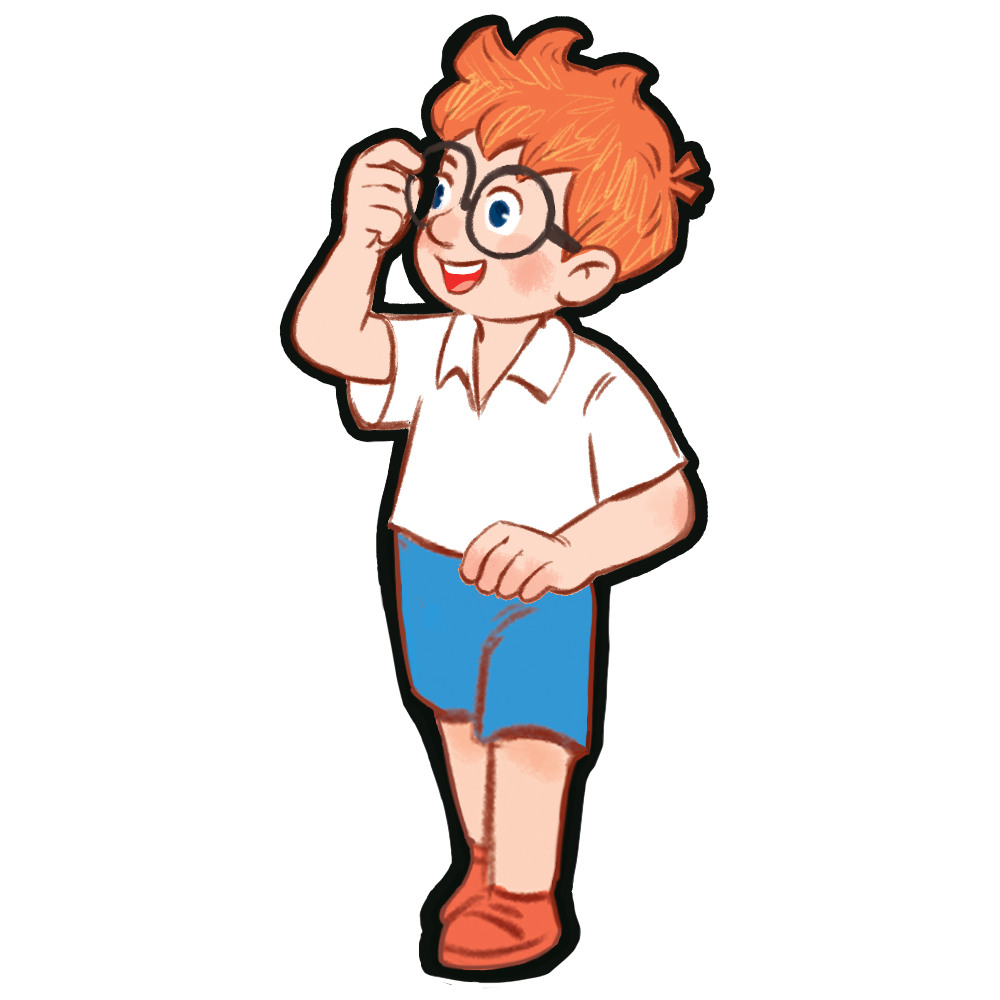 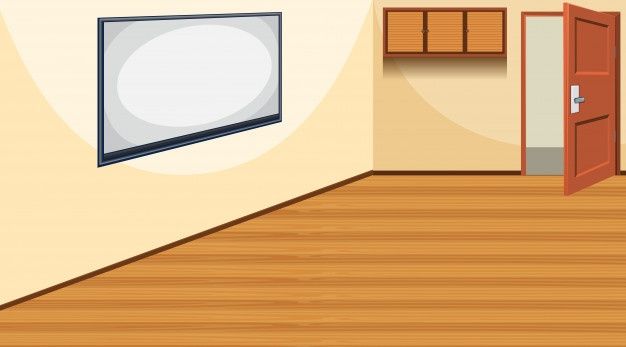 They have three cars.
They have three cars.
They have three cars.
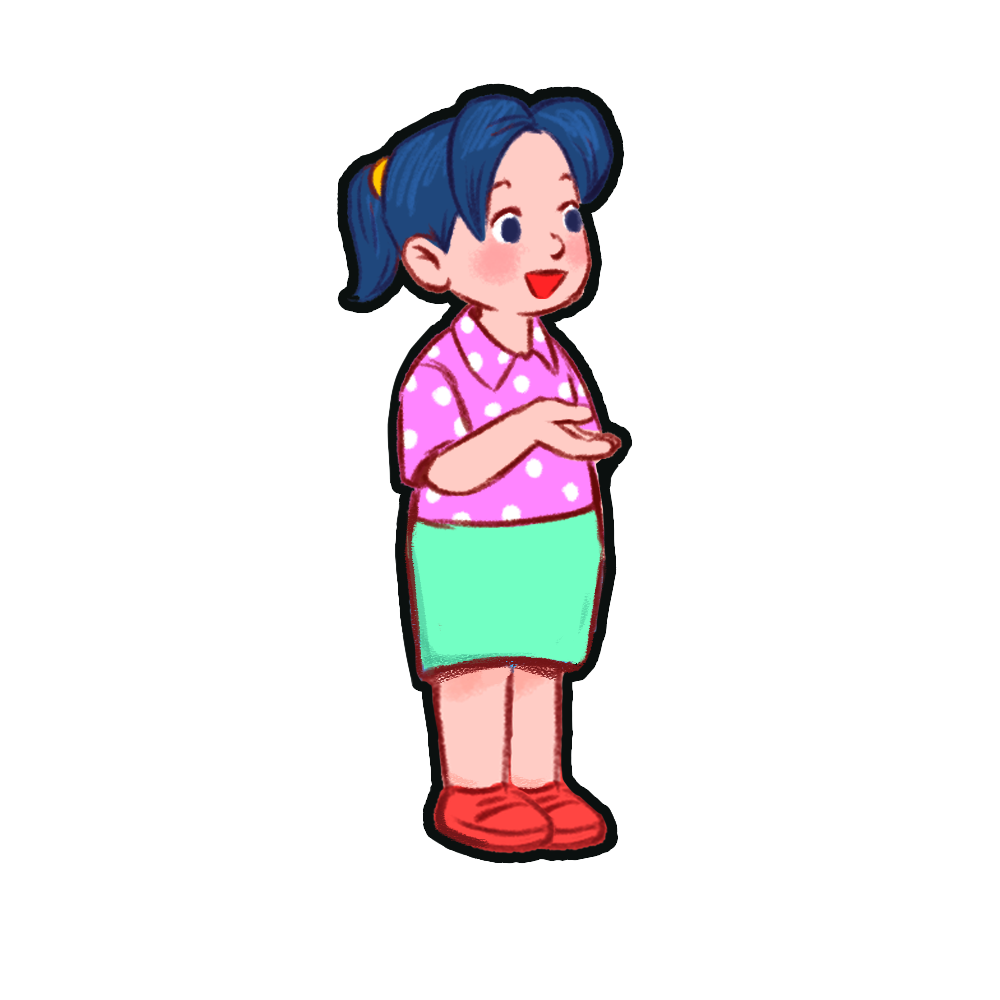 They have three cars.
They have three cars.
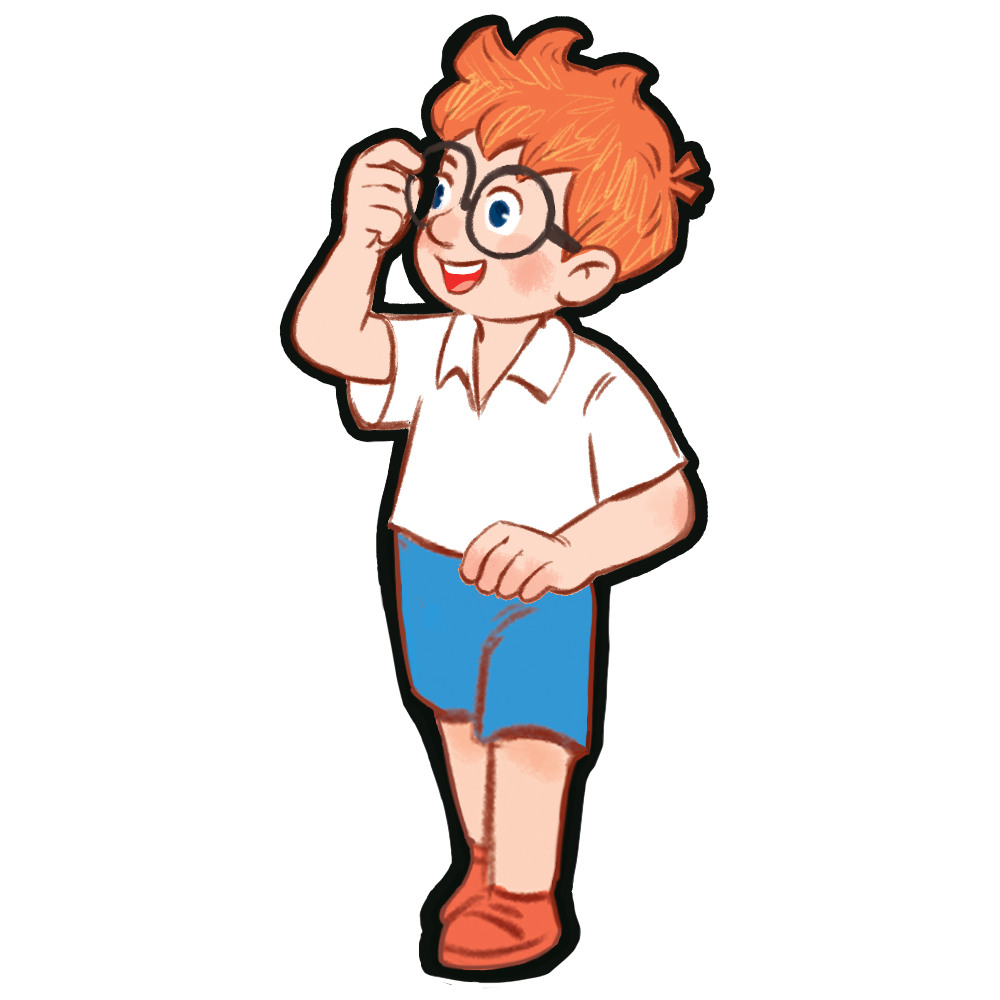 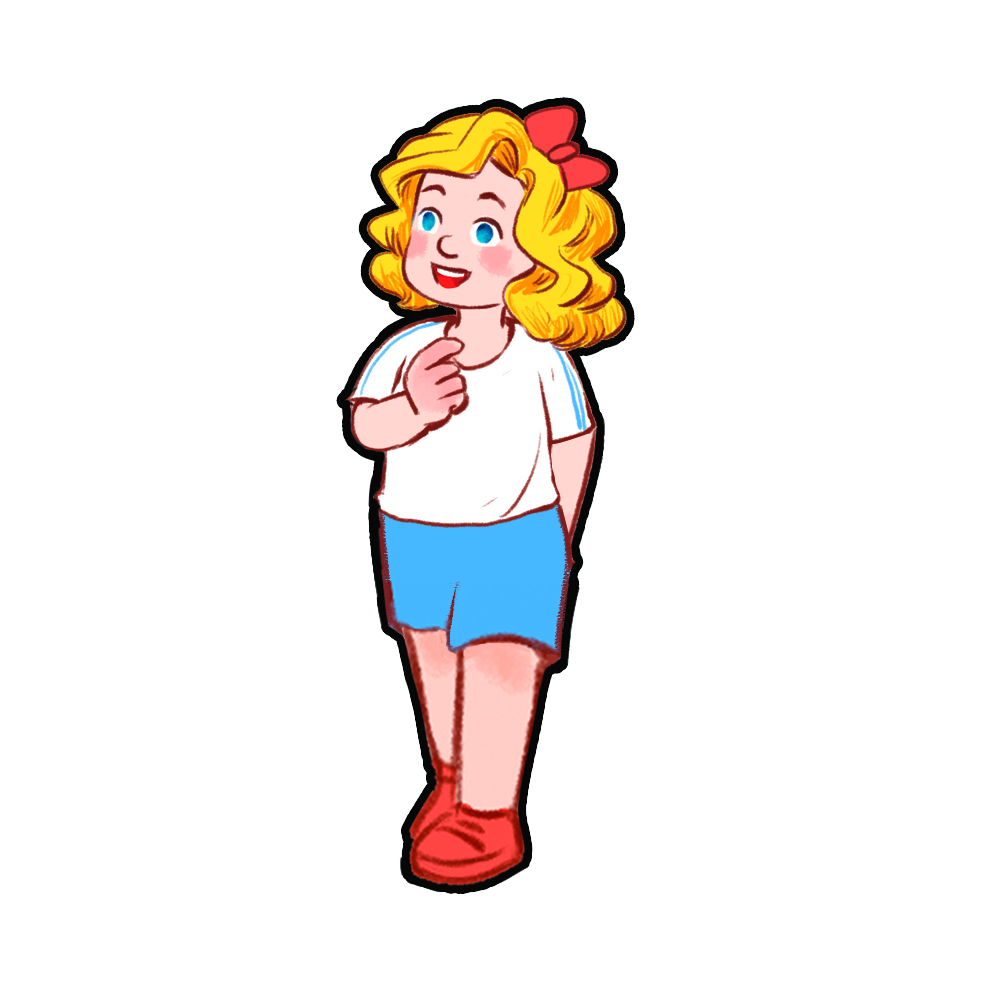 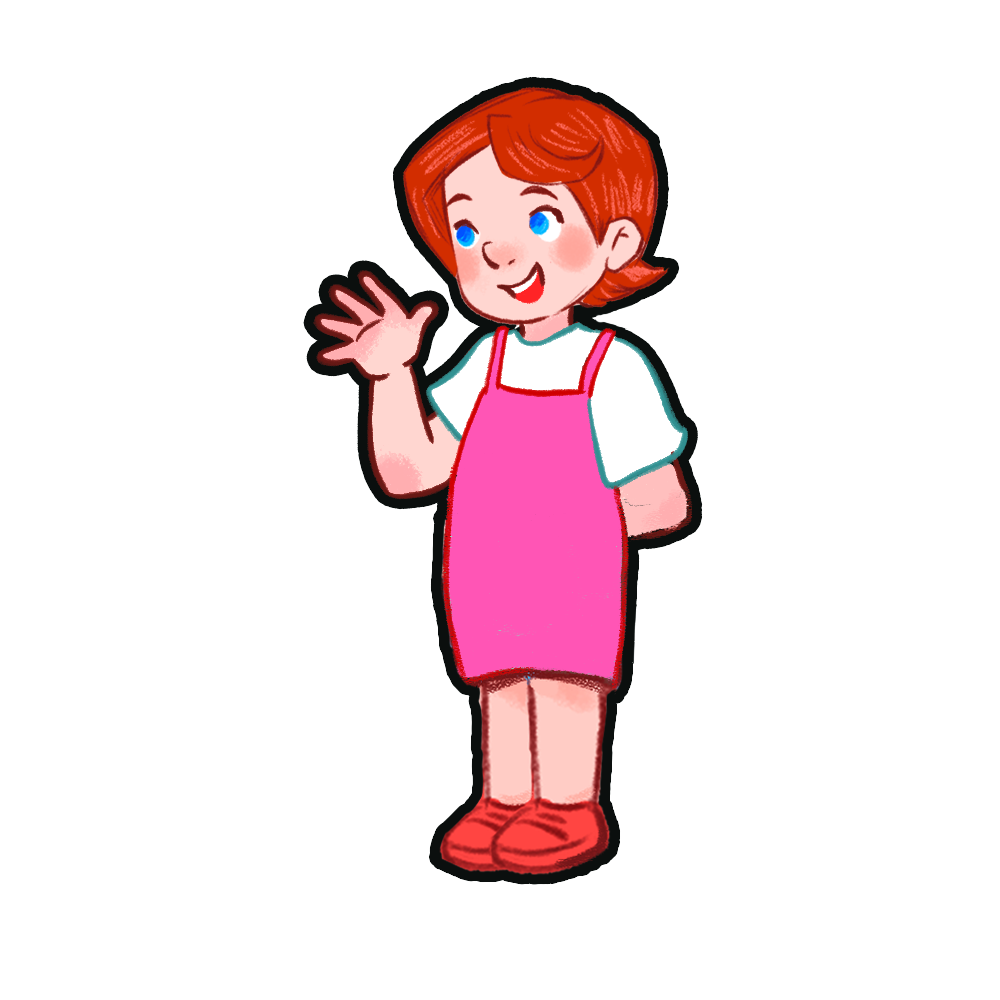 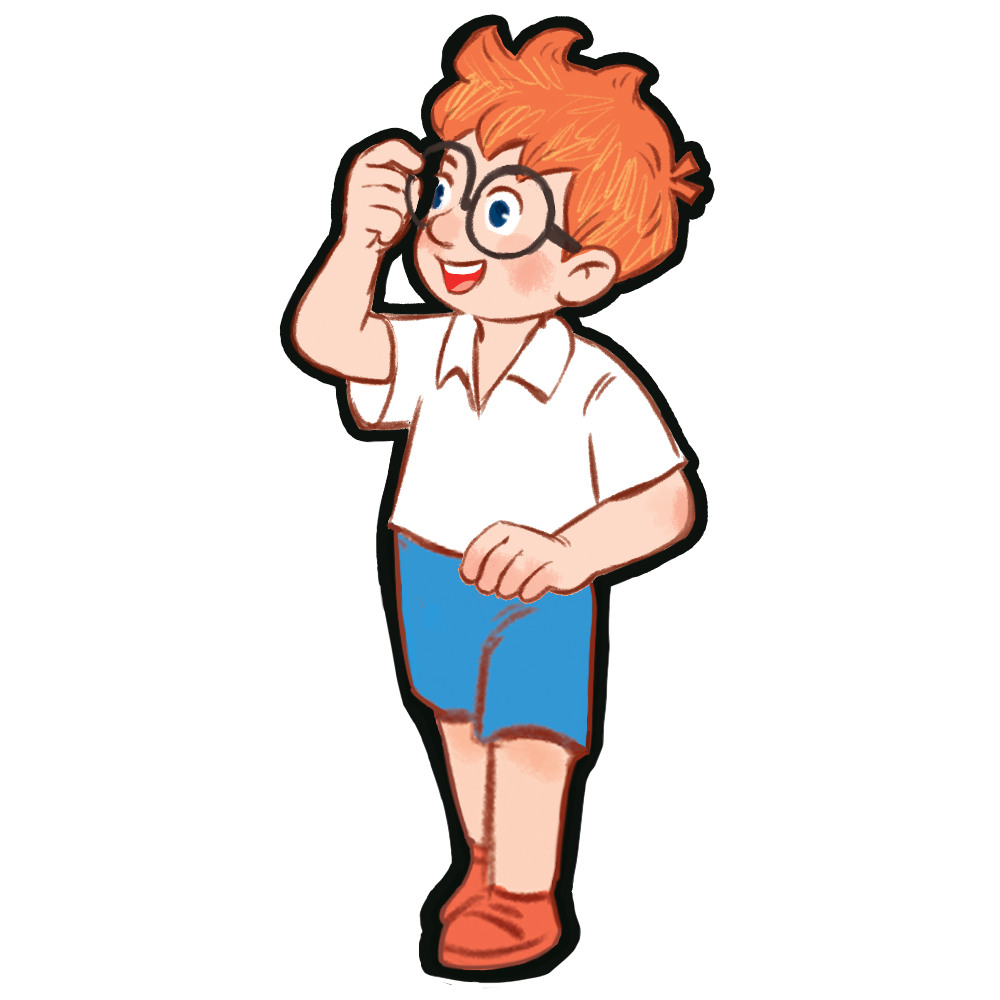 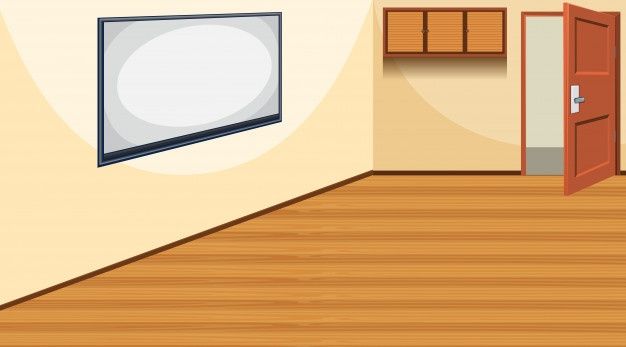 He’s flying a kite.
He’s flying a kite.
He’s flying a kite.
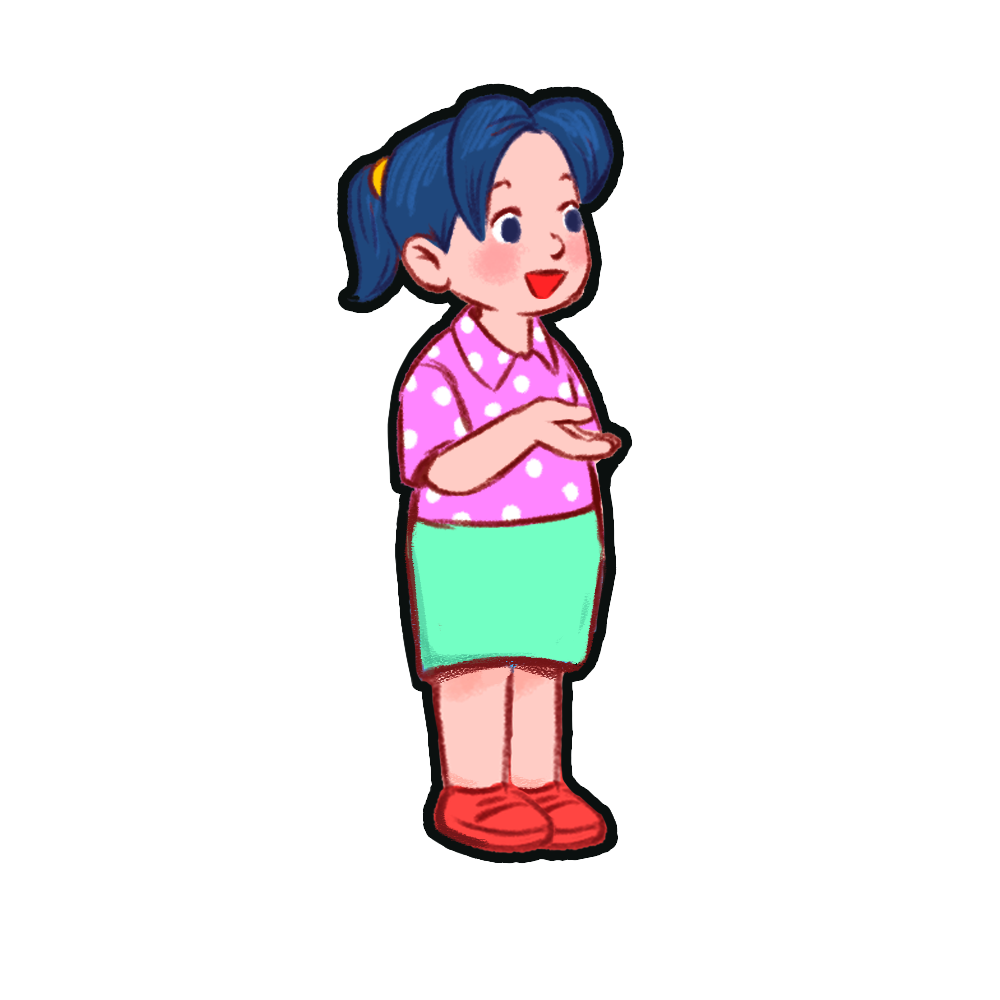 He’s flying a kite.
He’s flying a kite.
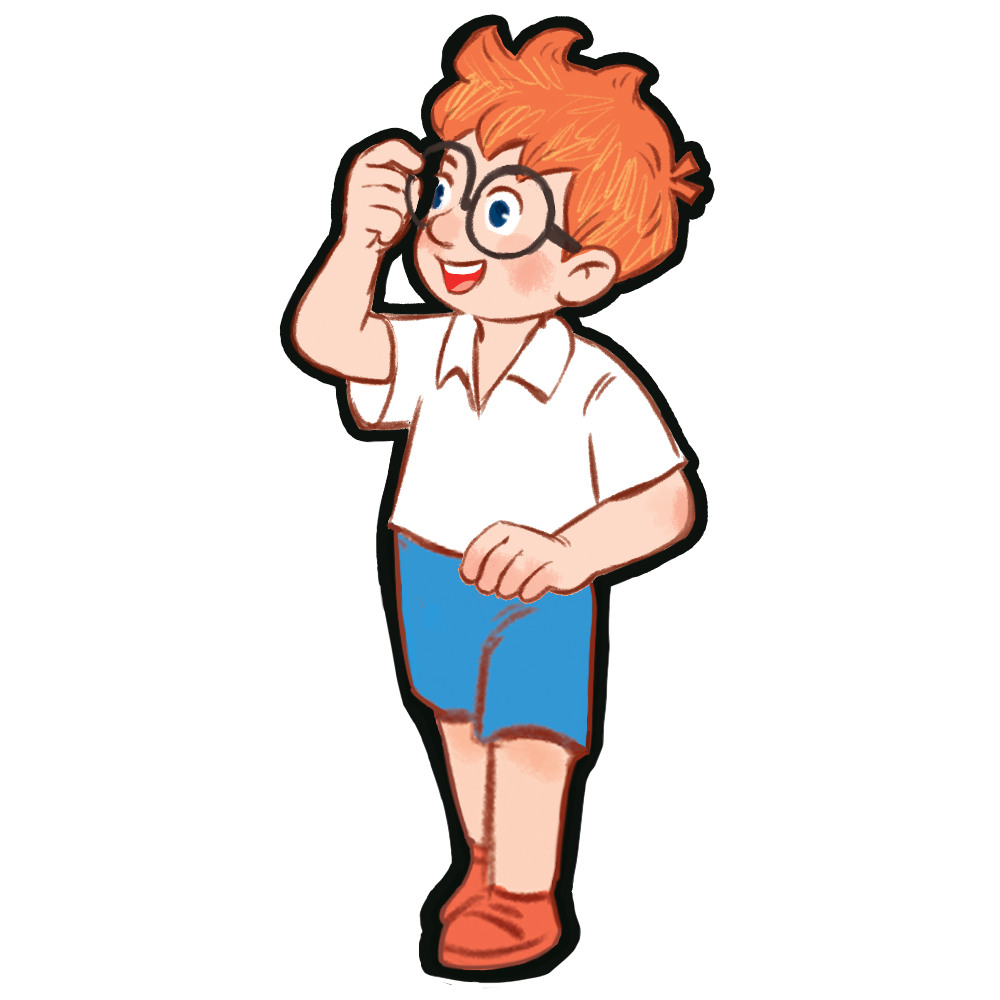 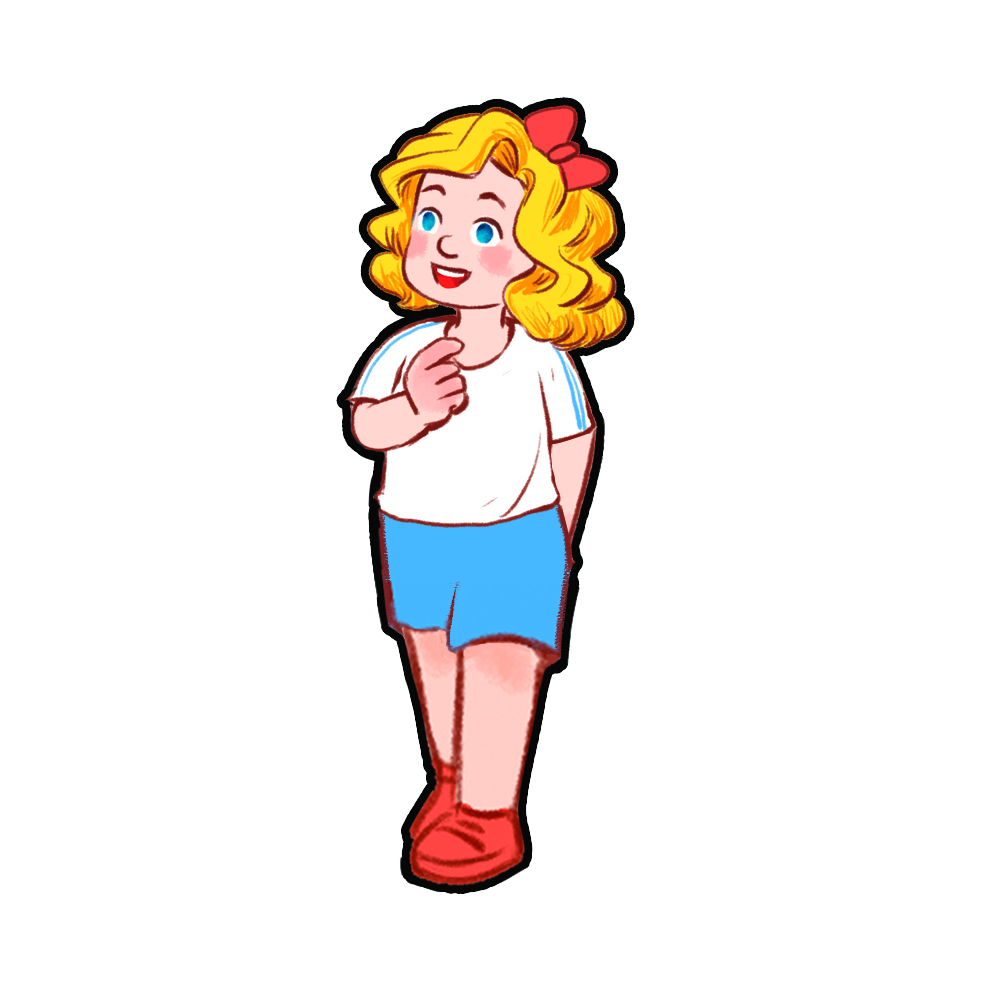 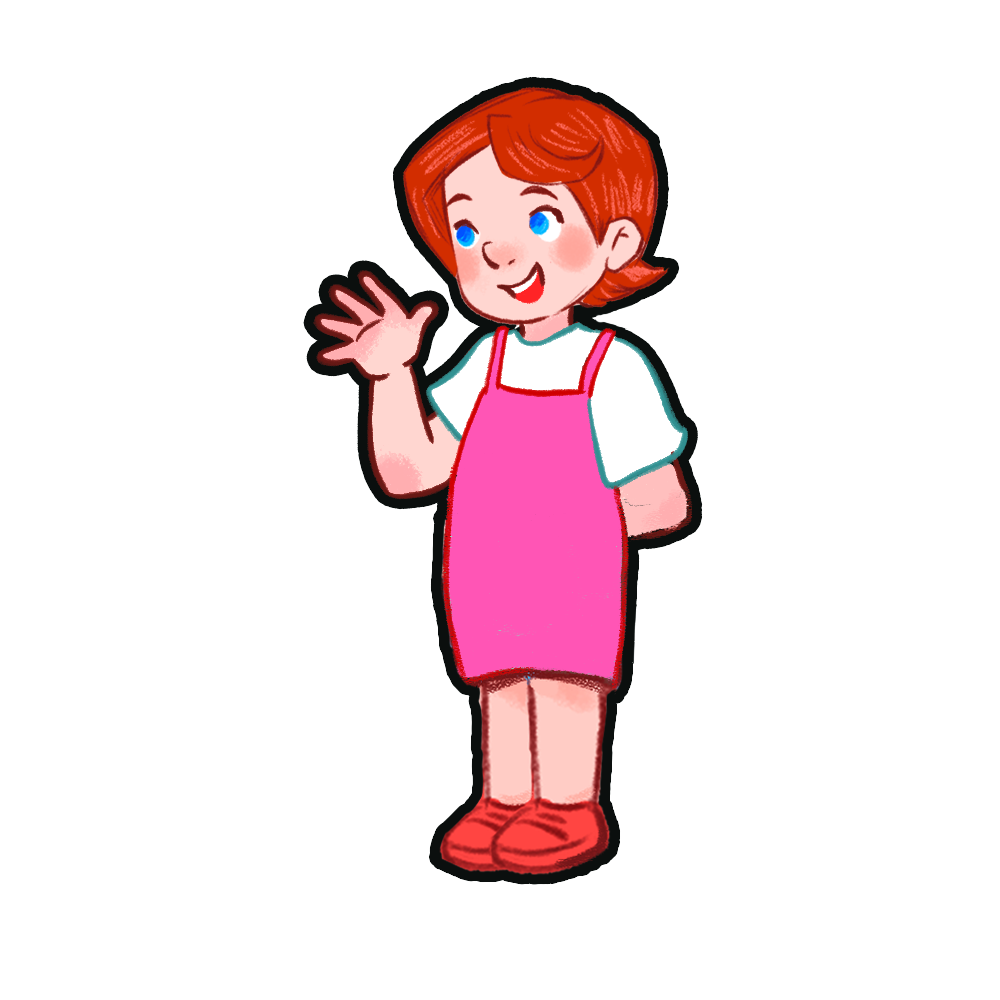 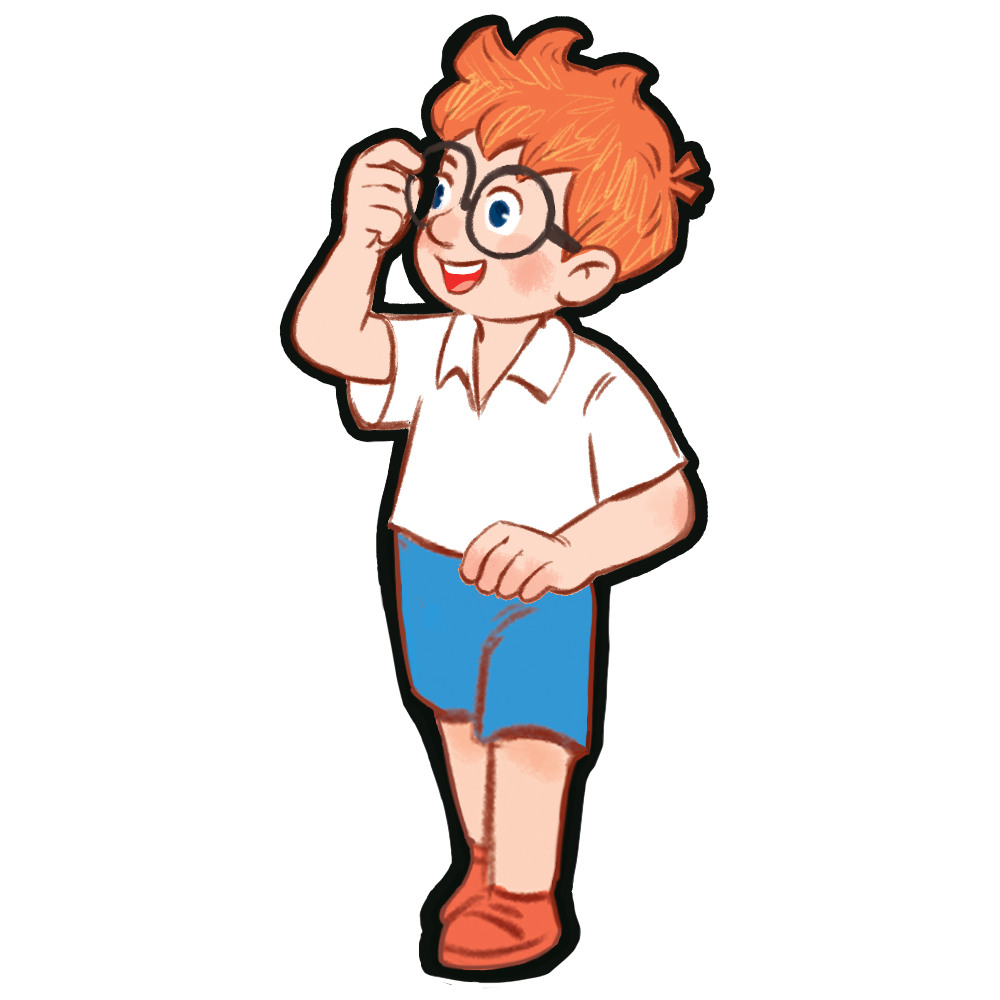 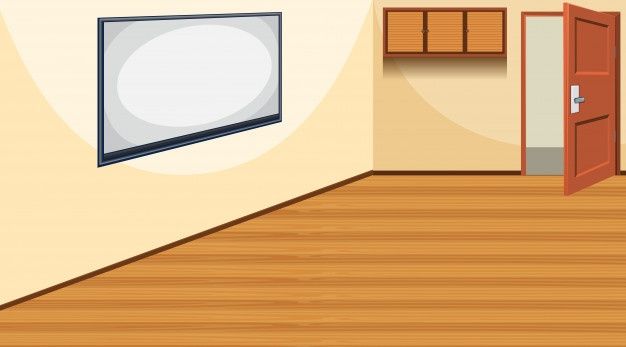 She’s dancing.
She’s dancing.
She’s dancing.
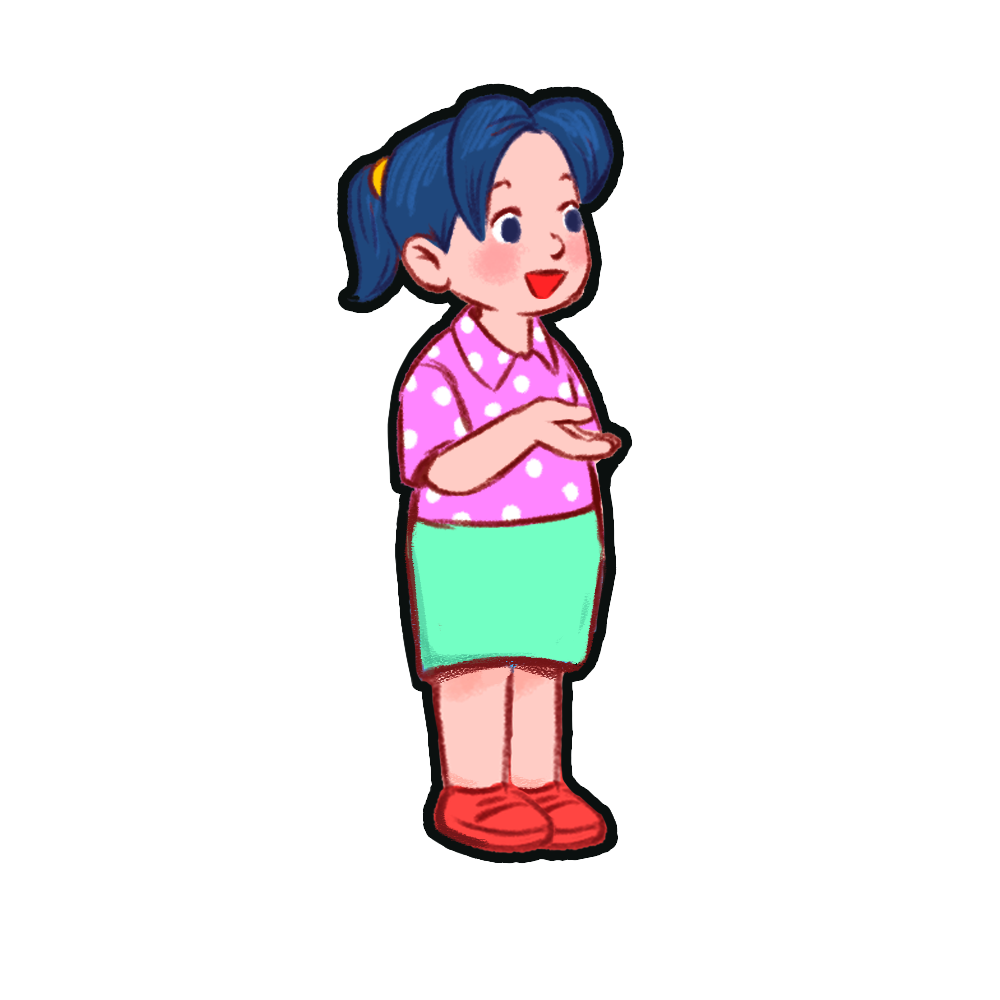 She’s dancing.
She’s dancing.
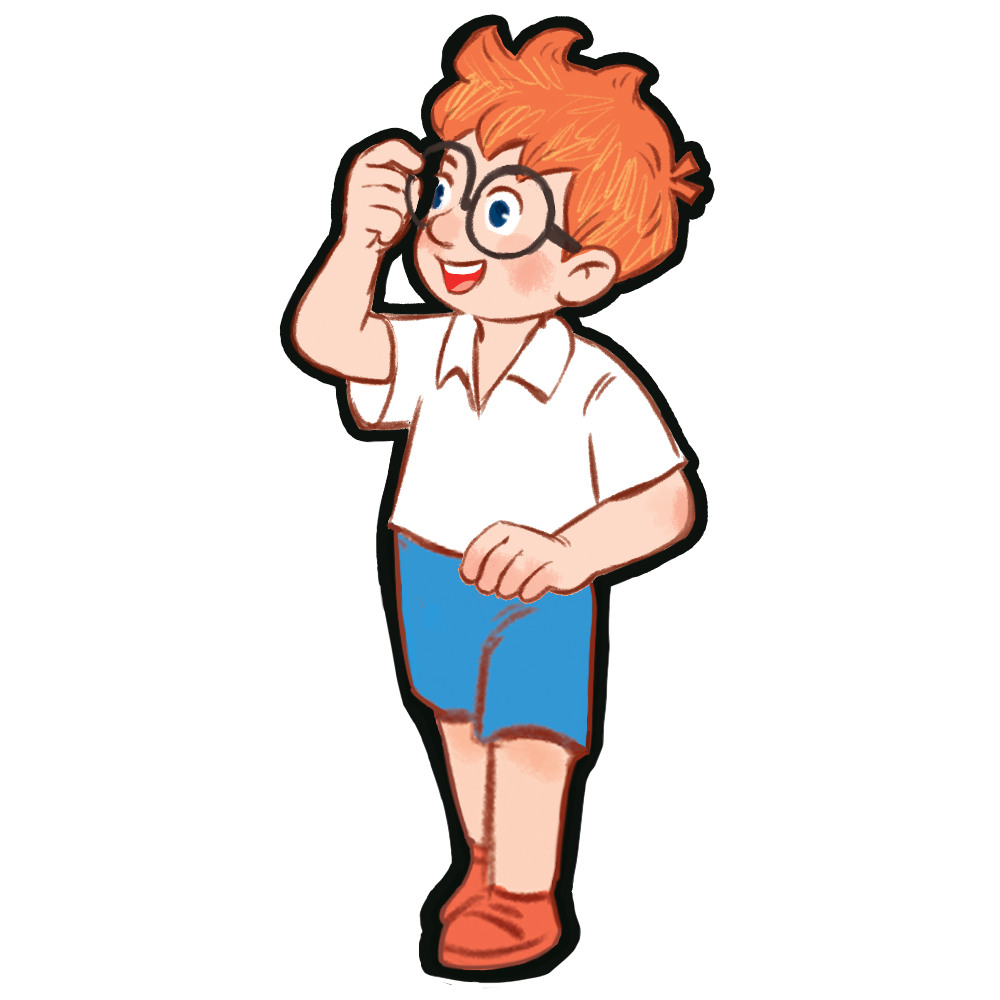 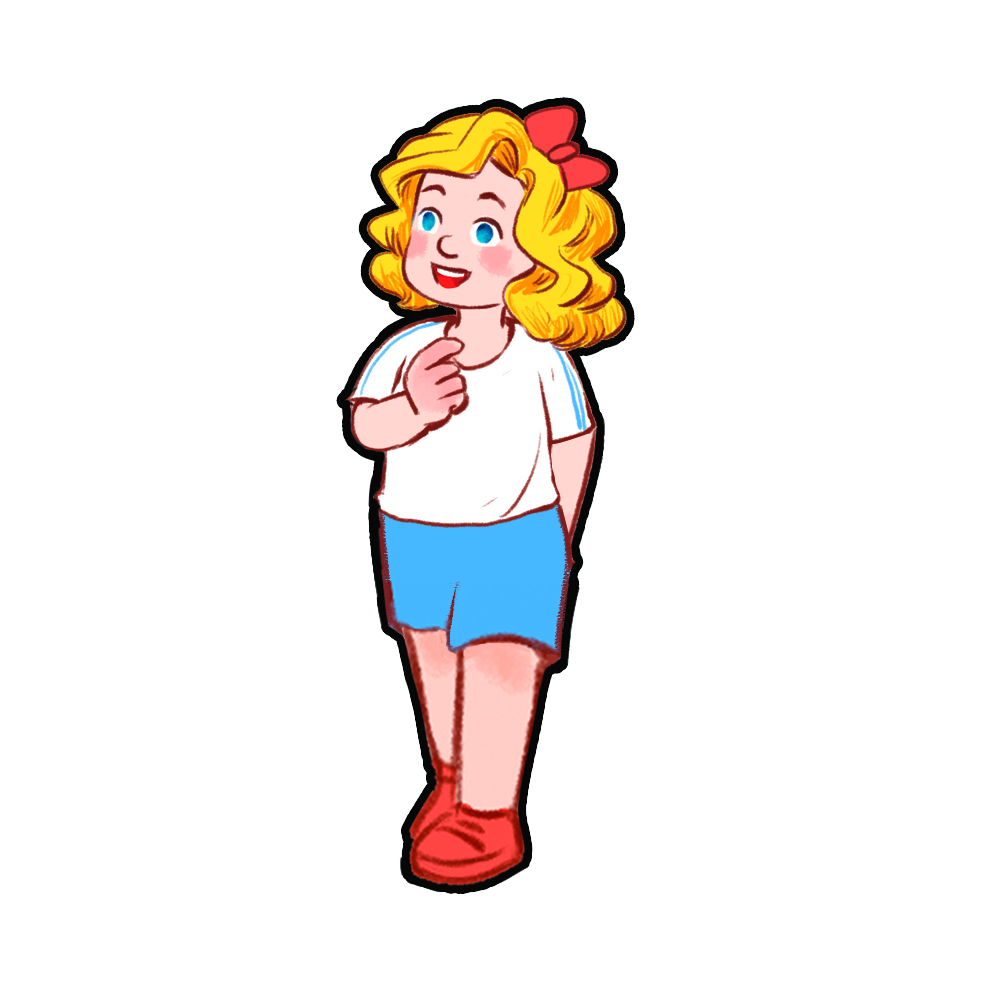 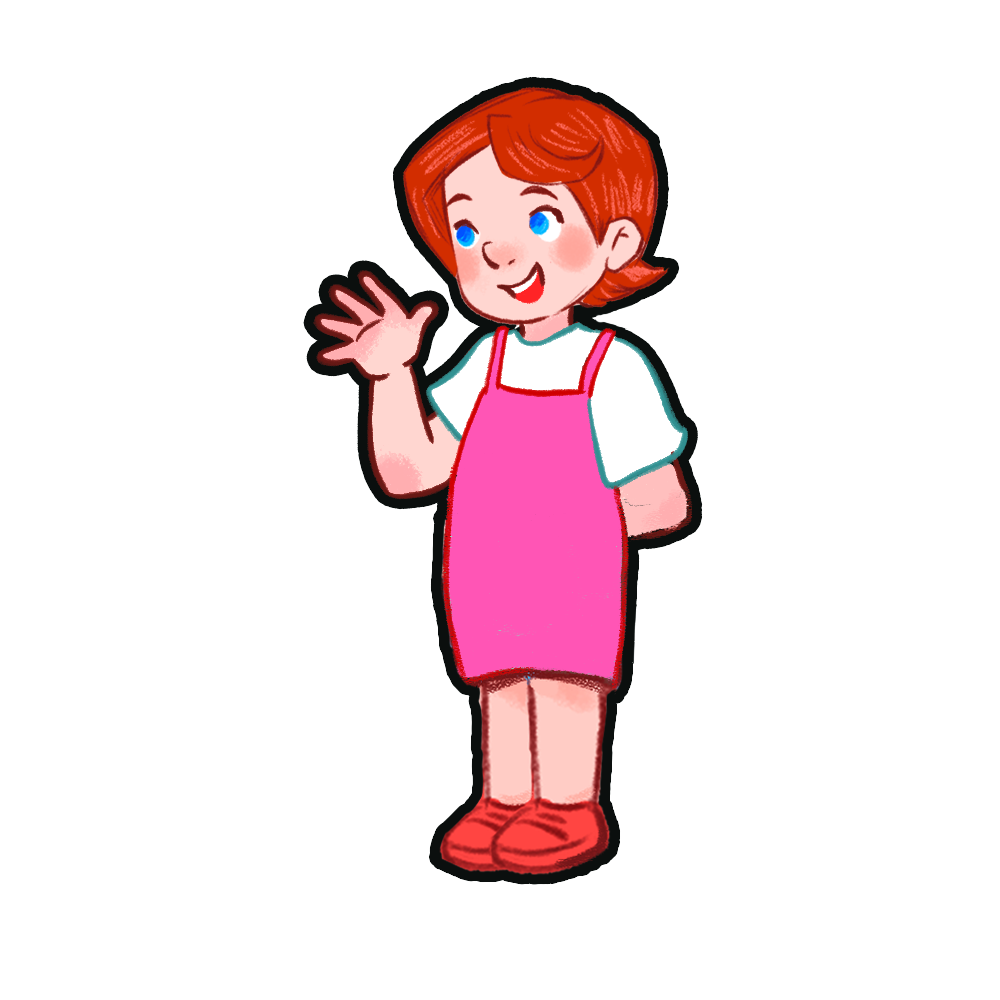 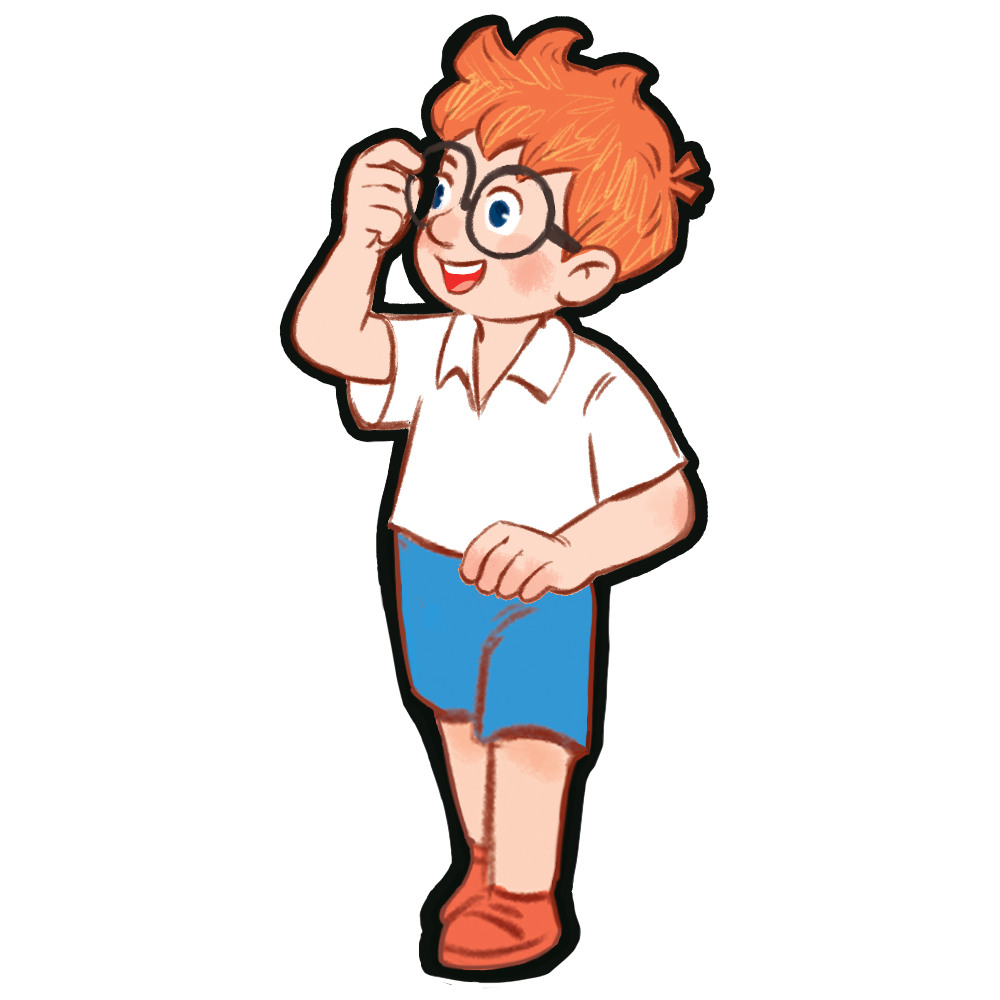 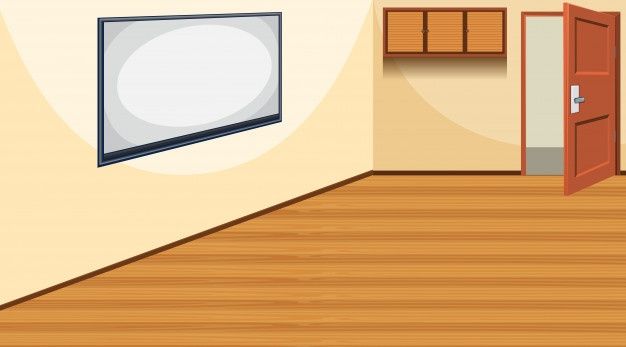 I can see an elephant.
I can see an elephant.
I can see an elephant.
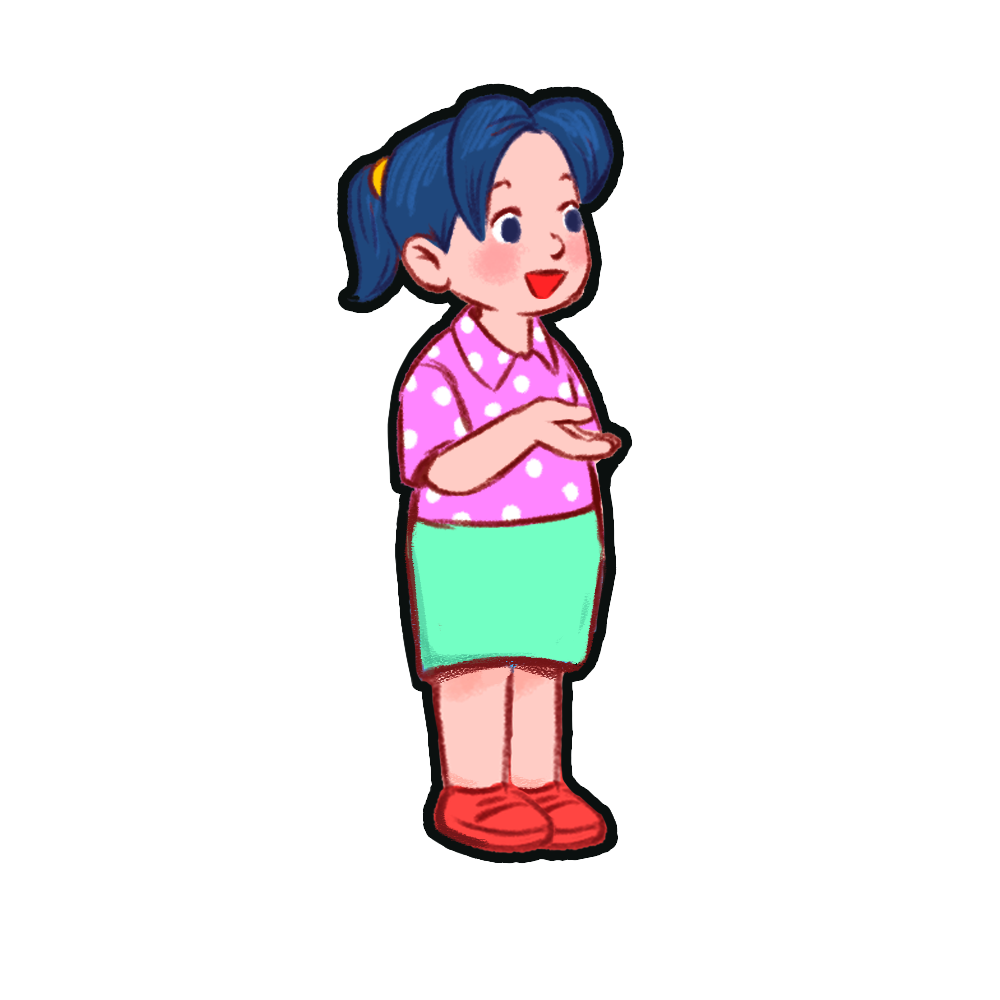 I can see an elephant.
I can see an elephant.
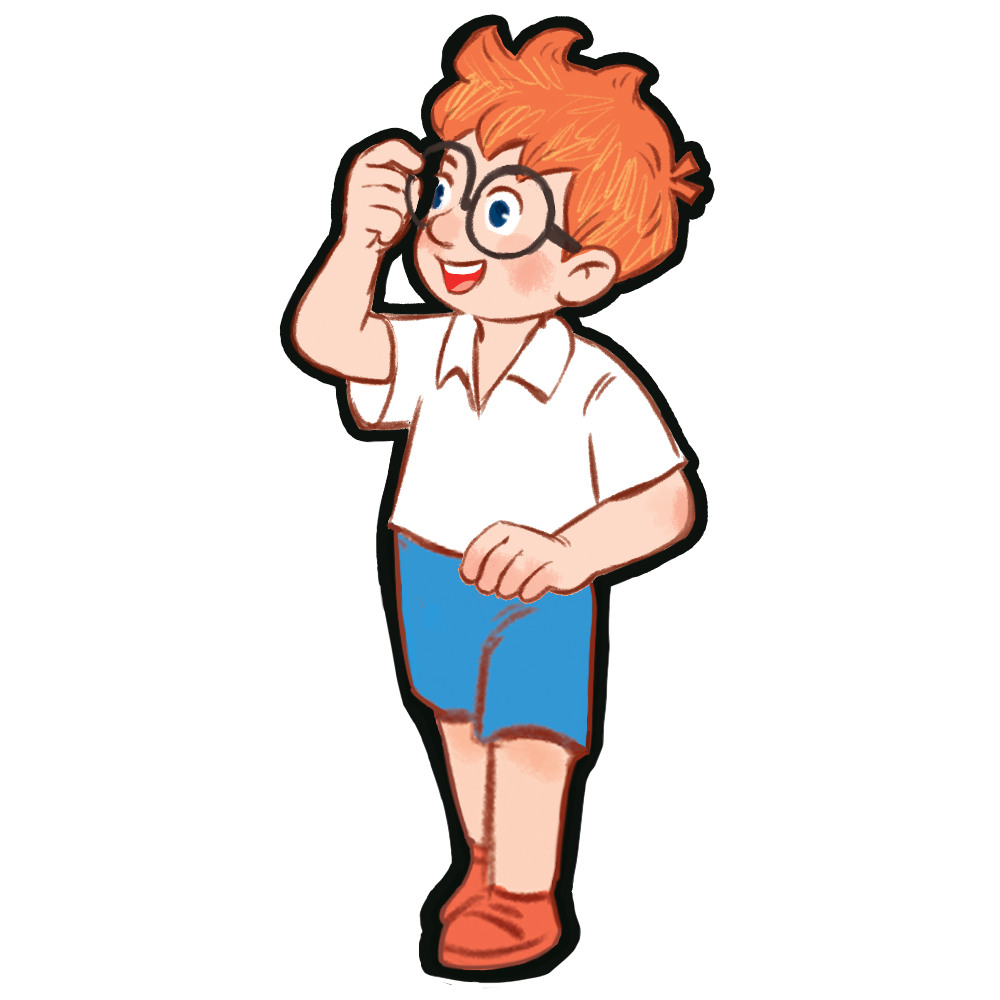 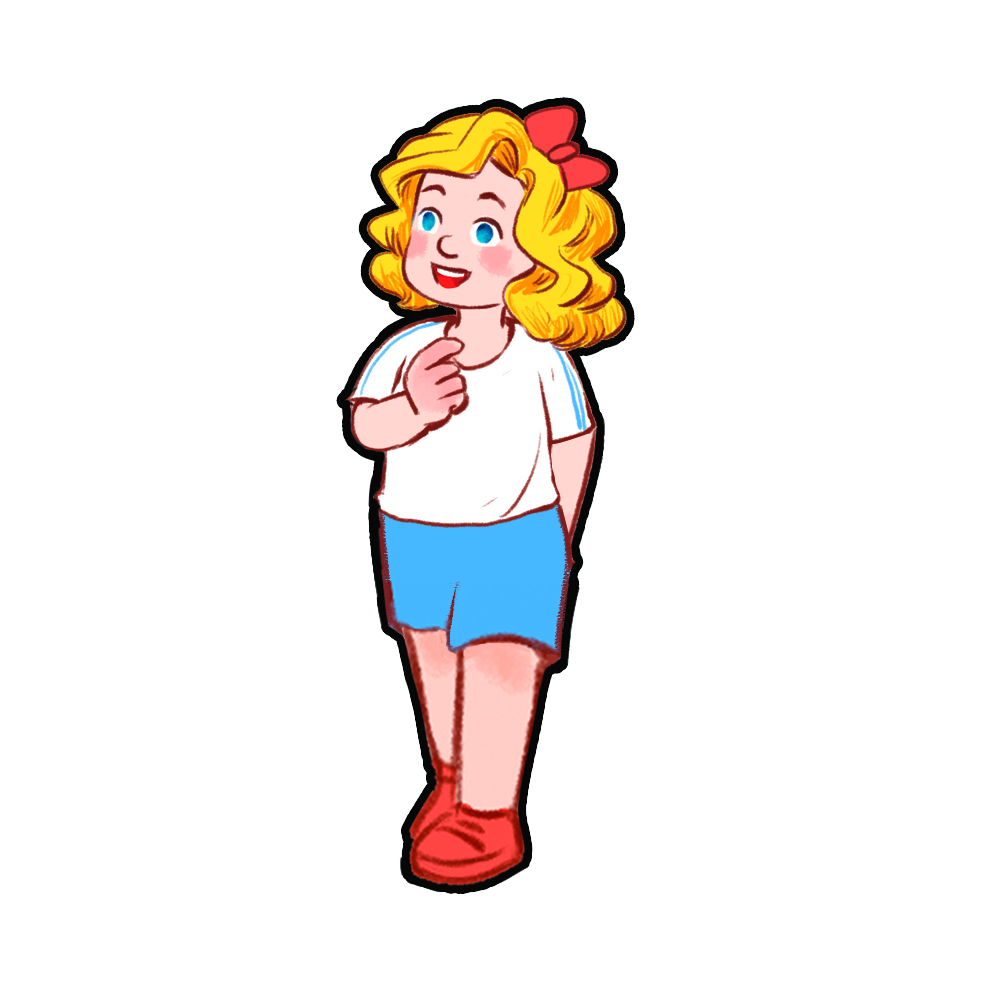 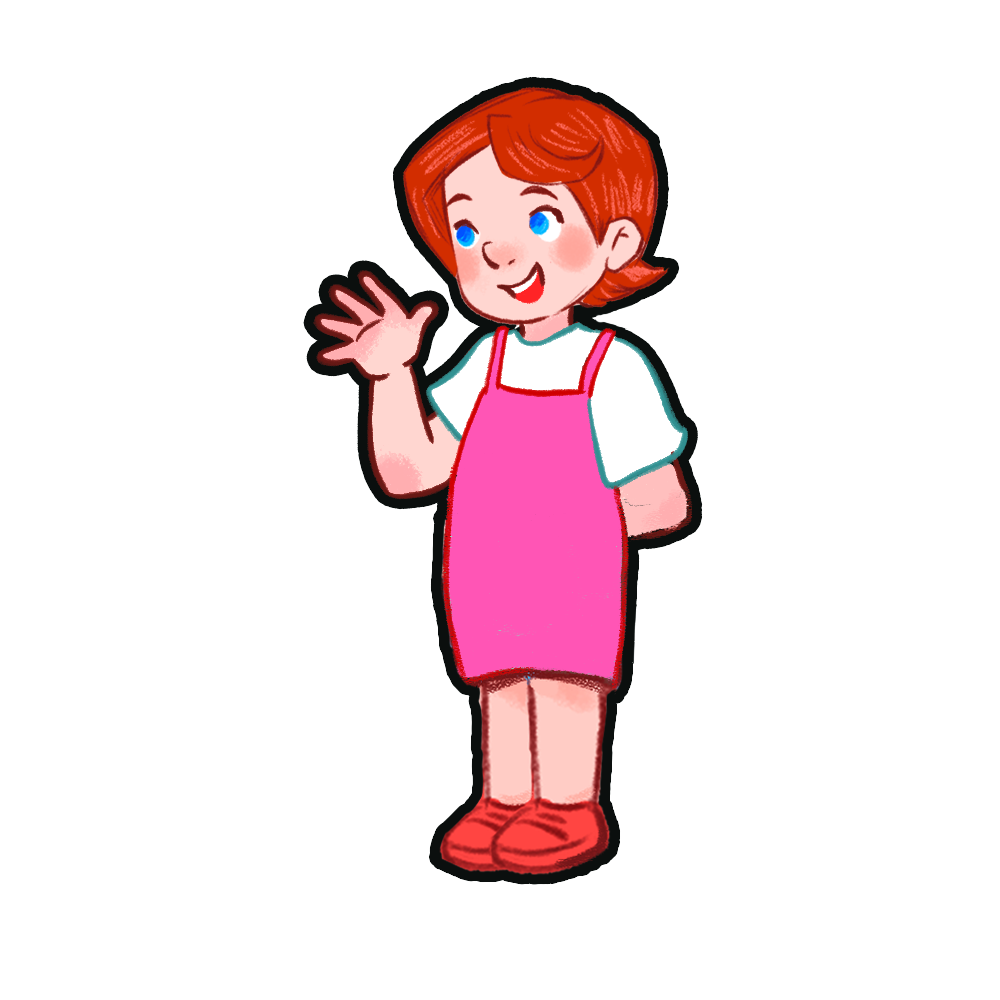 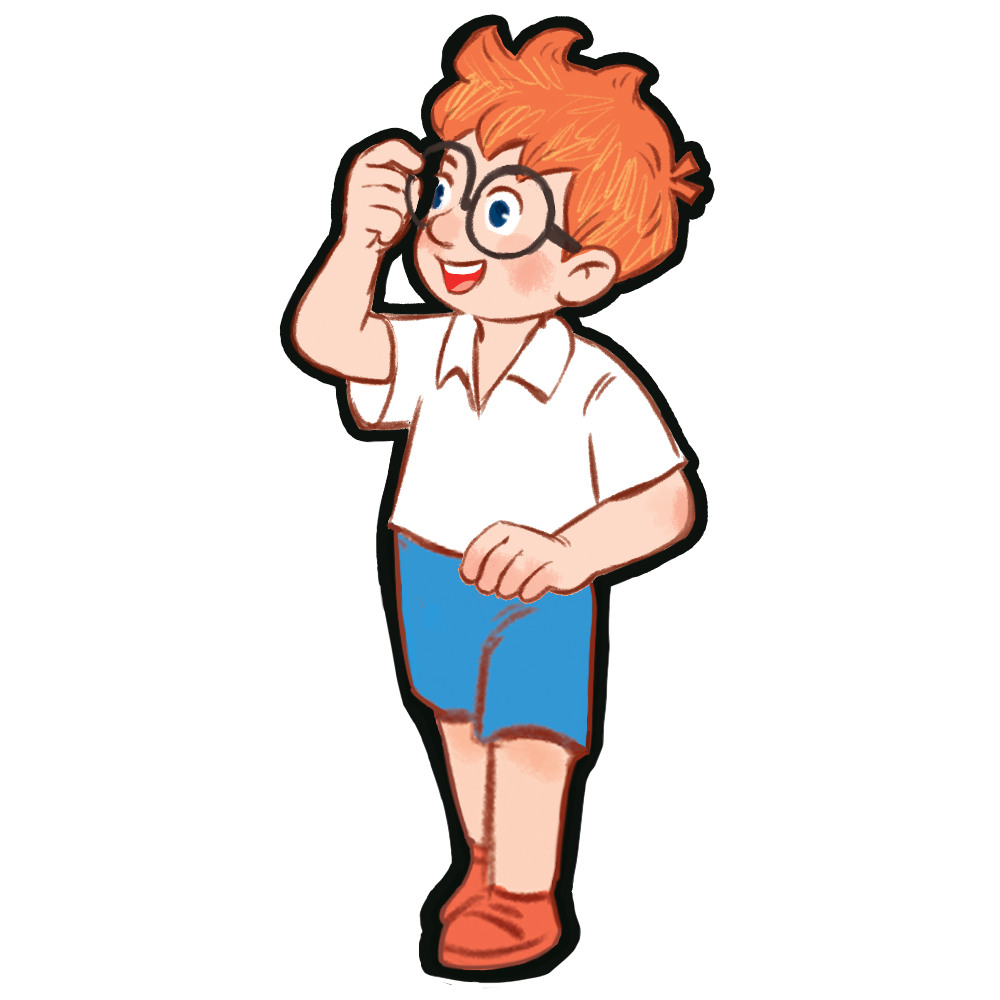 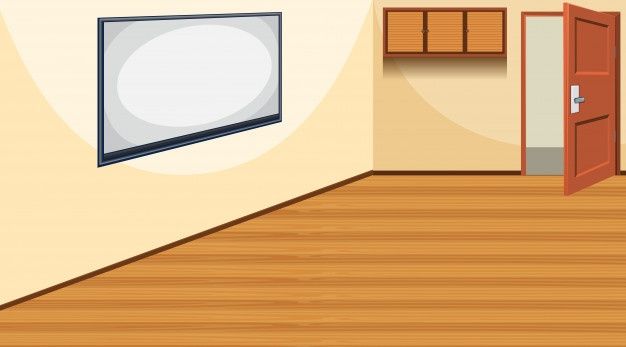 The parrot is counting.
The parrot is counting.
The parrot is counting.
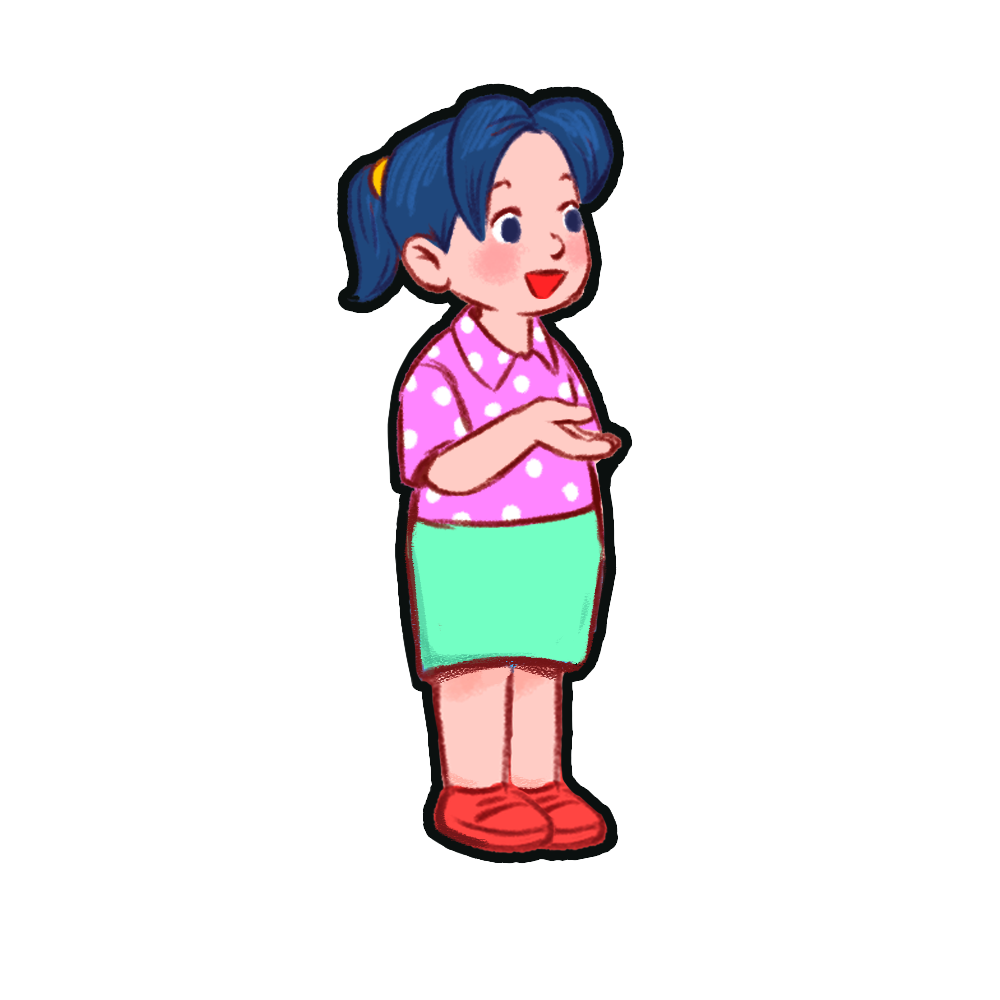 The parrot is counting.
The parrot is counting.
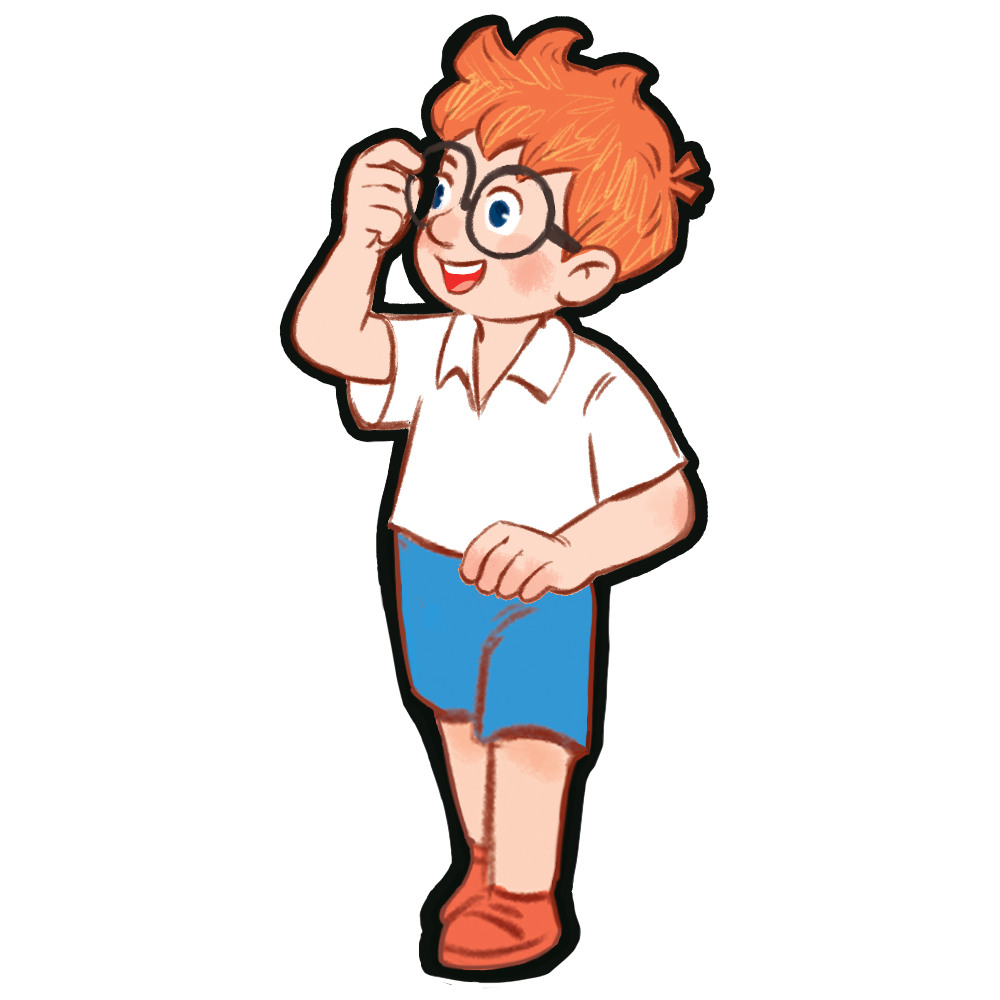 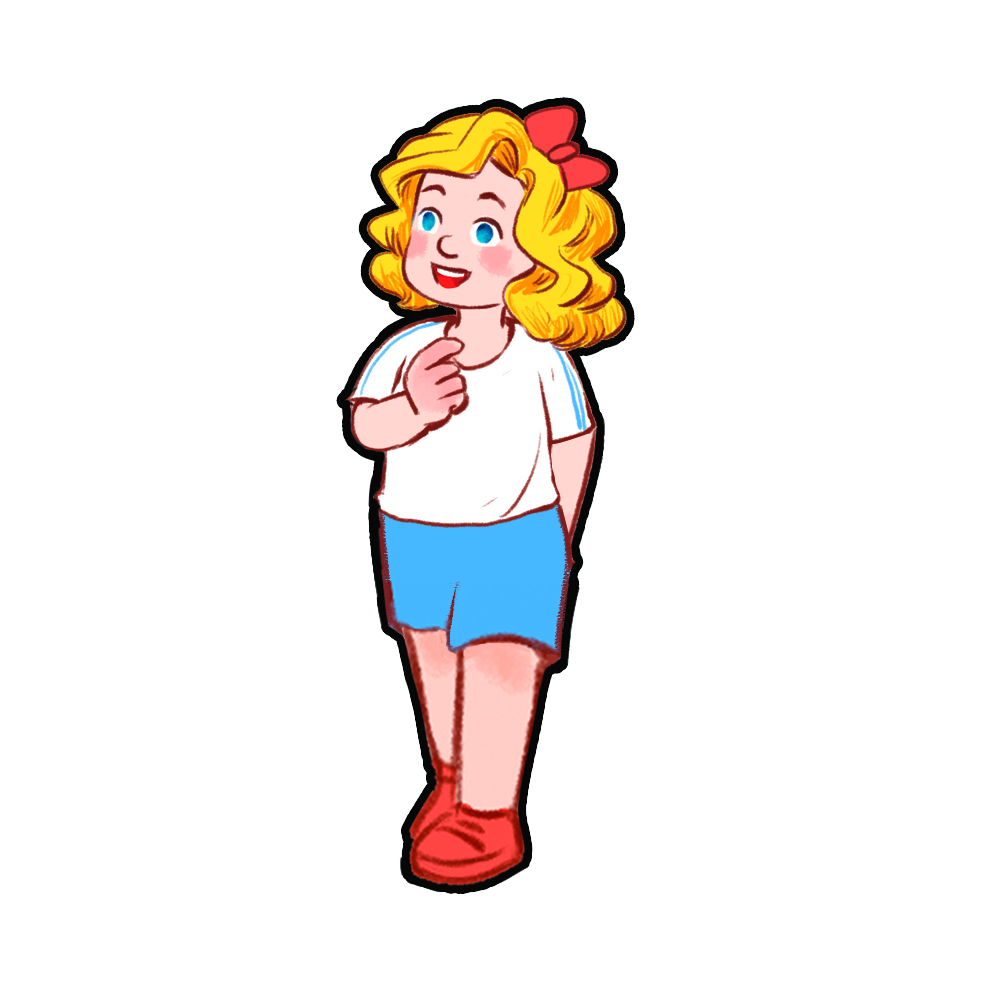 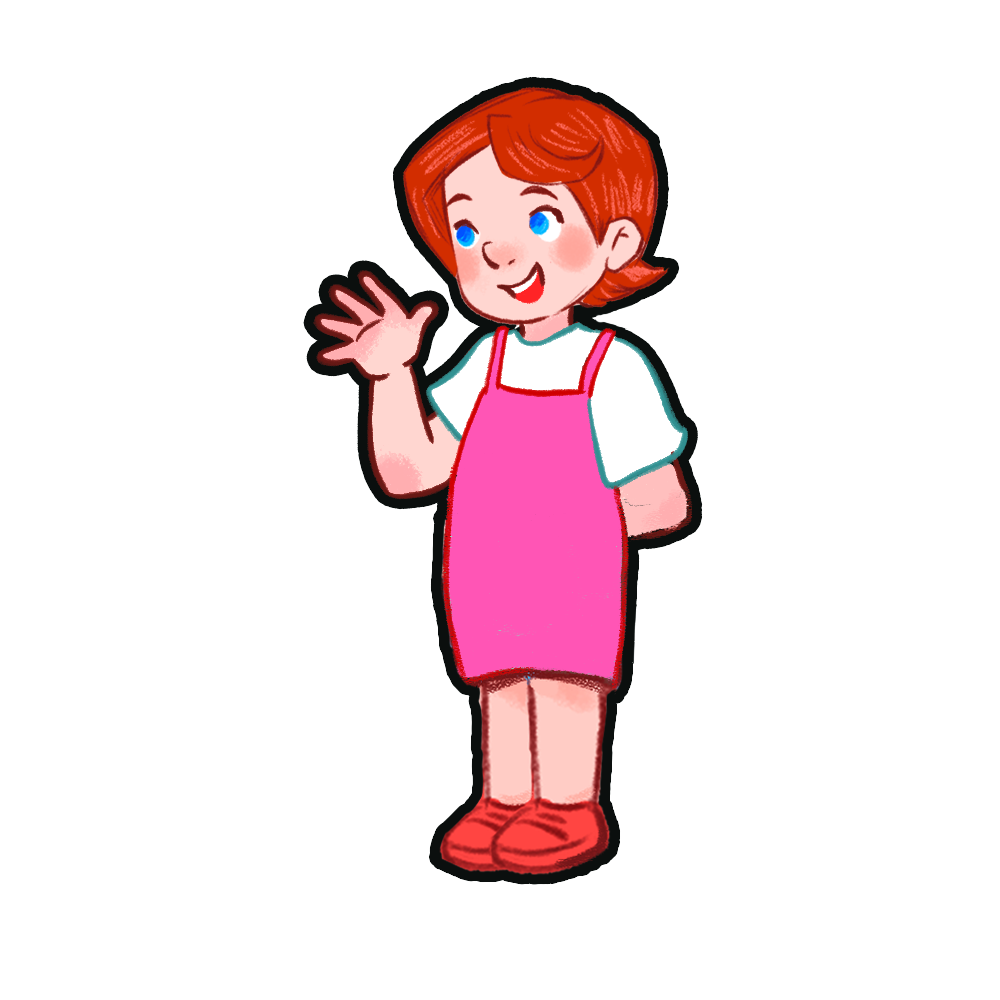 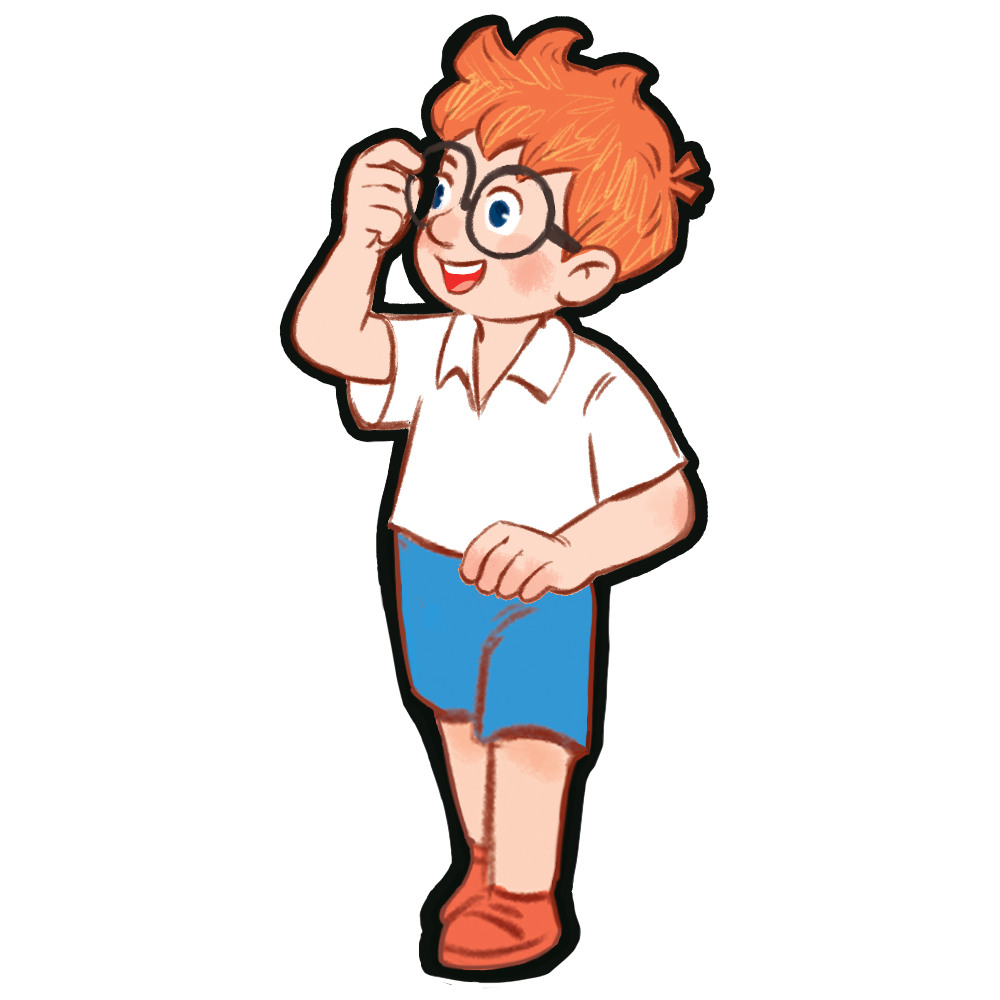 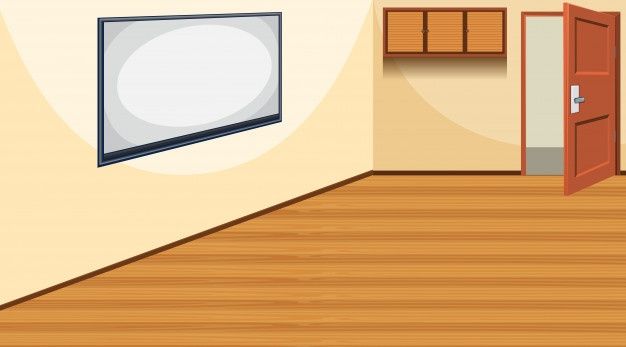 Lan is playing badminton.
Lan is playing badminton.
Lan is playing badminton.
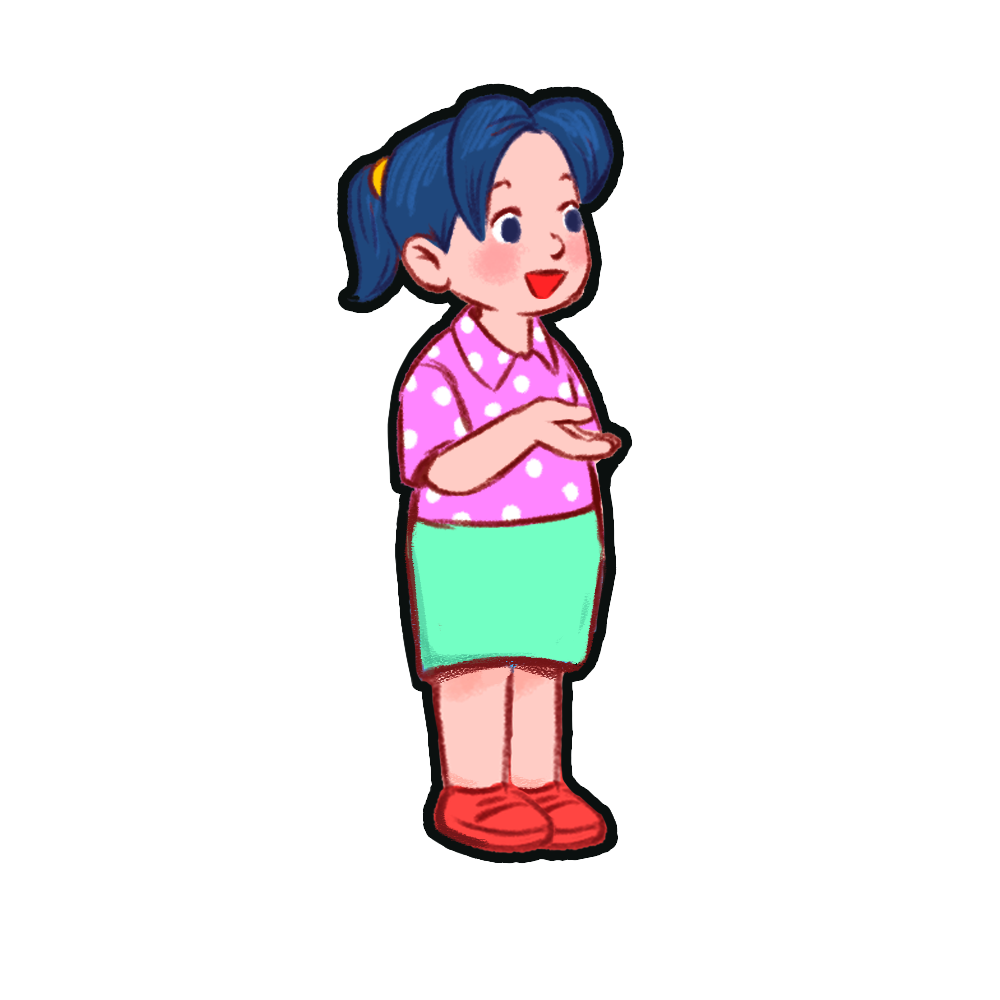 Lan is playing badminton.
Lan is playing badminton.
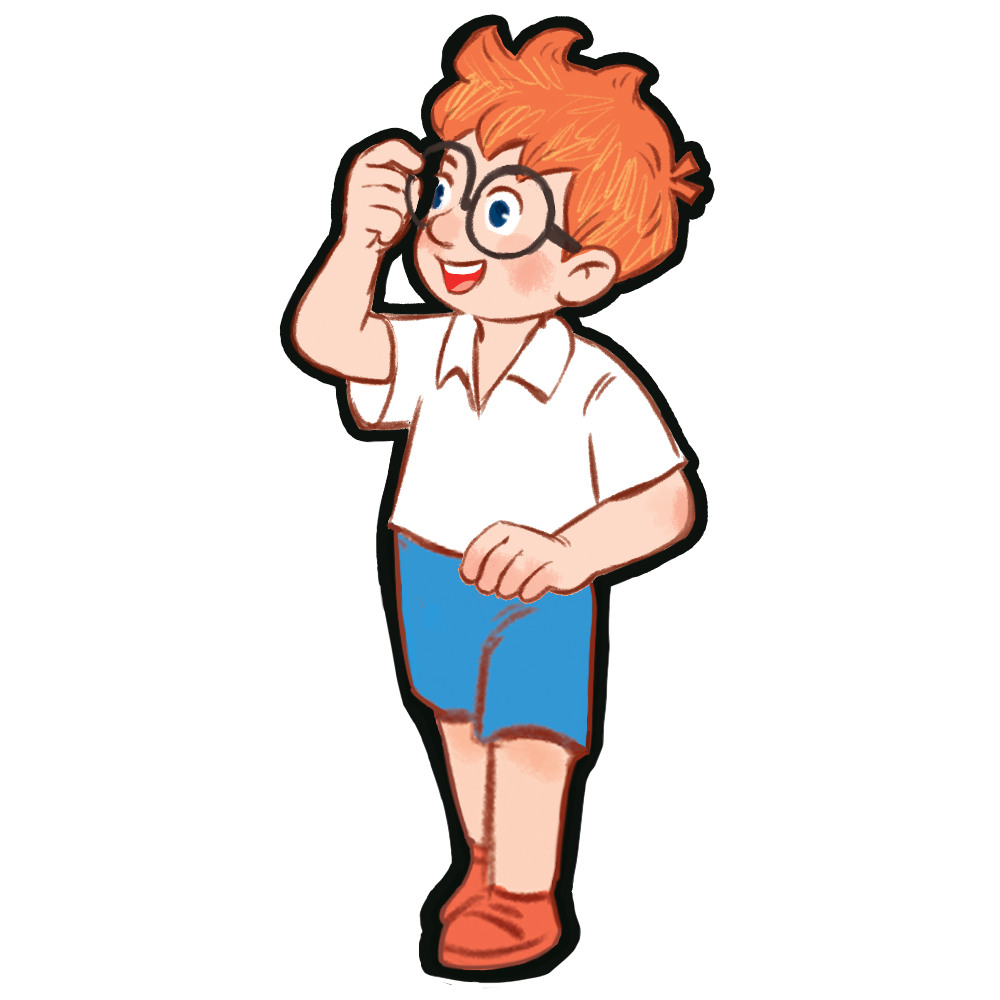 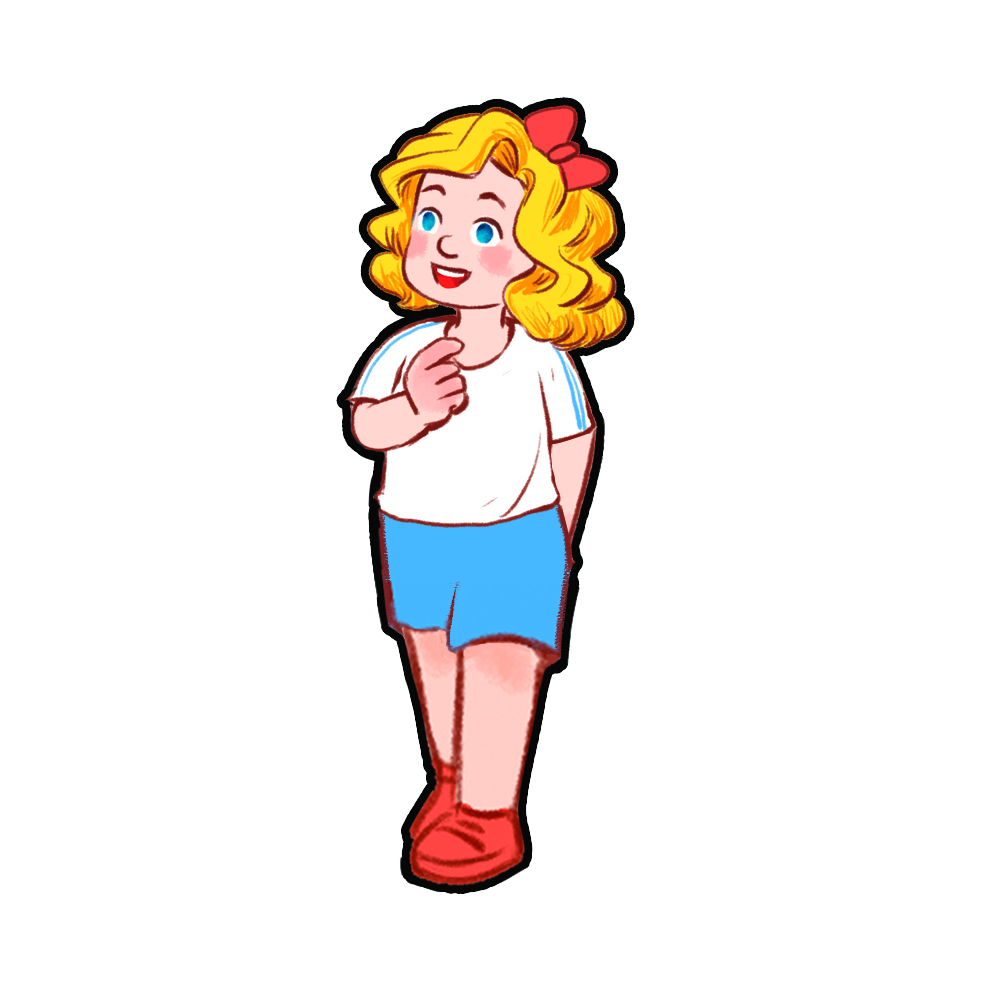 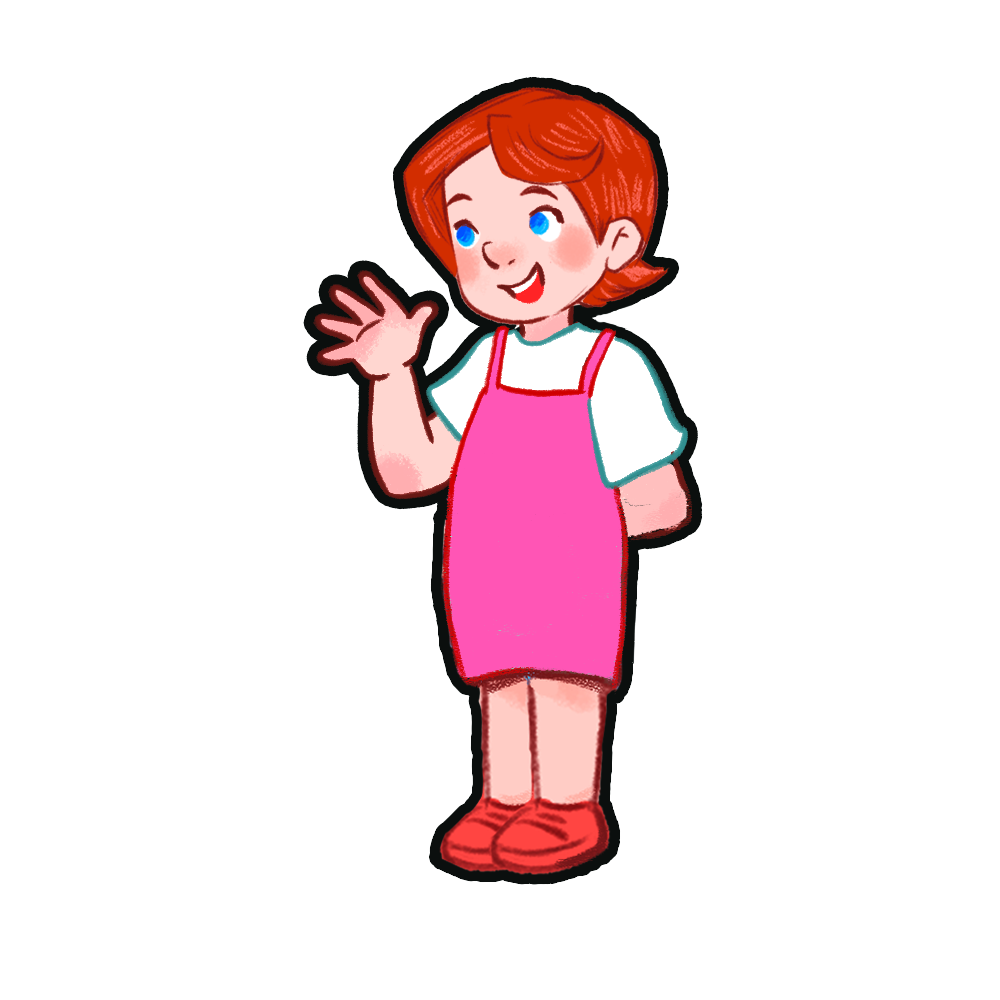 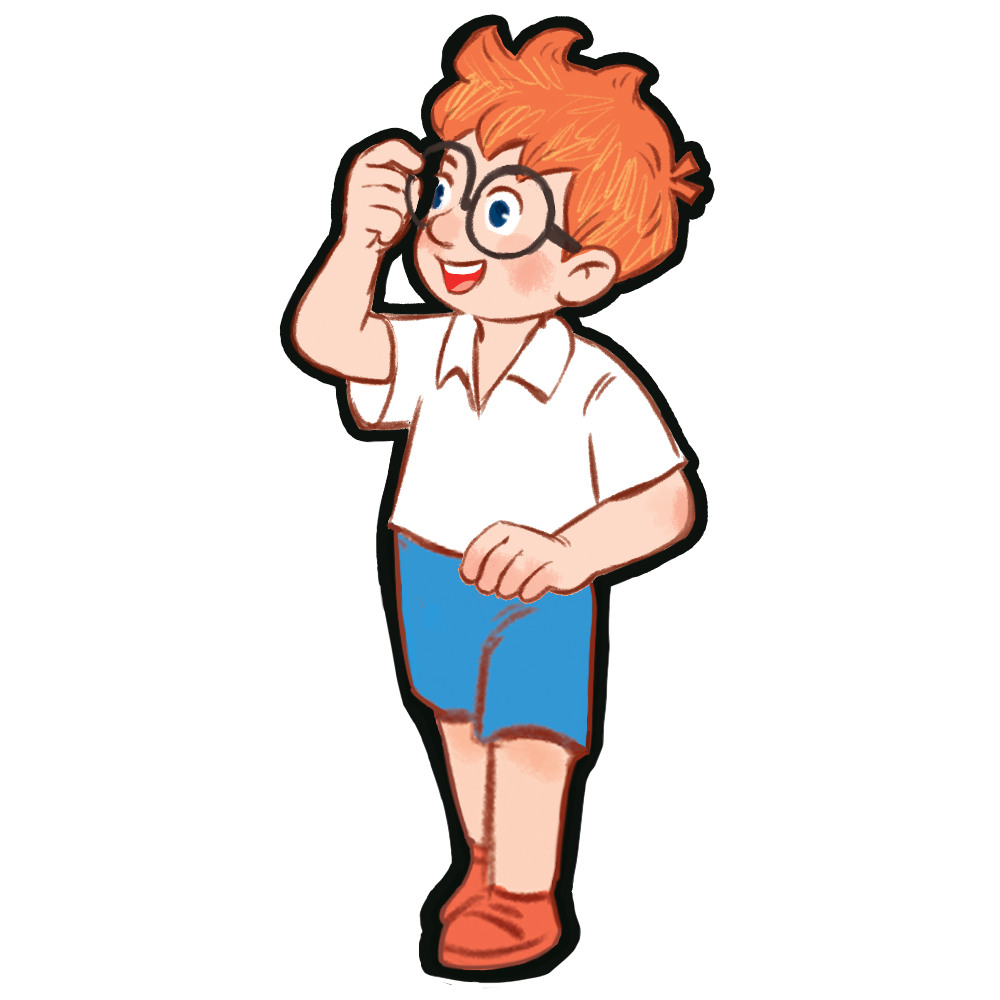 4
Fun corner and wrap-up
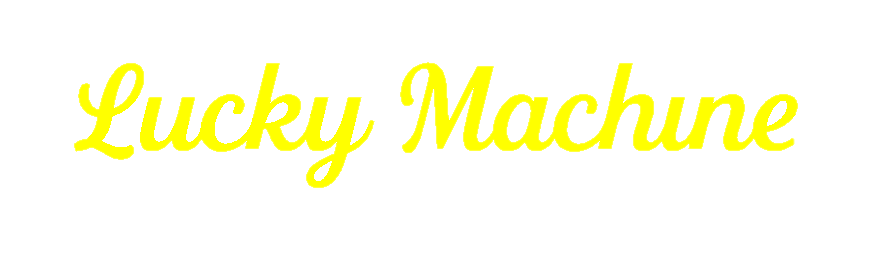 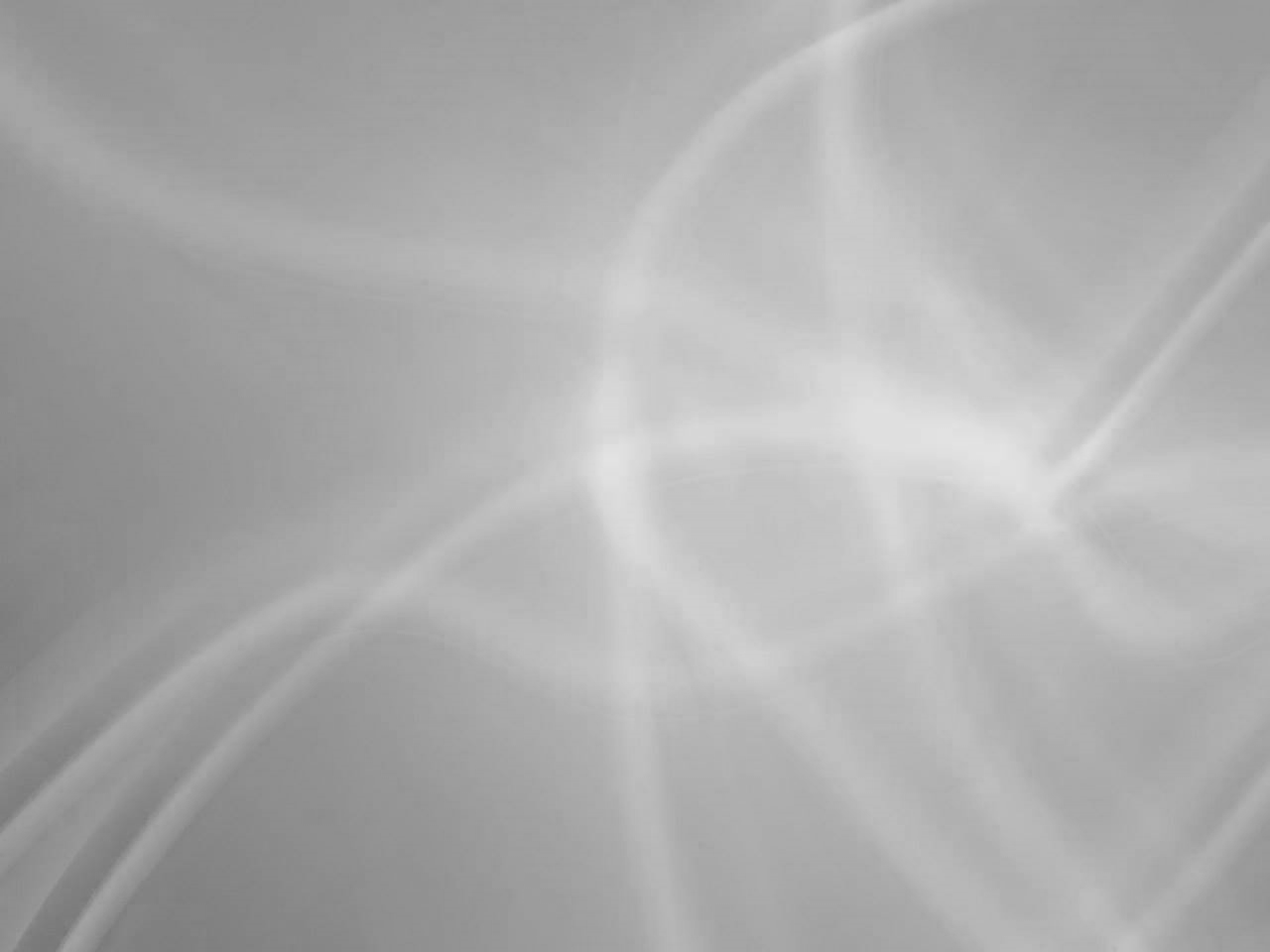 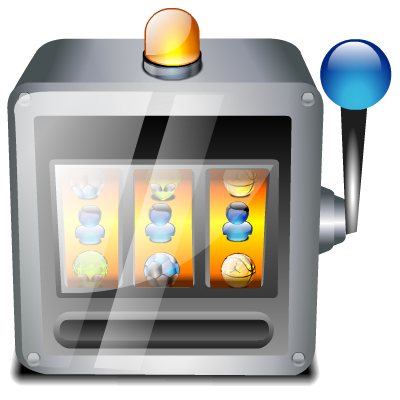 PLAY
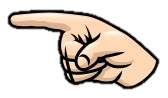 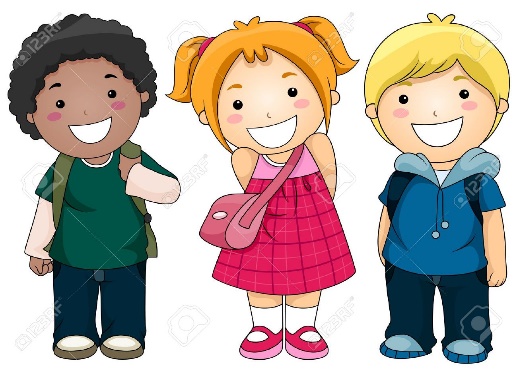 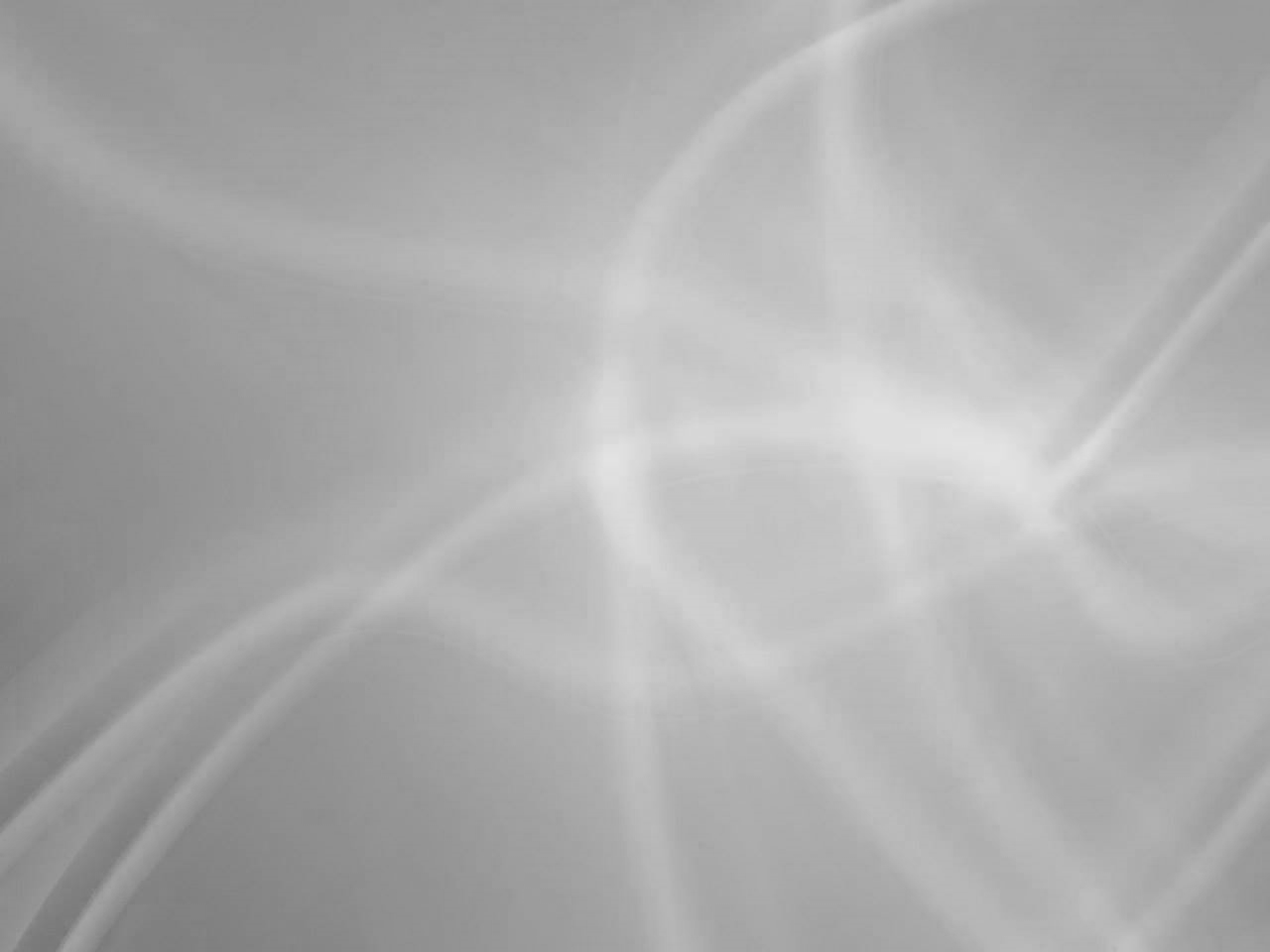 [Speaker Notes: - Divide the class into 4 teams.
- Set the rules: Invite 1 pupil from each team to go to the board and spin the machine, then say aloud the answer (with unscramble words). If correct, one point goes for the team. 
- Encourage pupils to practise speaking English.
    - Give points toe the pupils.]
Click on the SPIN button and guess the  word which is referred.
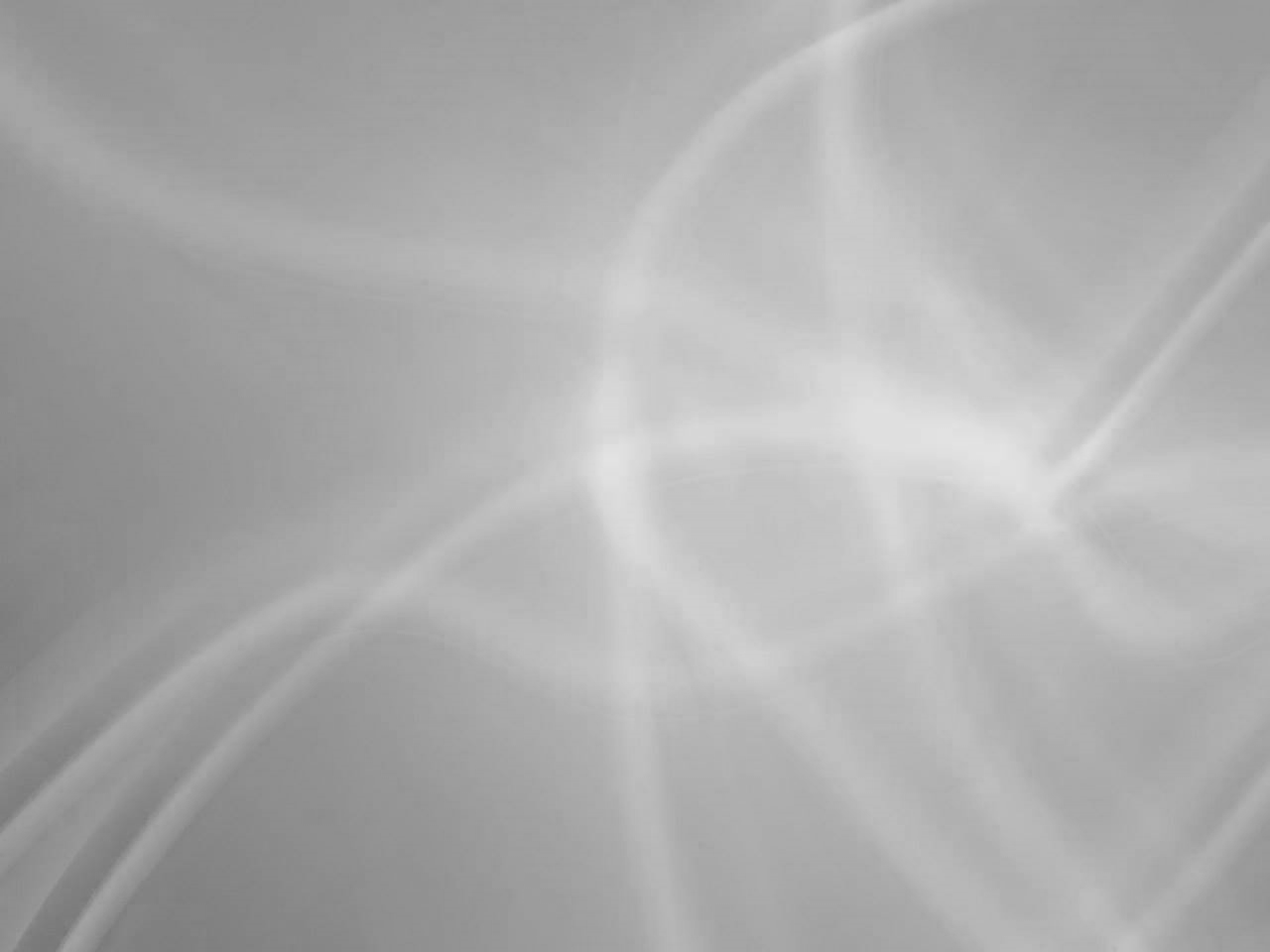 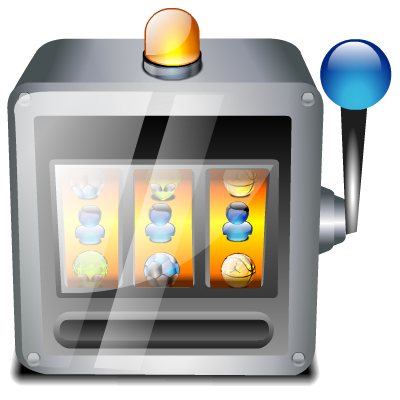 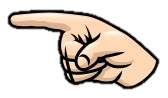 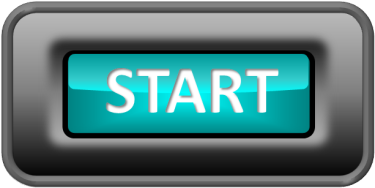 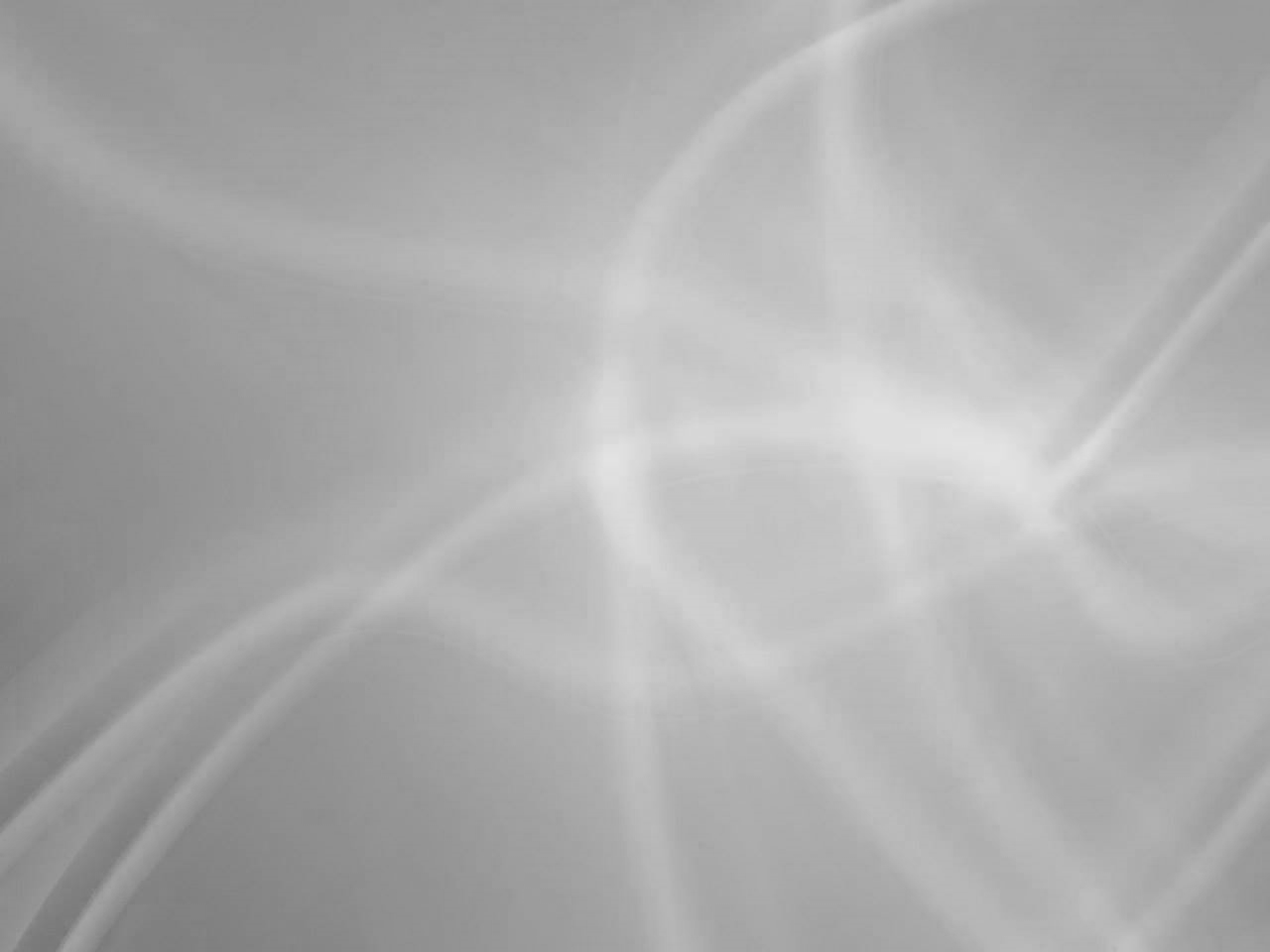 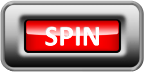 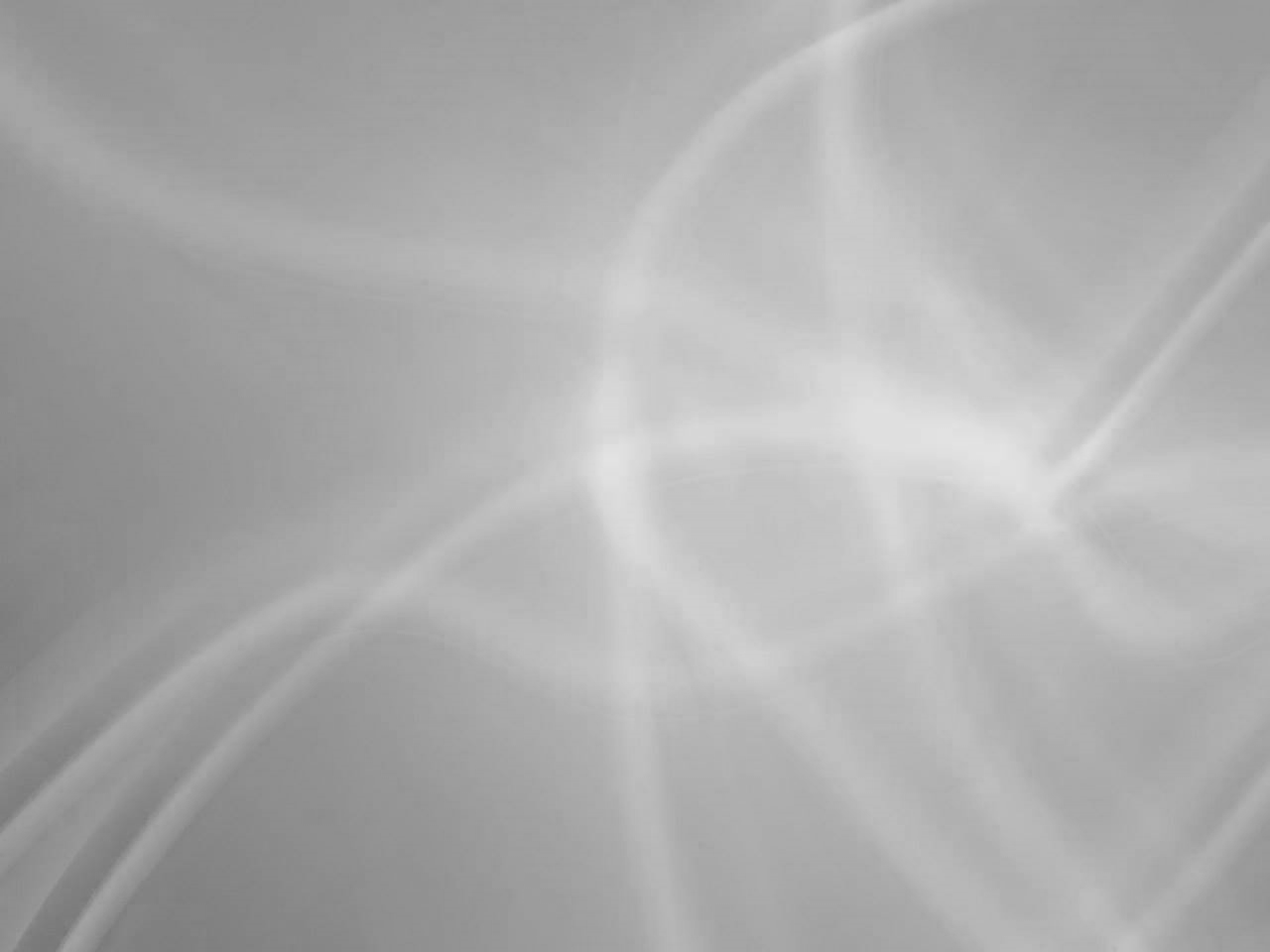 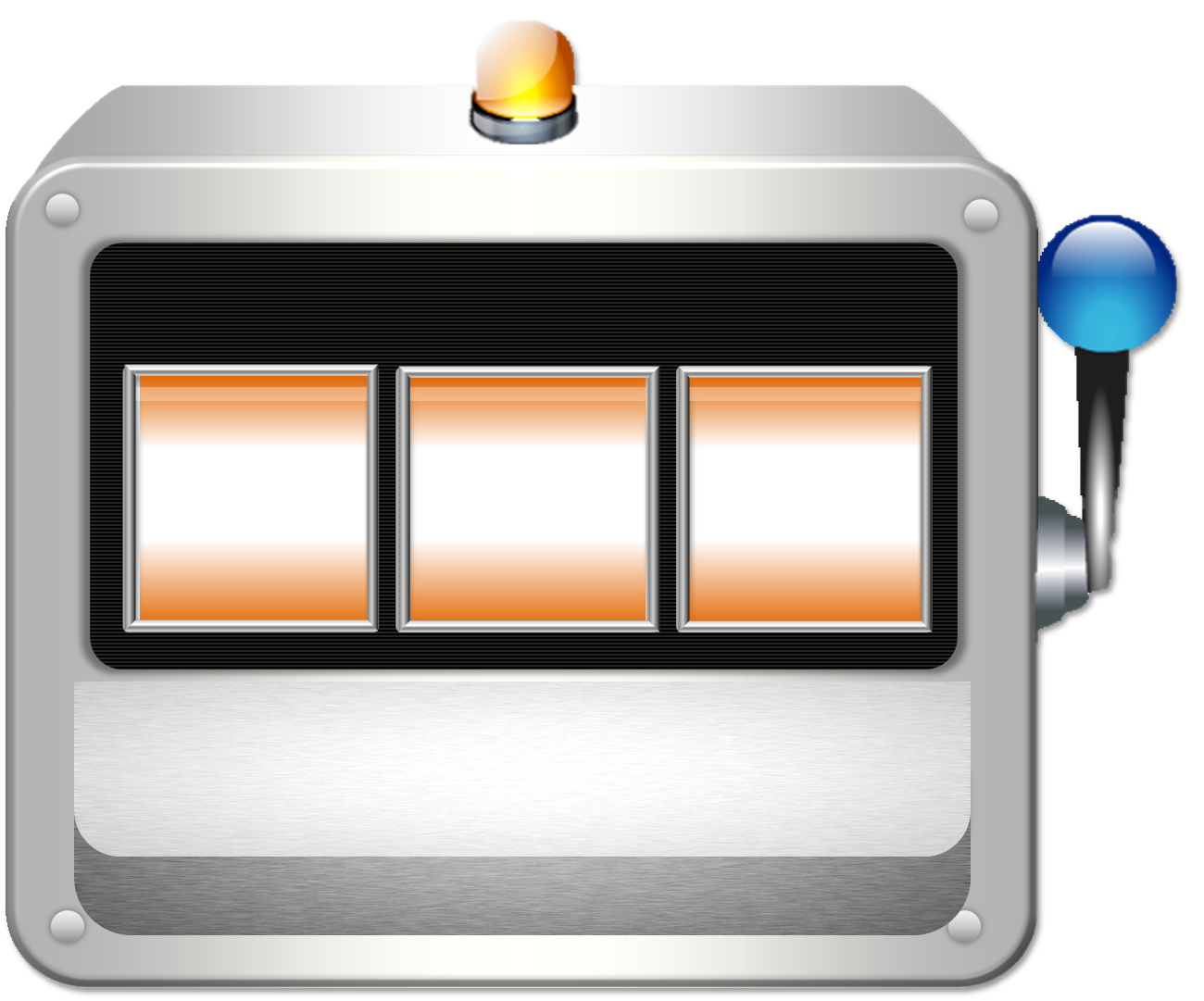 monkey
NEXT
Which word is it?
ey


ar


fast


dr


nk
nk


mes


ak


ey


mo
mo


nvs


br


mo


st
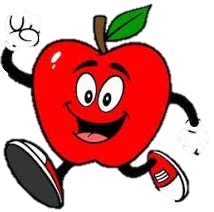 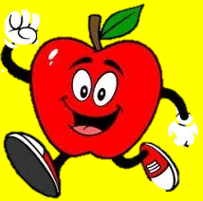 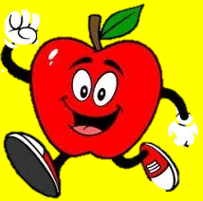 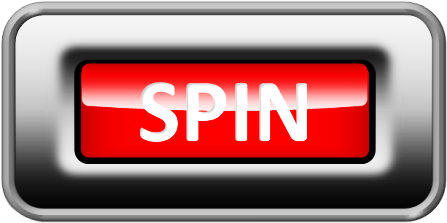 Check
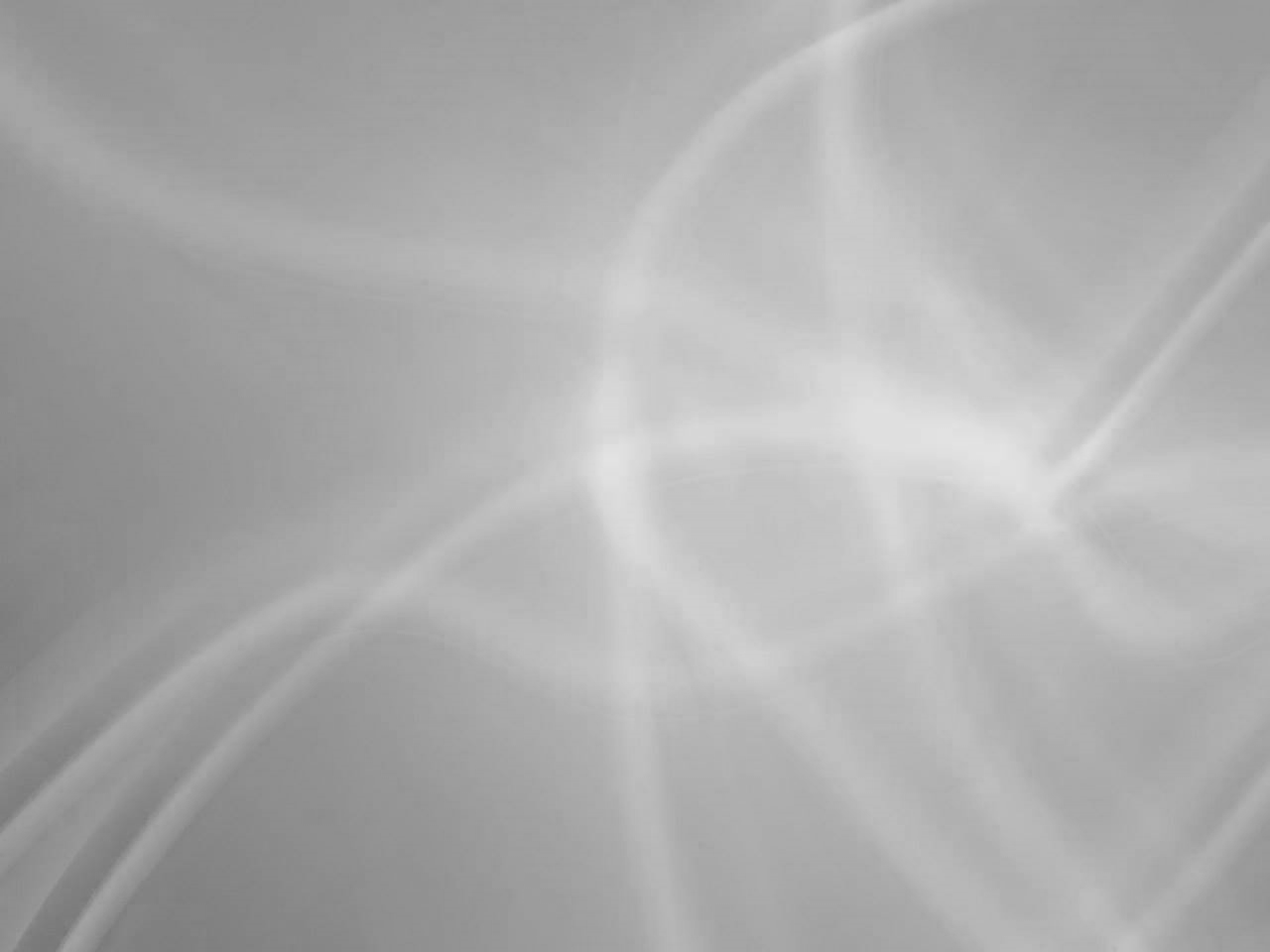 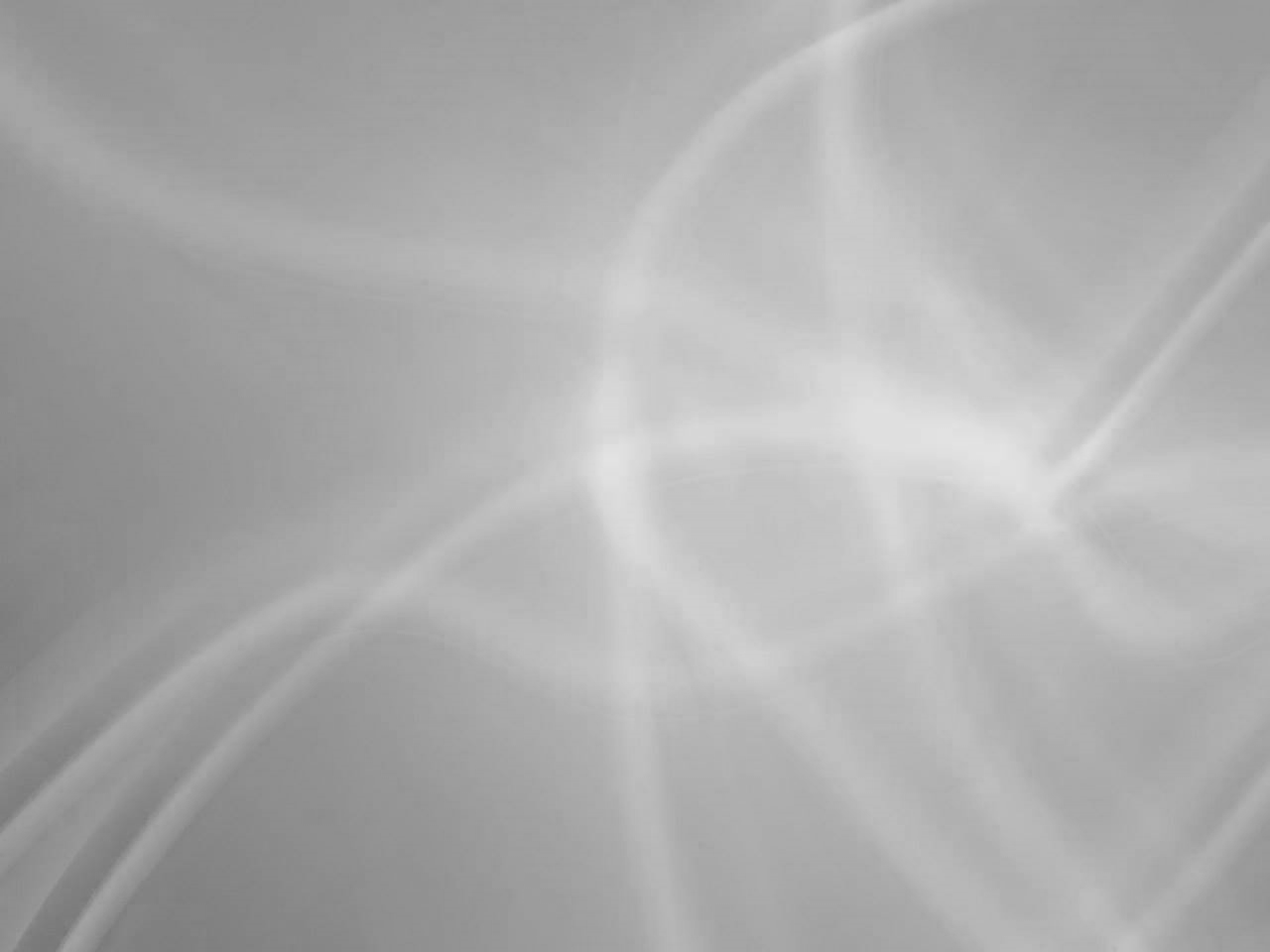 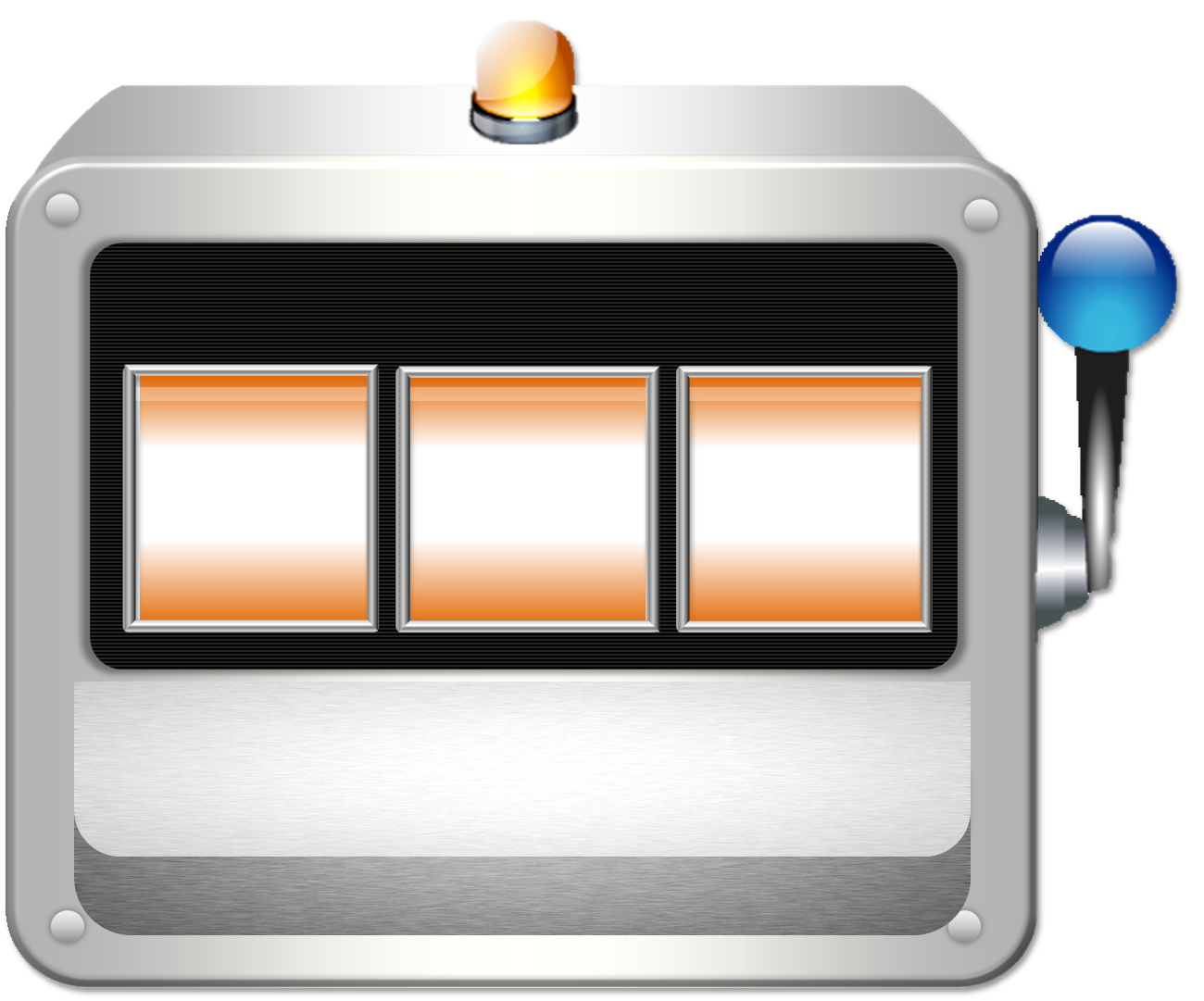 running
Which word is it?
NEXT
nn


nhs


br


bre


st
ru


ms


ak


fast


br
ing


nd


fast


dr


fa
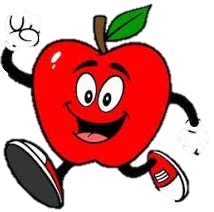 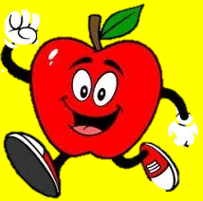 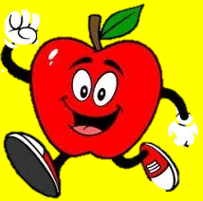 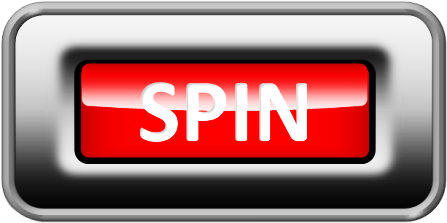 Check
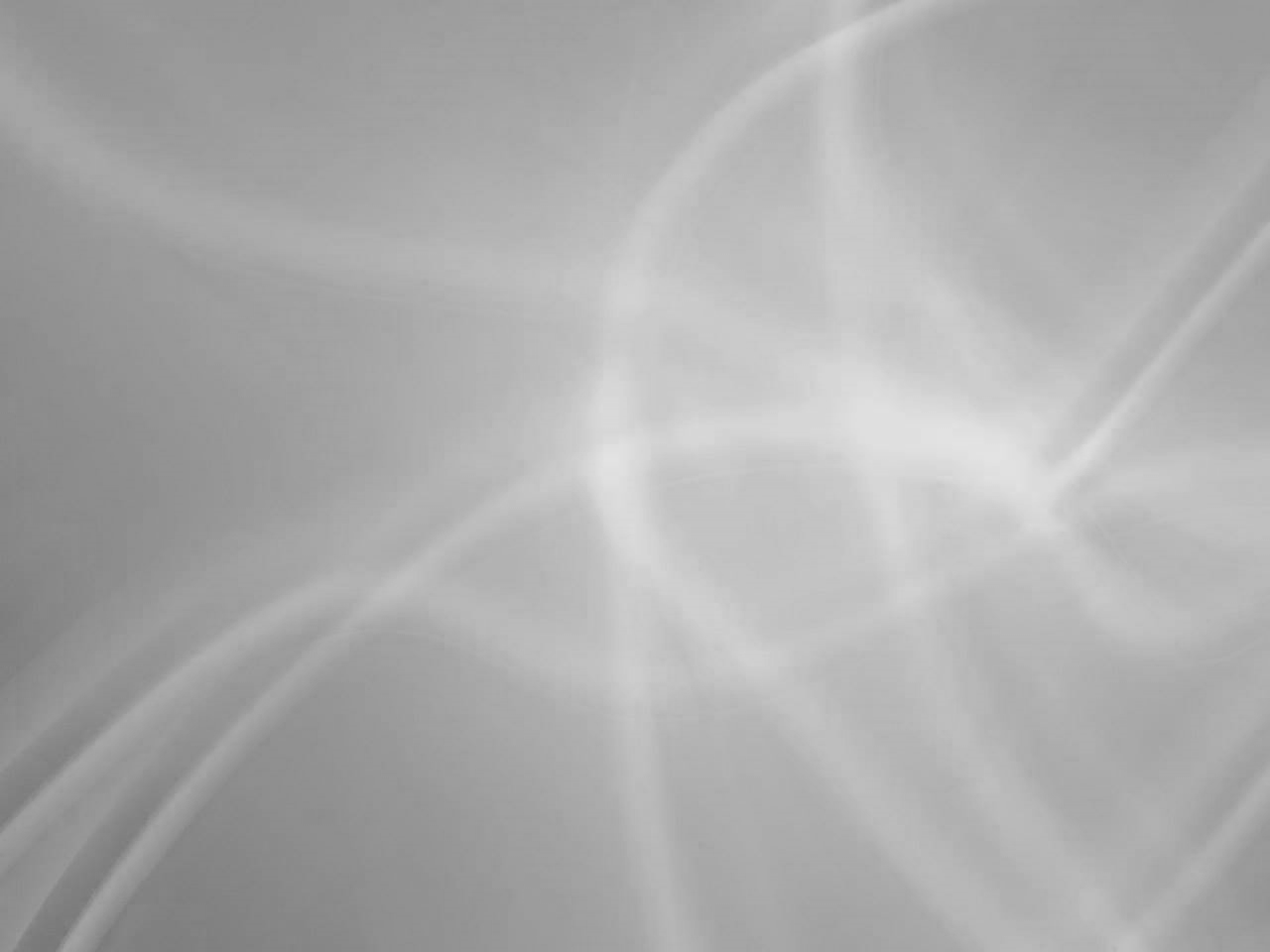 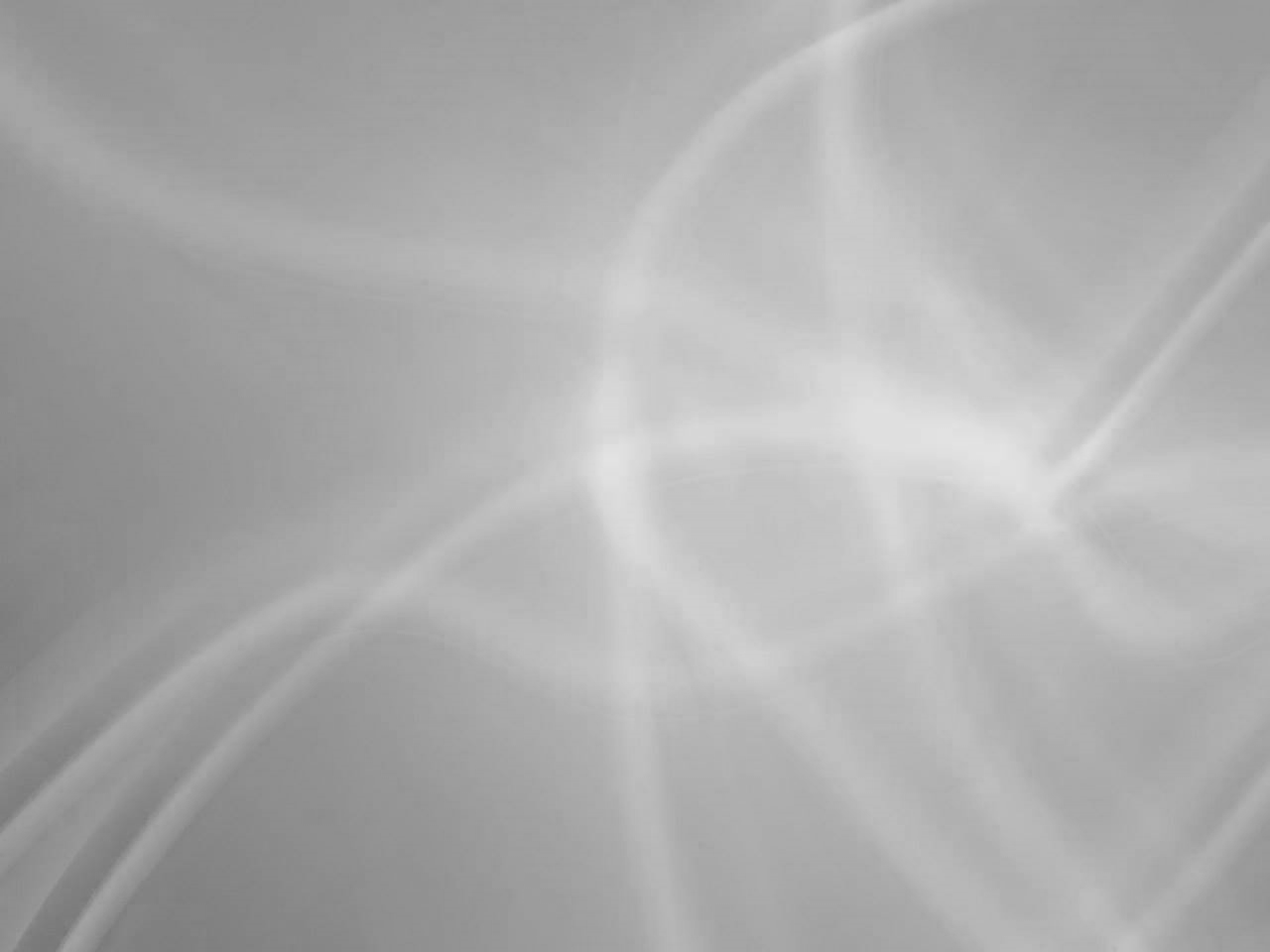 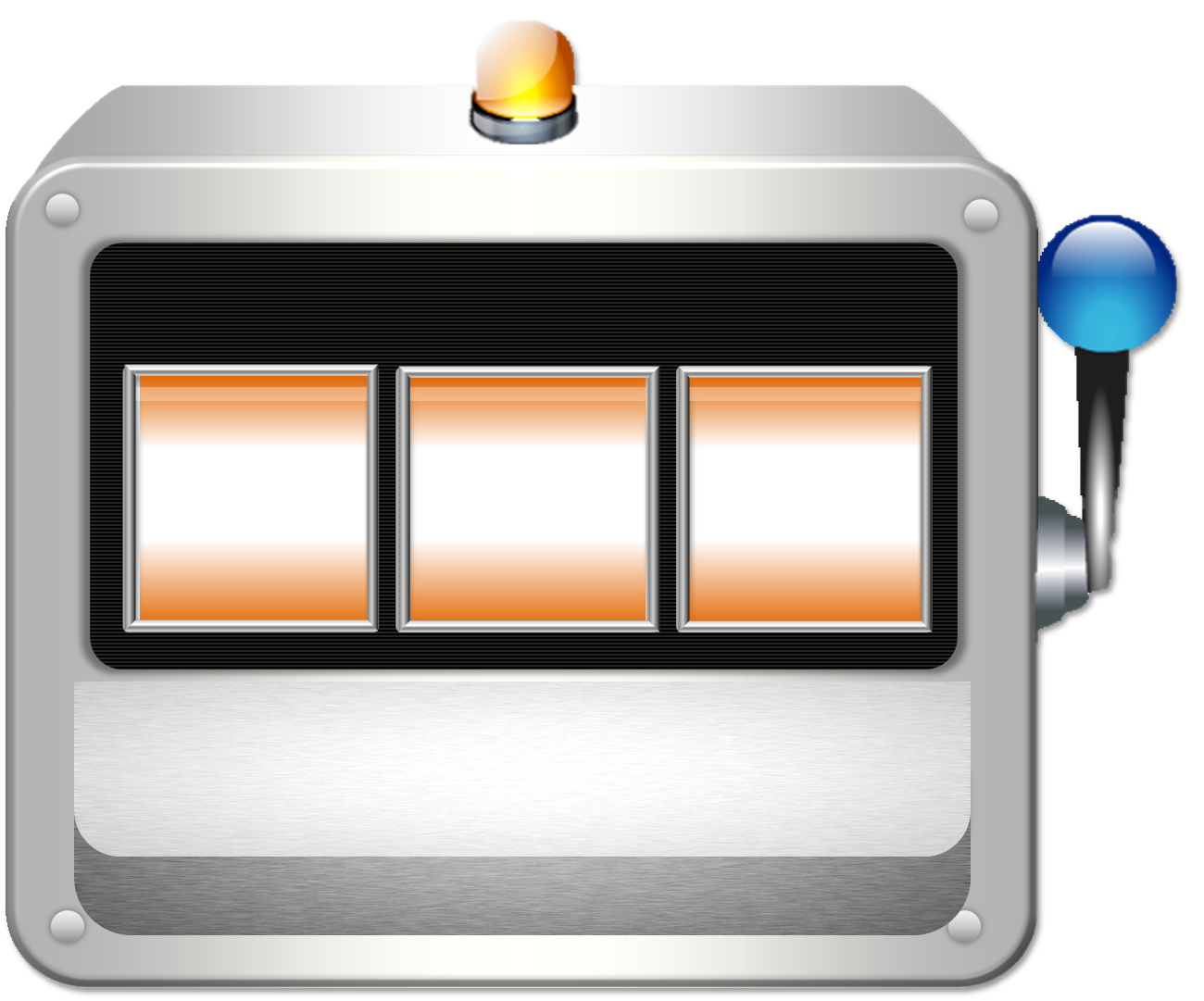 parrot
NEXT
Which word is it?
par


nhs


hd


moe


st
ot


nd


fht


dr


fa
ro


ms


as


ning


br
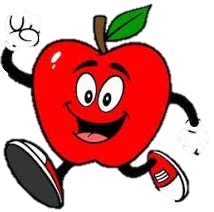 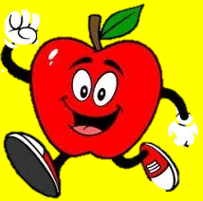 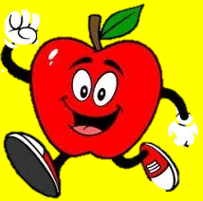 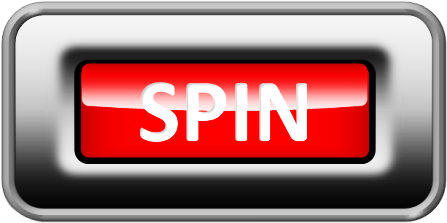 Check
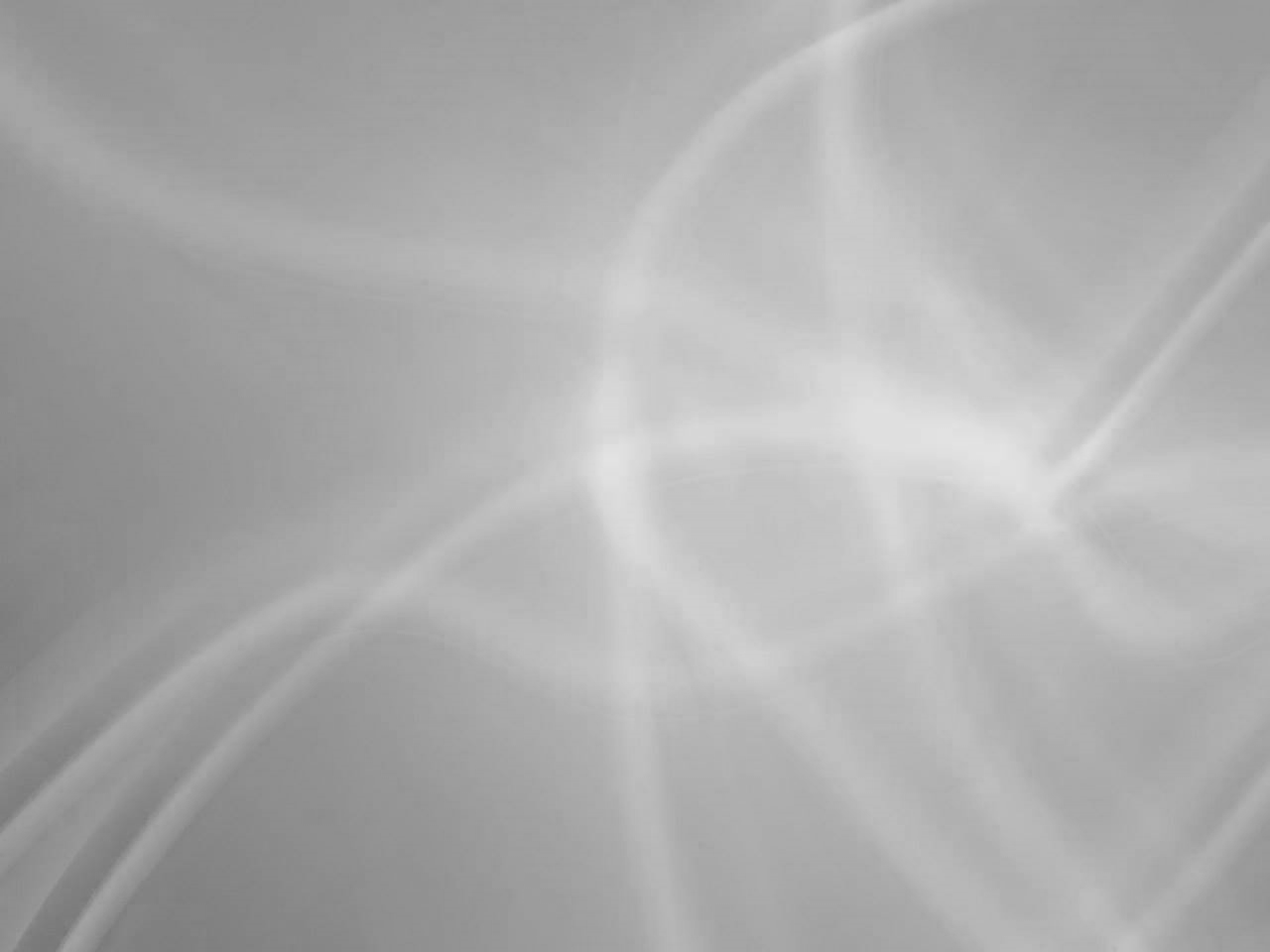 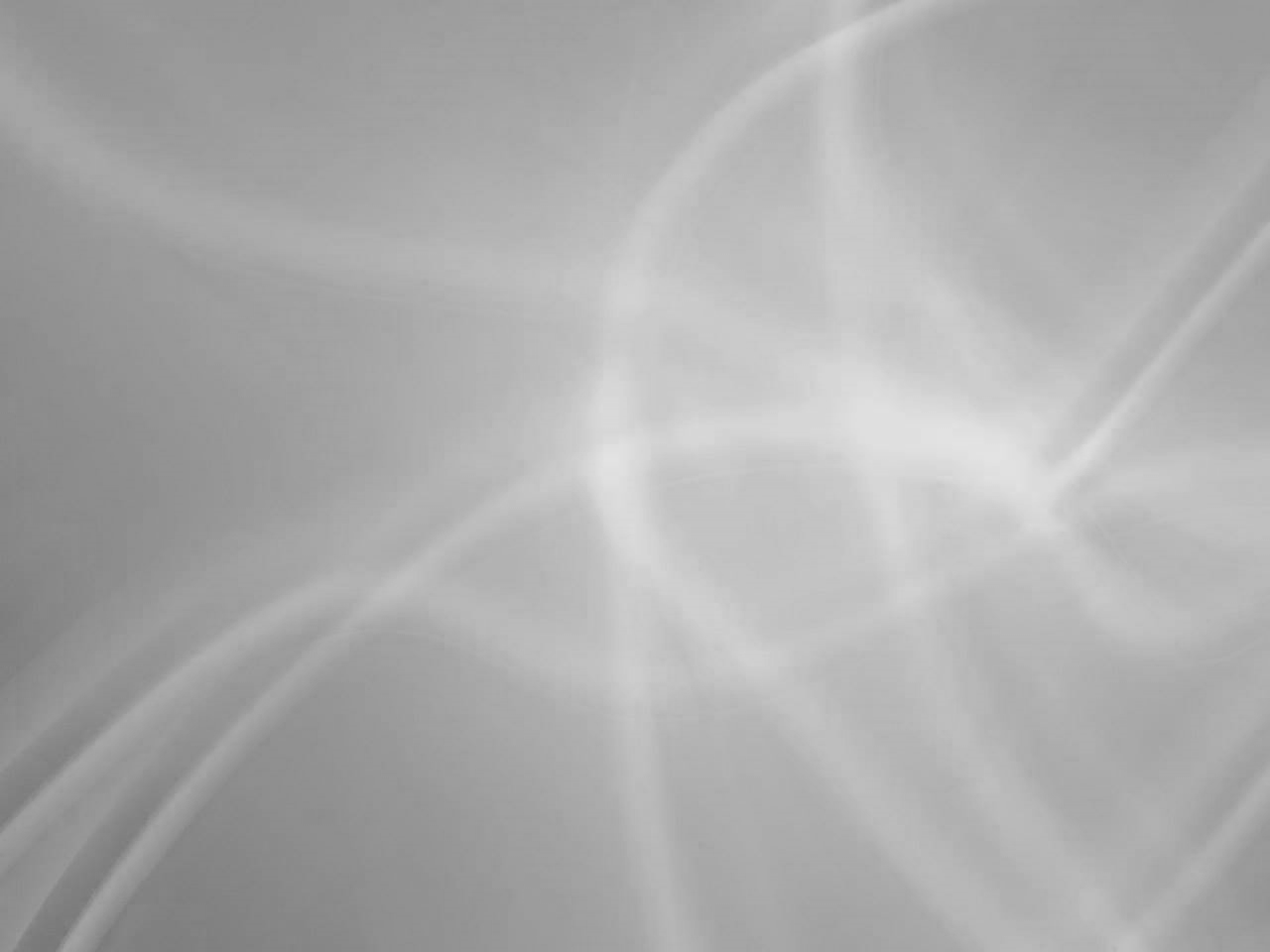 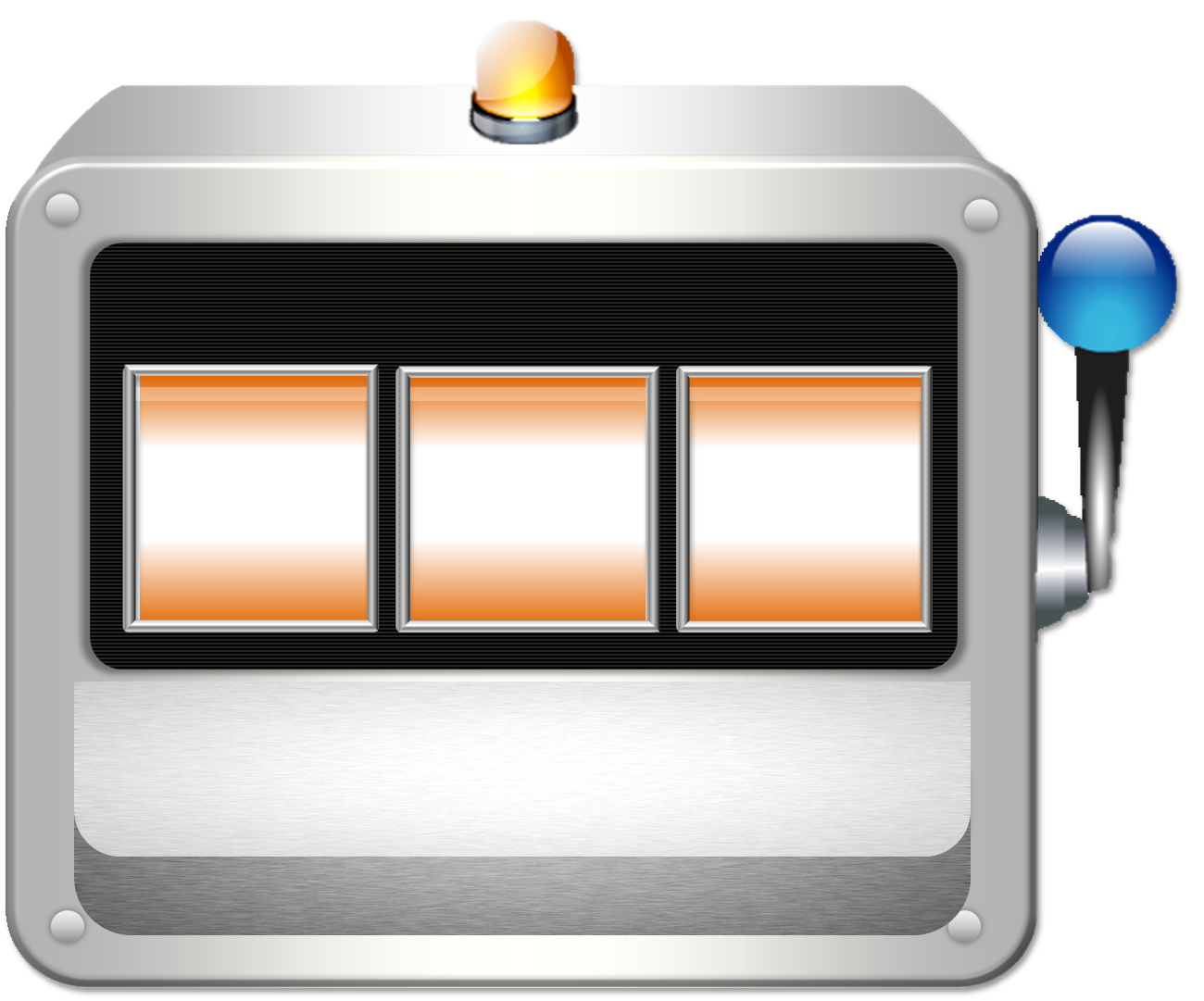 train
Which word is it?
NEXT
i


nd


fat


af


fa
tra


ter


yue


btere


st
n


noo


ak


hđh


br
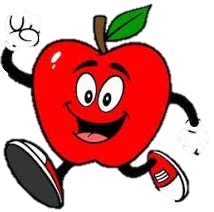 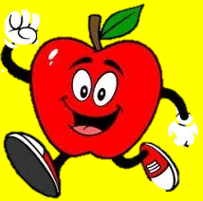 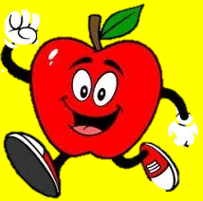 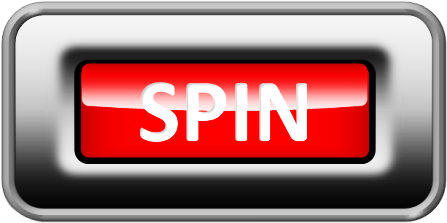 Check
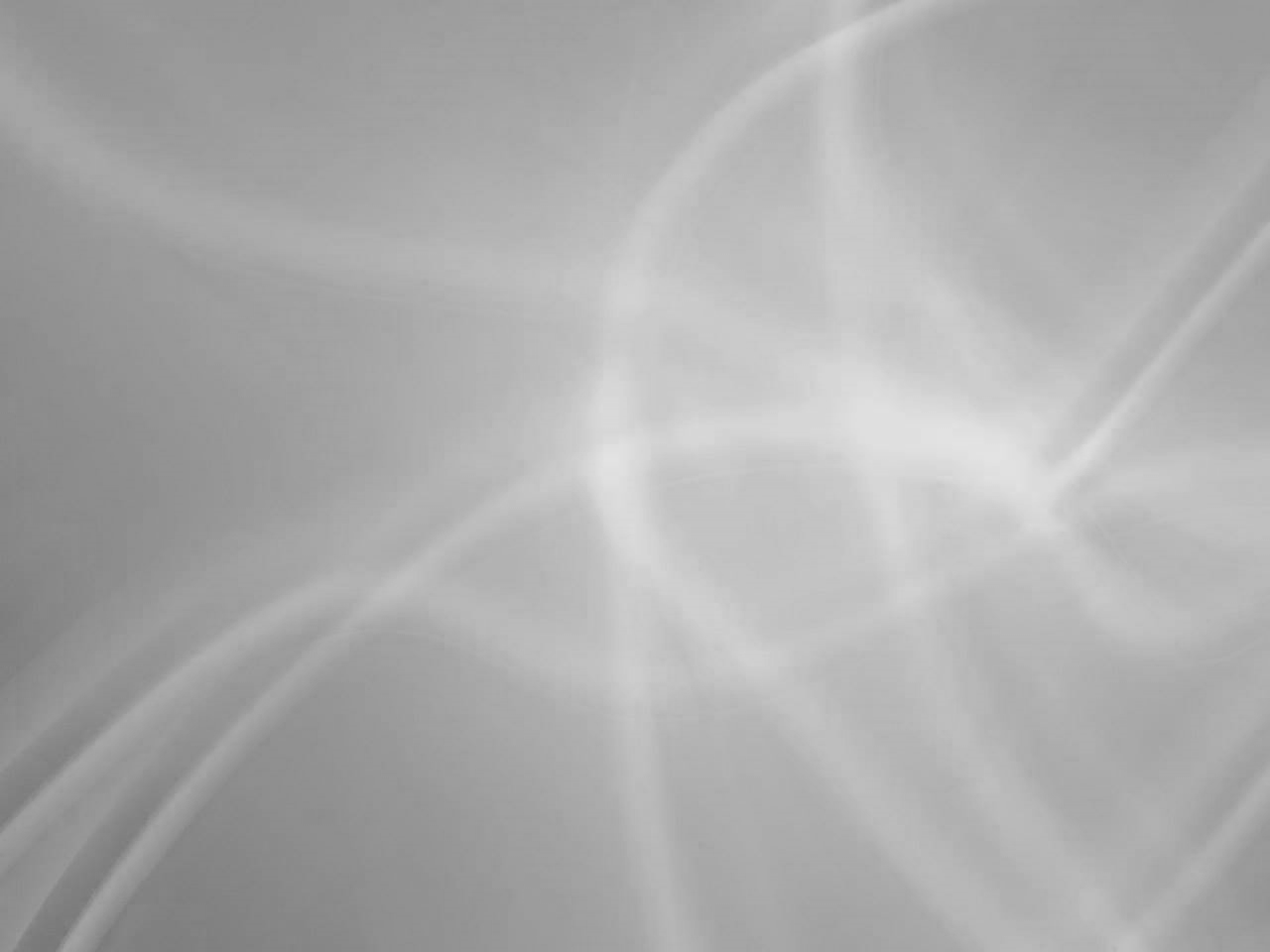 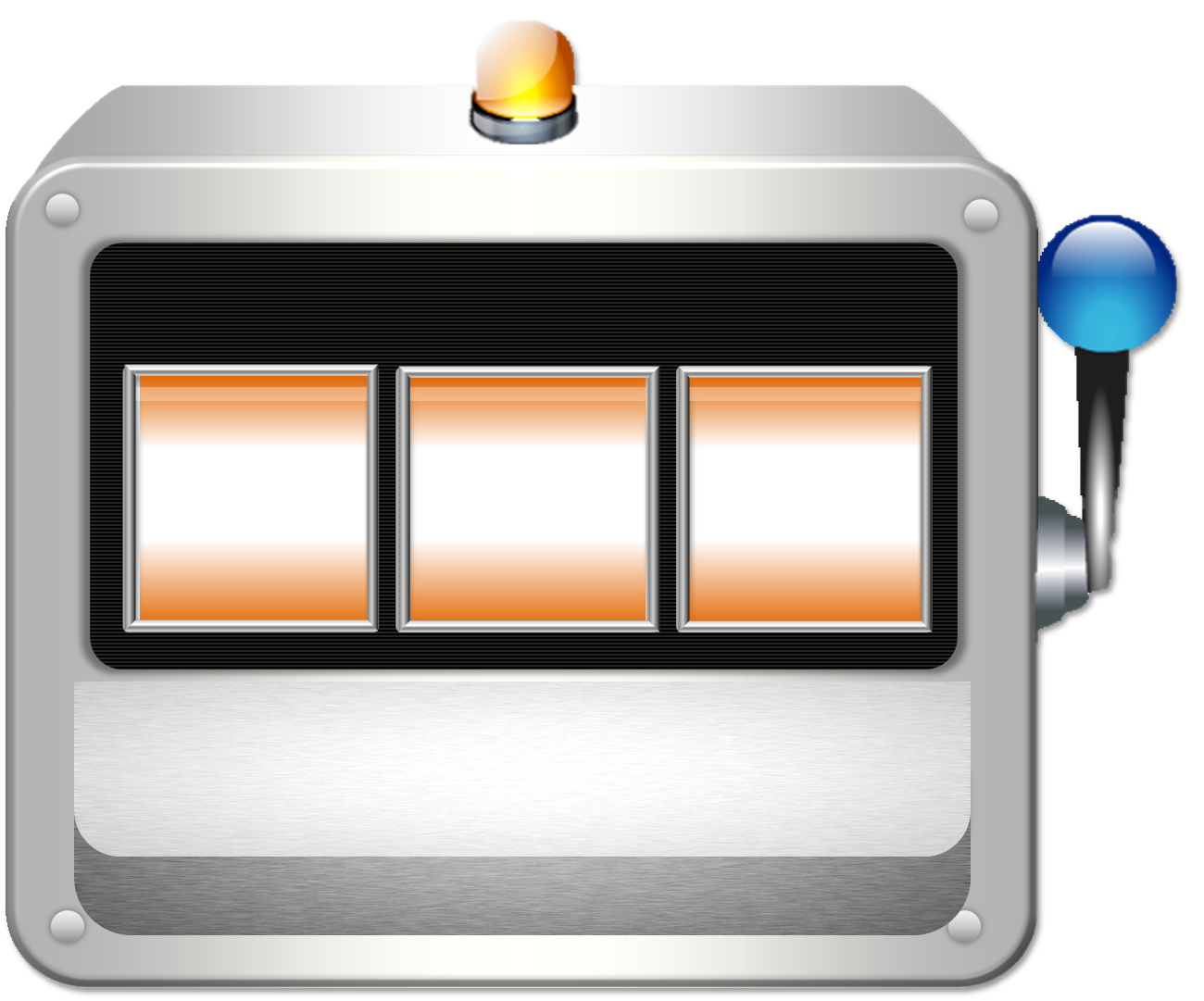 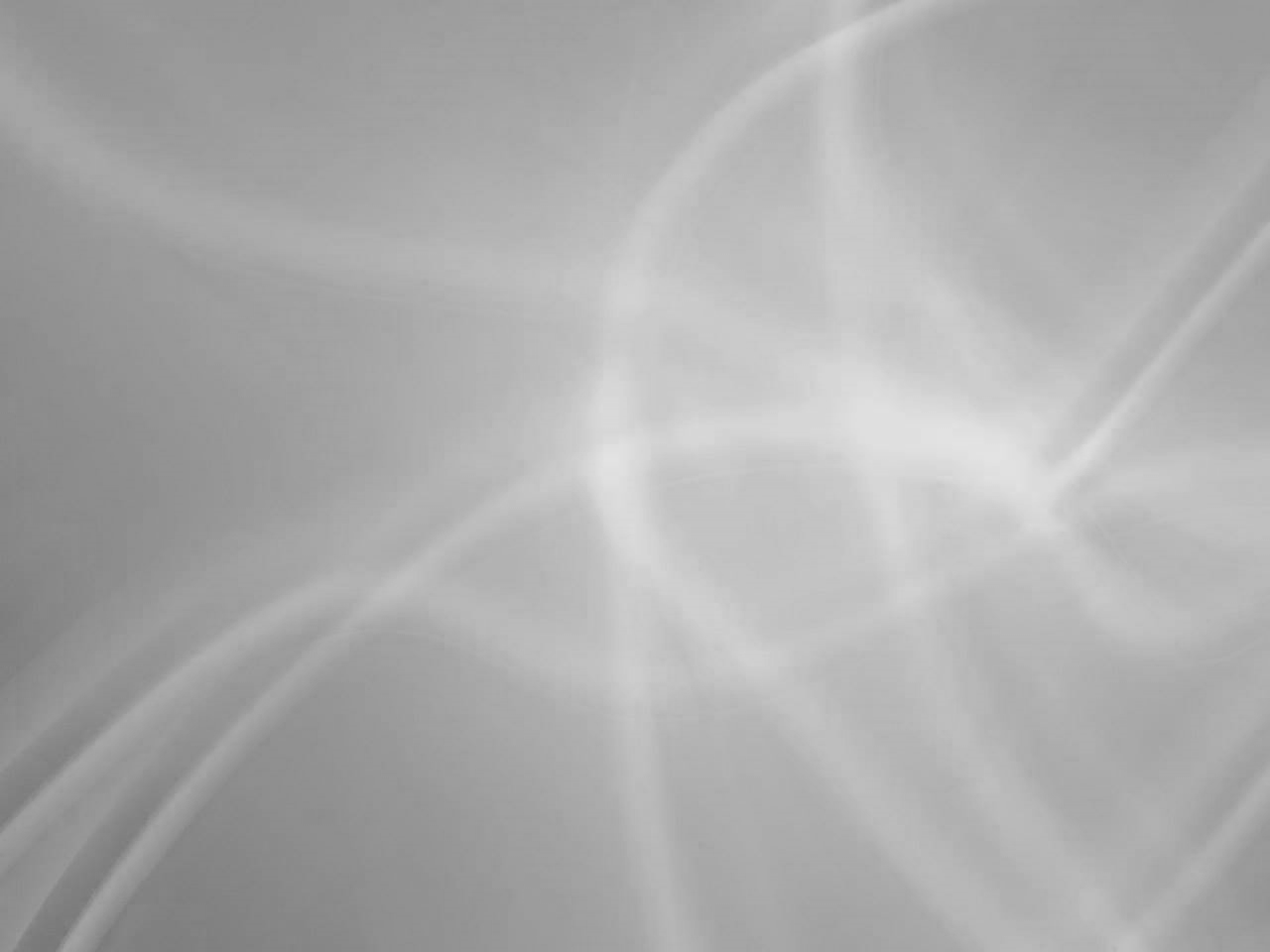 plane
NEXT
Which word is it?
pl


ig


ik


igt


br
ne


th


u


nie


st
a


n


hd


dr


fa
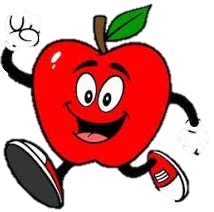 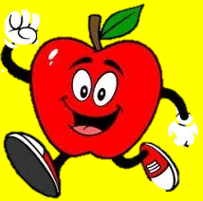 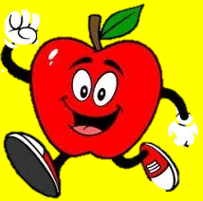 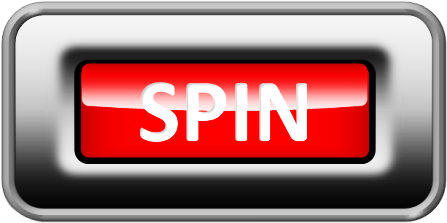 Check
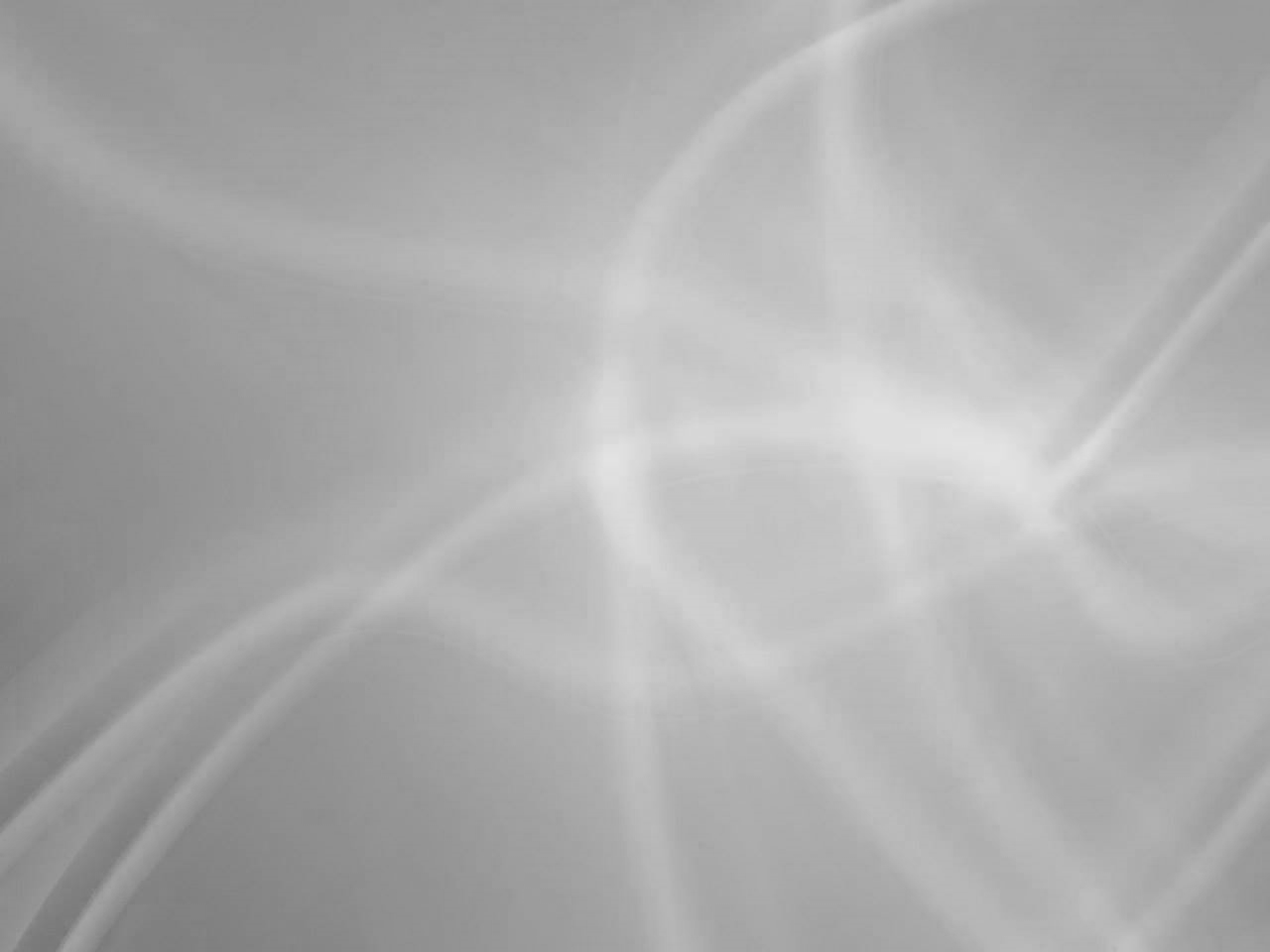 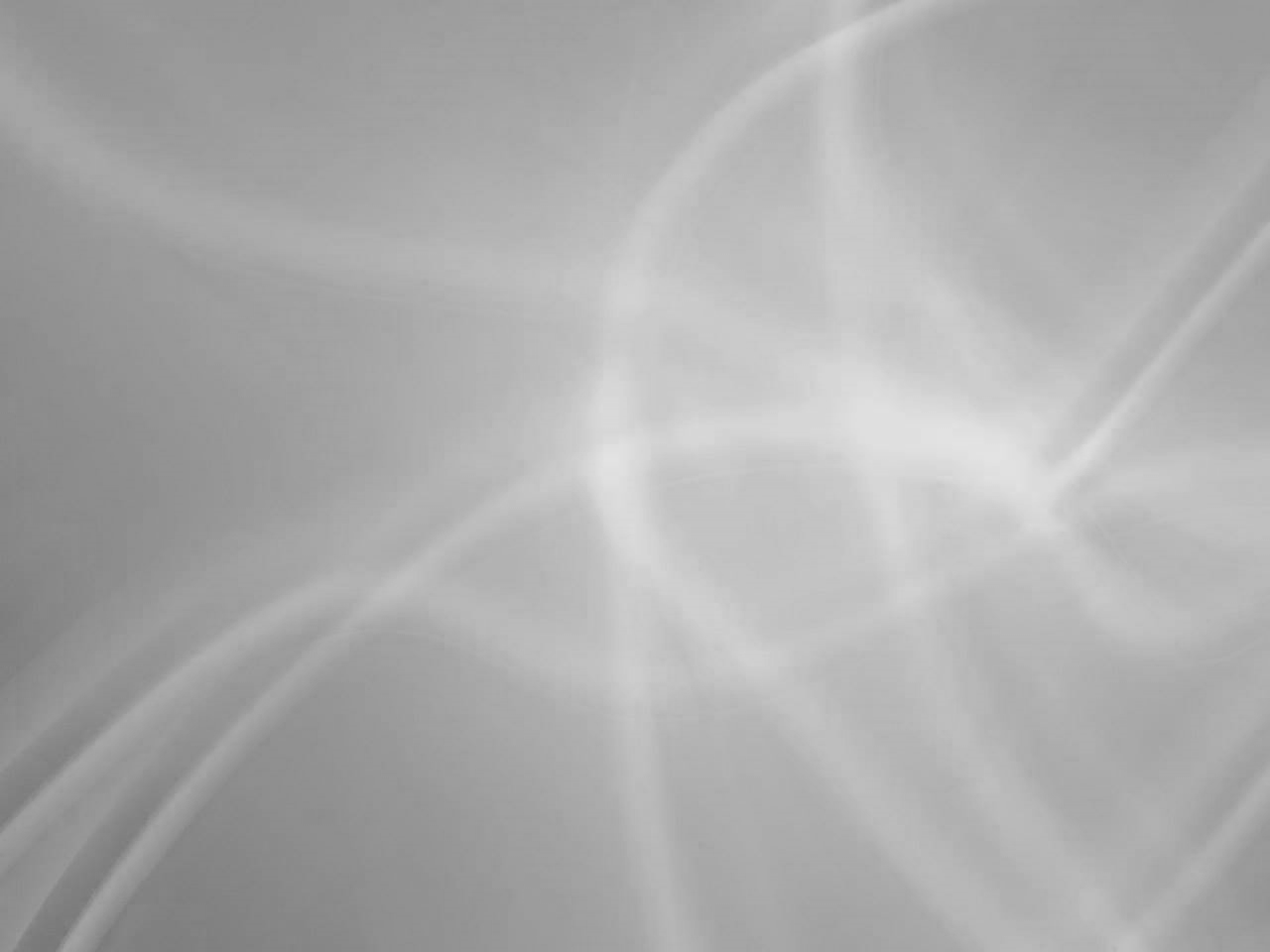 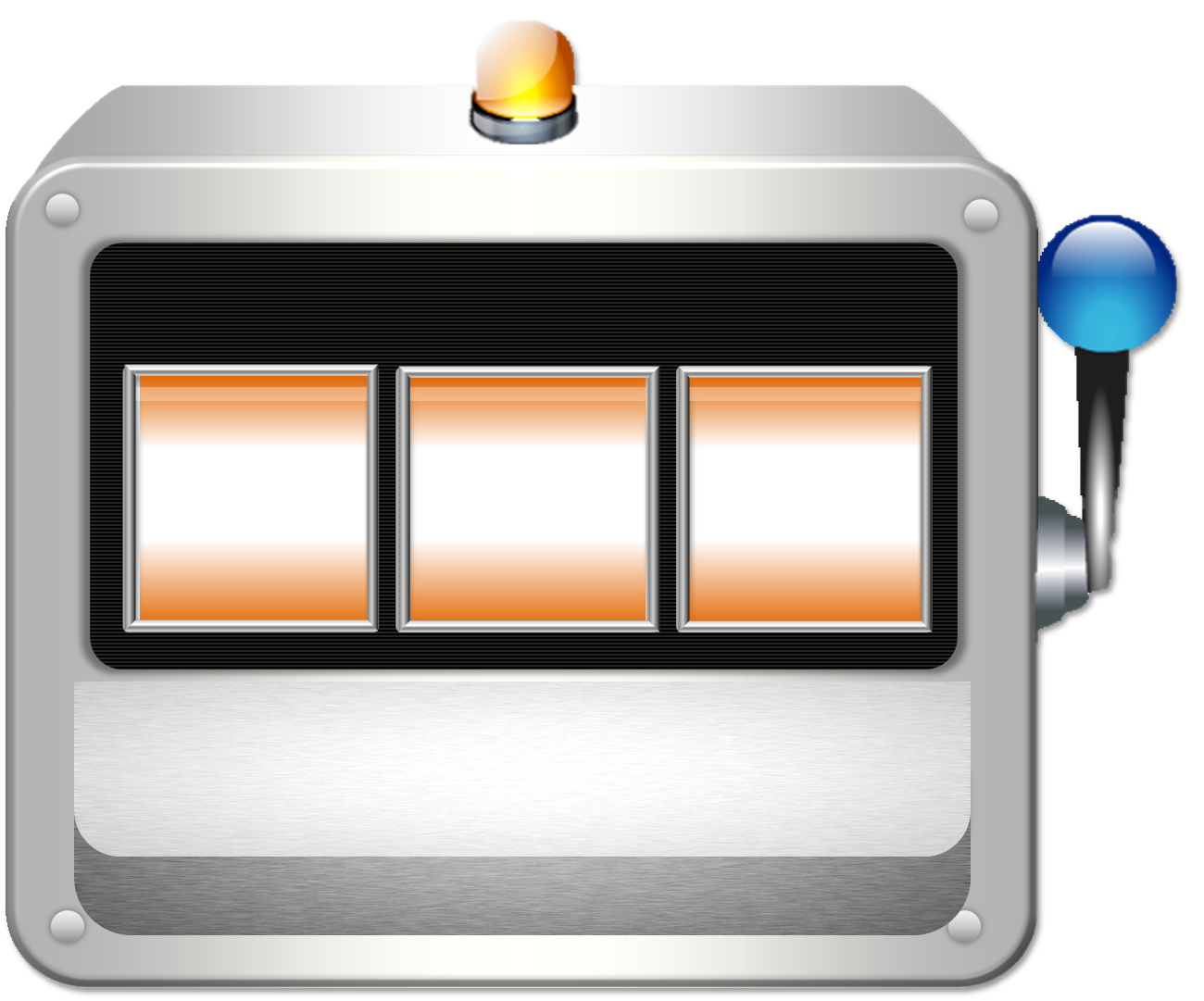 painting
NEXT
Which word is it?
ing


dh


goo


goo


st
pa


buy


d


dd


br
int


oo


buy


bye


fa
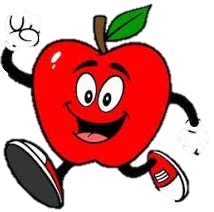 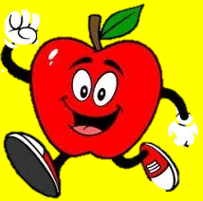 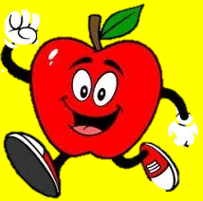 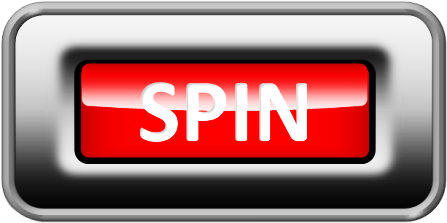 Check
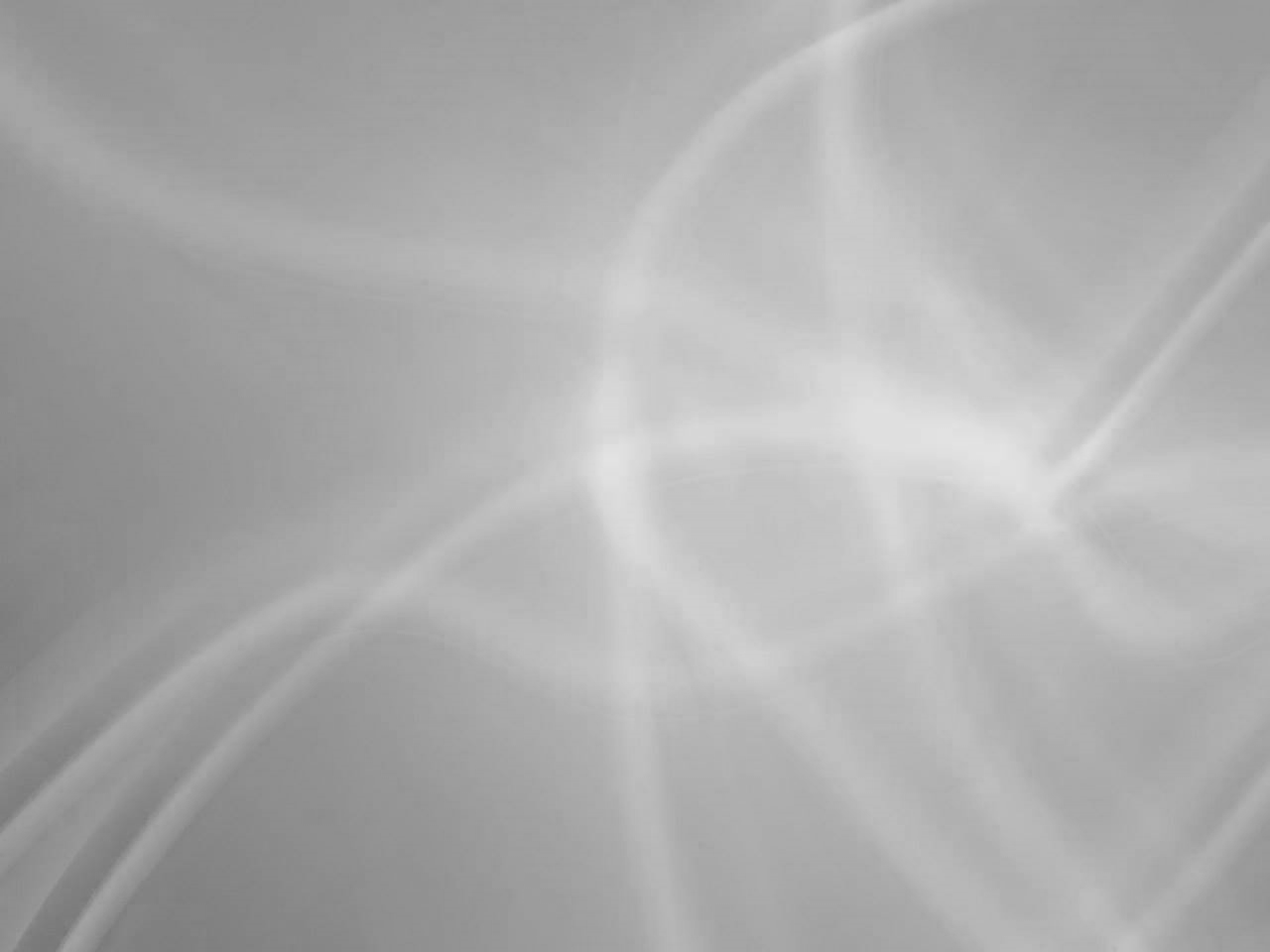 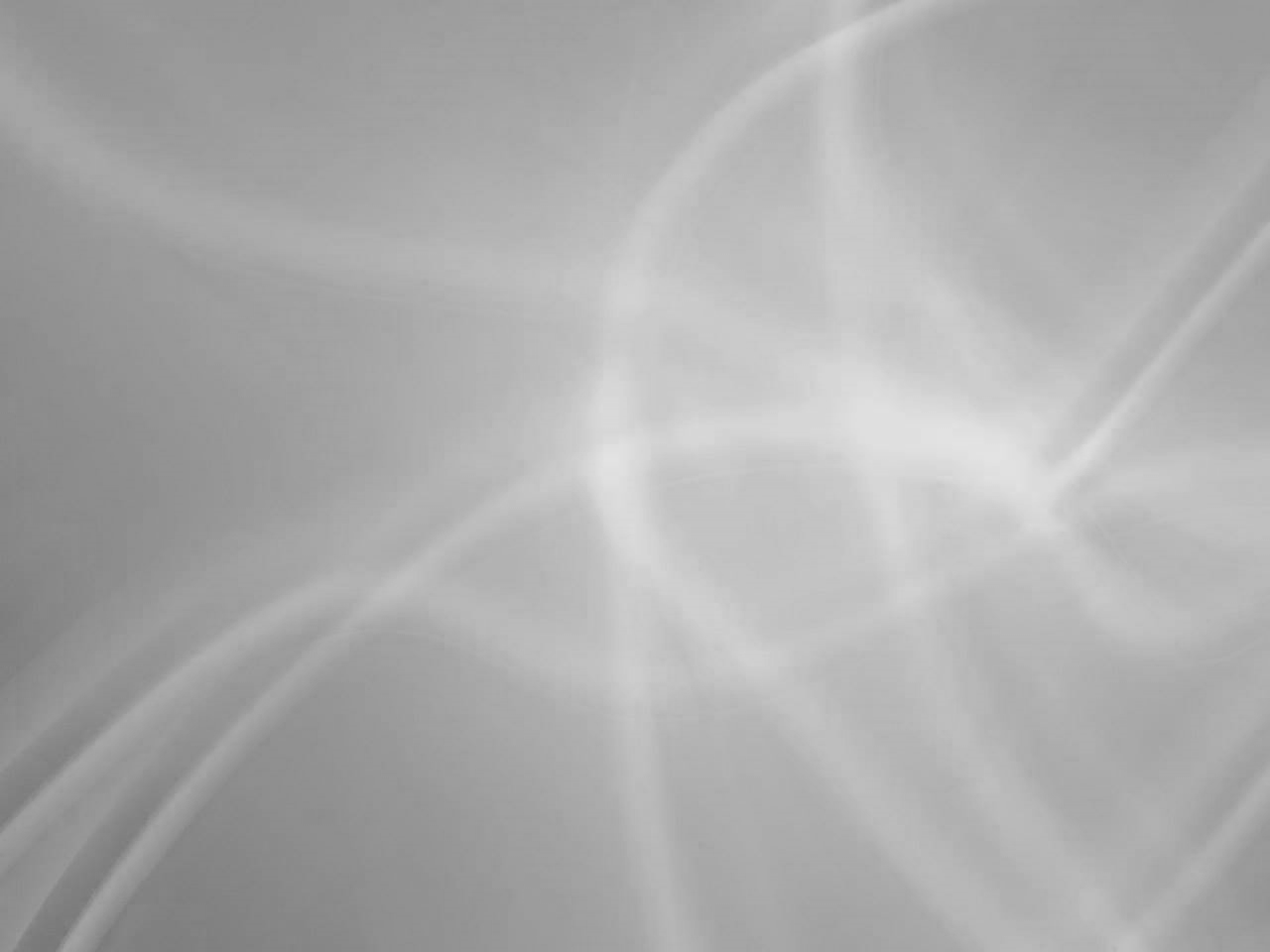 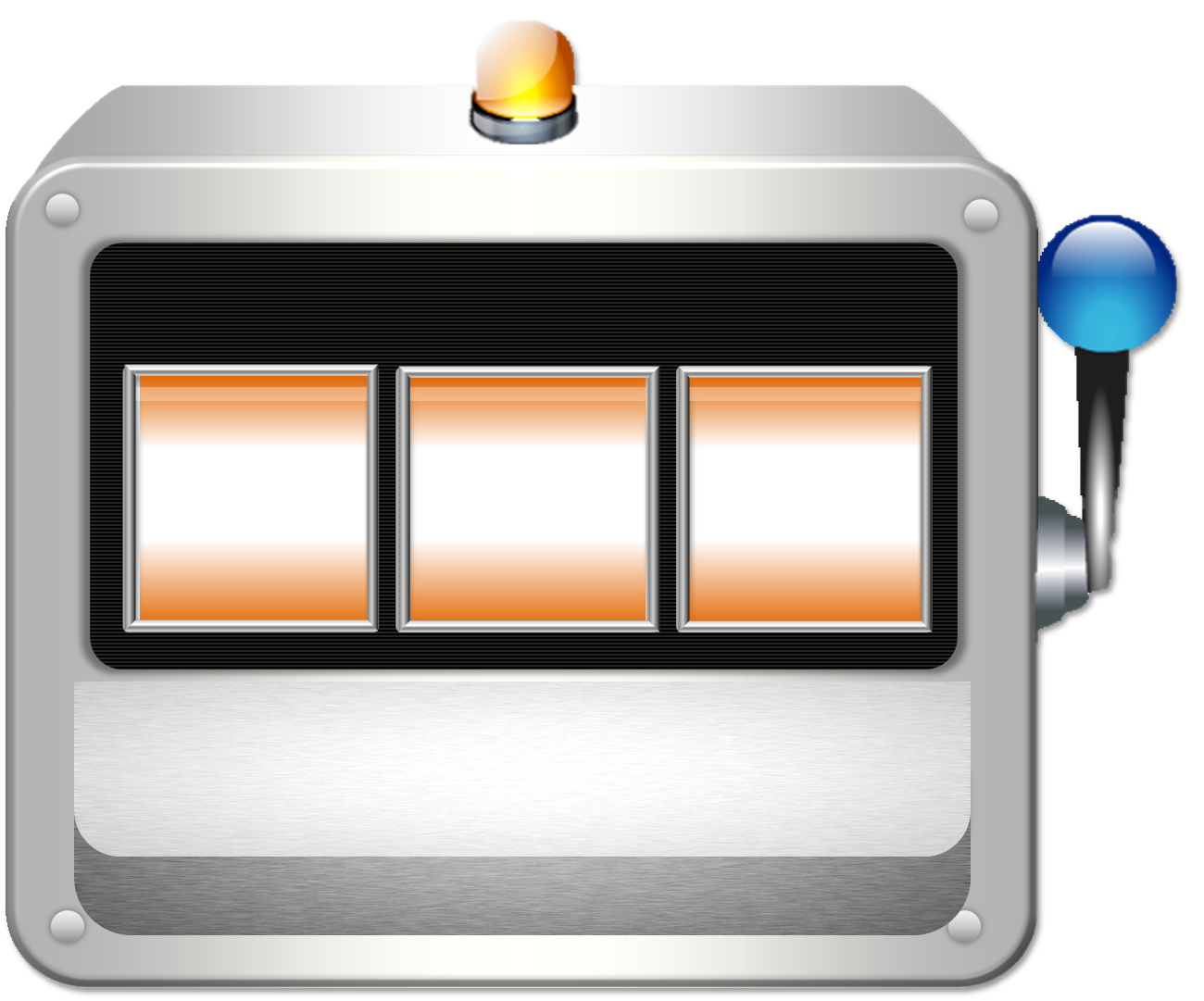 truck
NEXT
Which word is it?
t


d


dm


n


br
r


dad


d


rea


fa
uck


he


ea


d


st
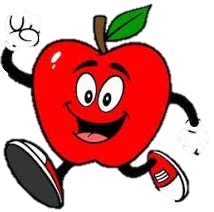 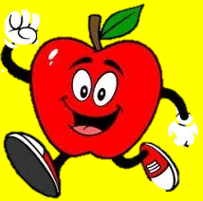 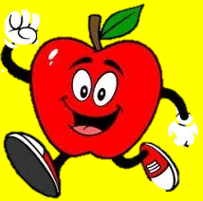 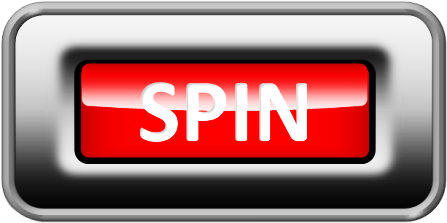 Check
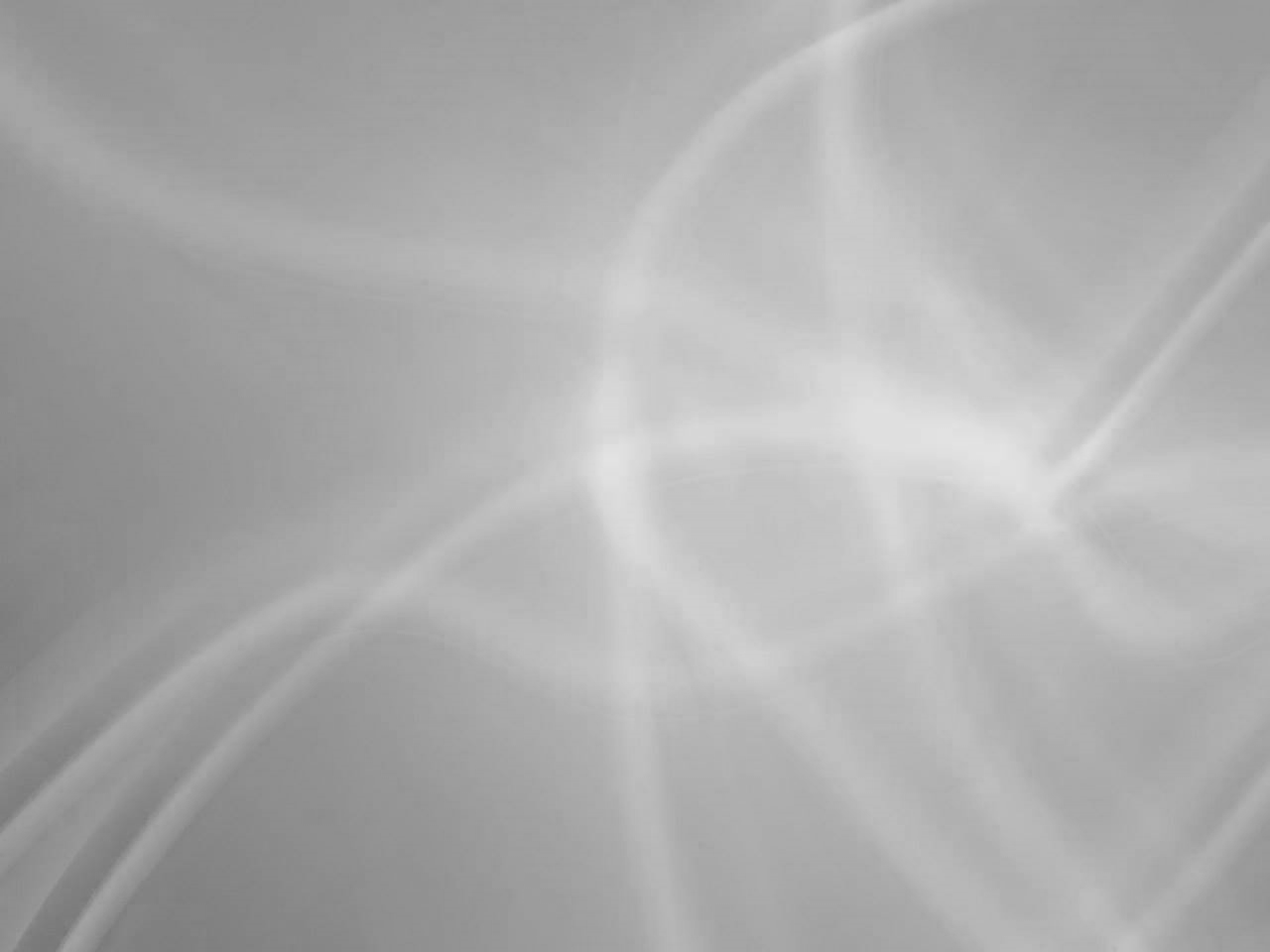 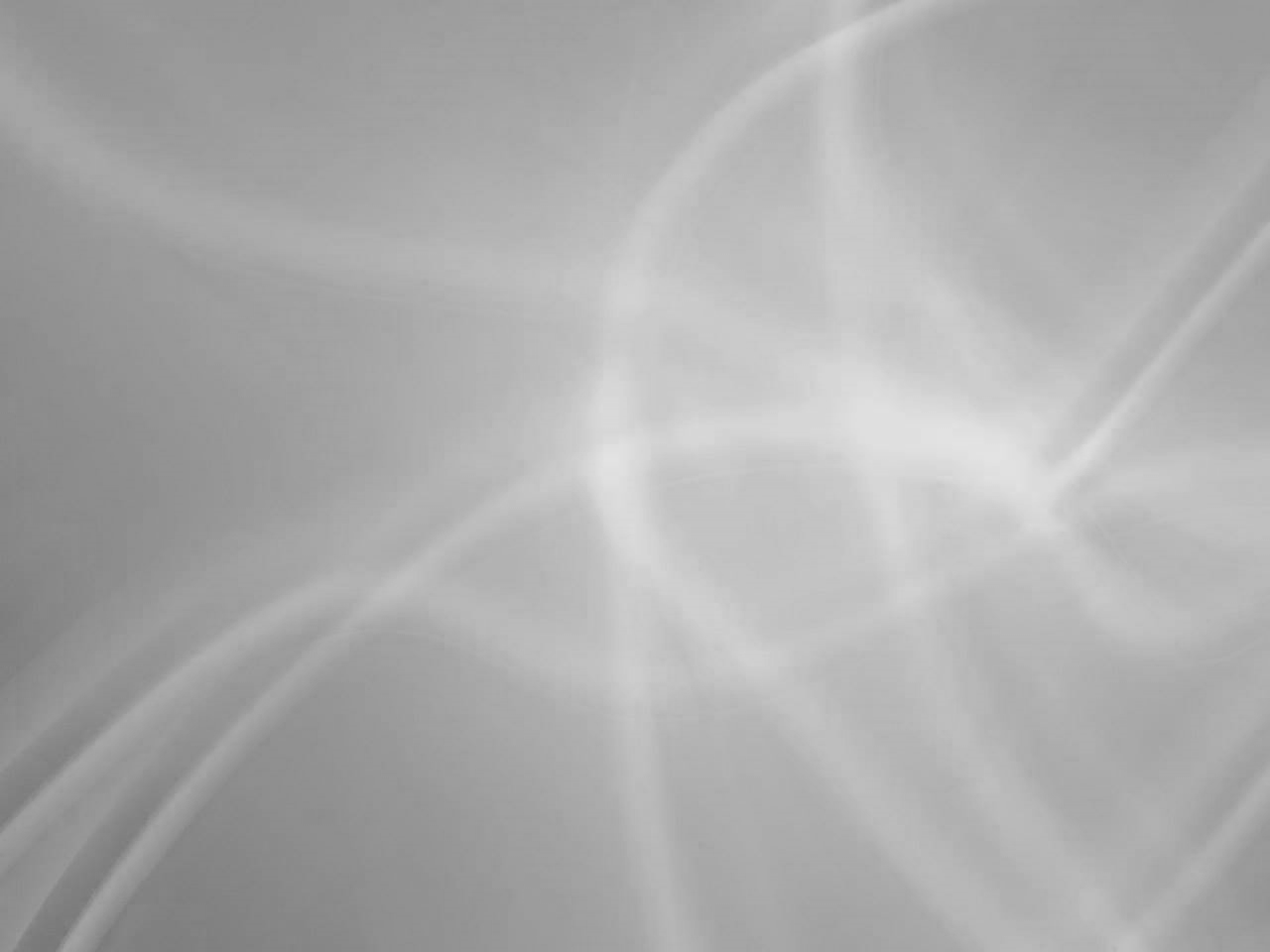 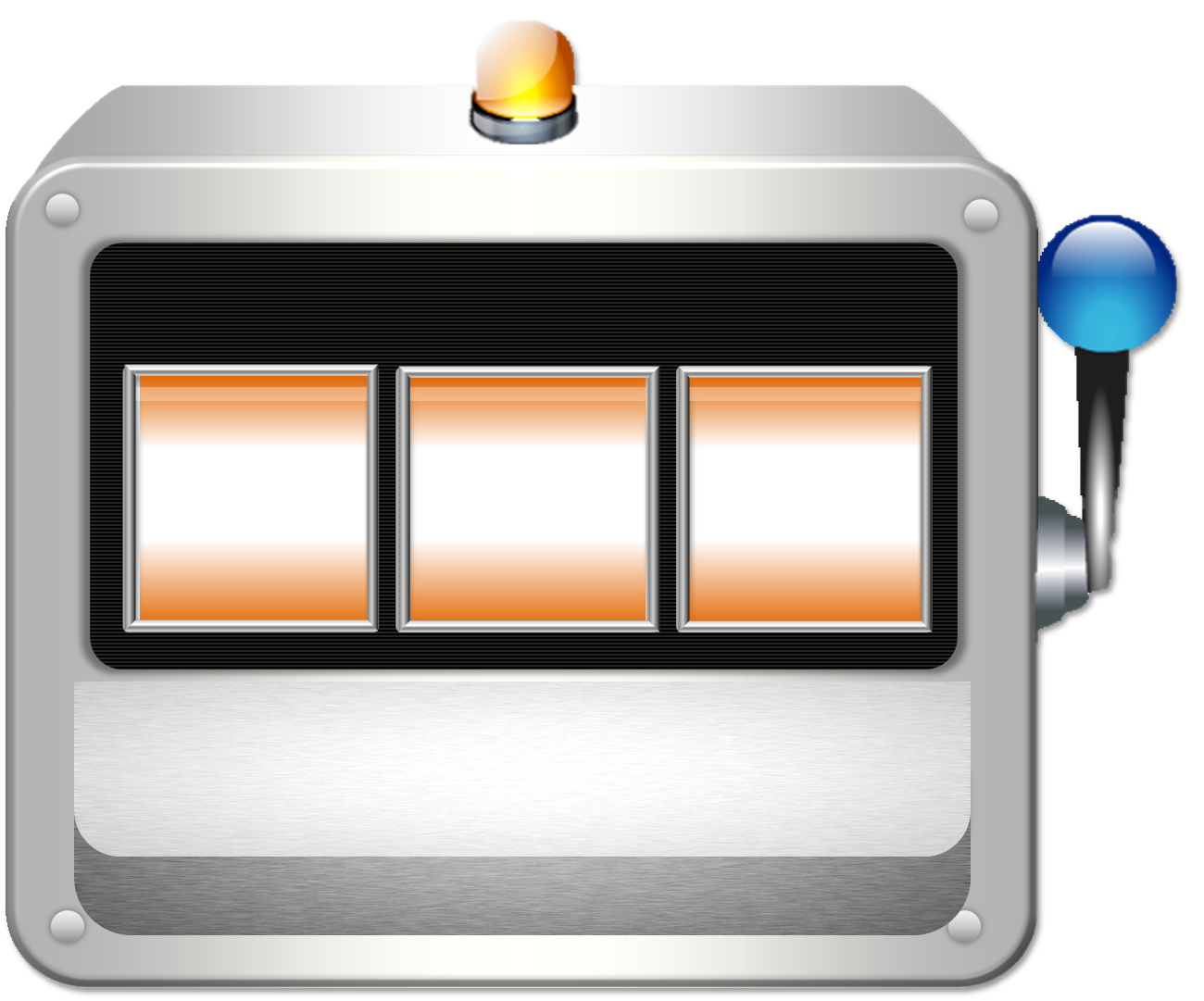 goldfish
NEXT
Which word is it?
ish 


s


m


m


br
go


oo


o


d


st
ldf


h


ad


oo


fa
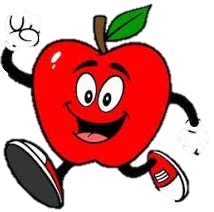 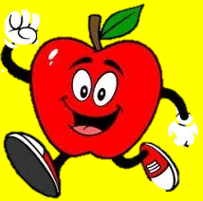 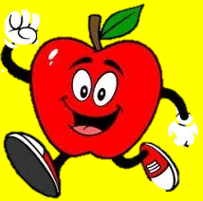 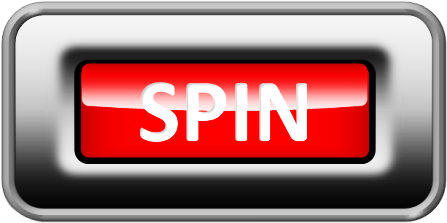 Check
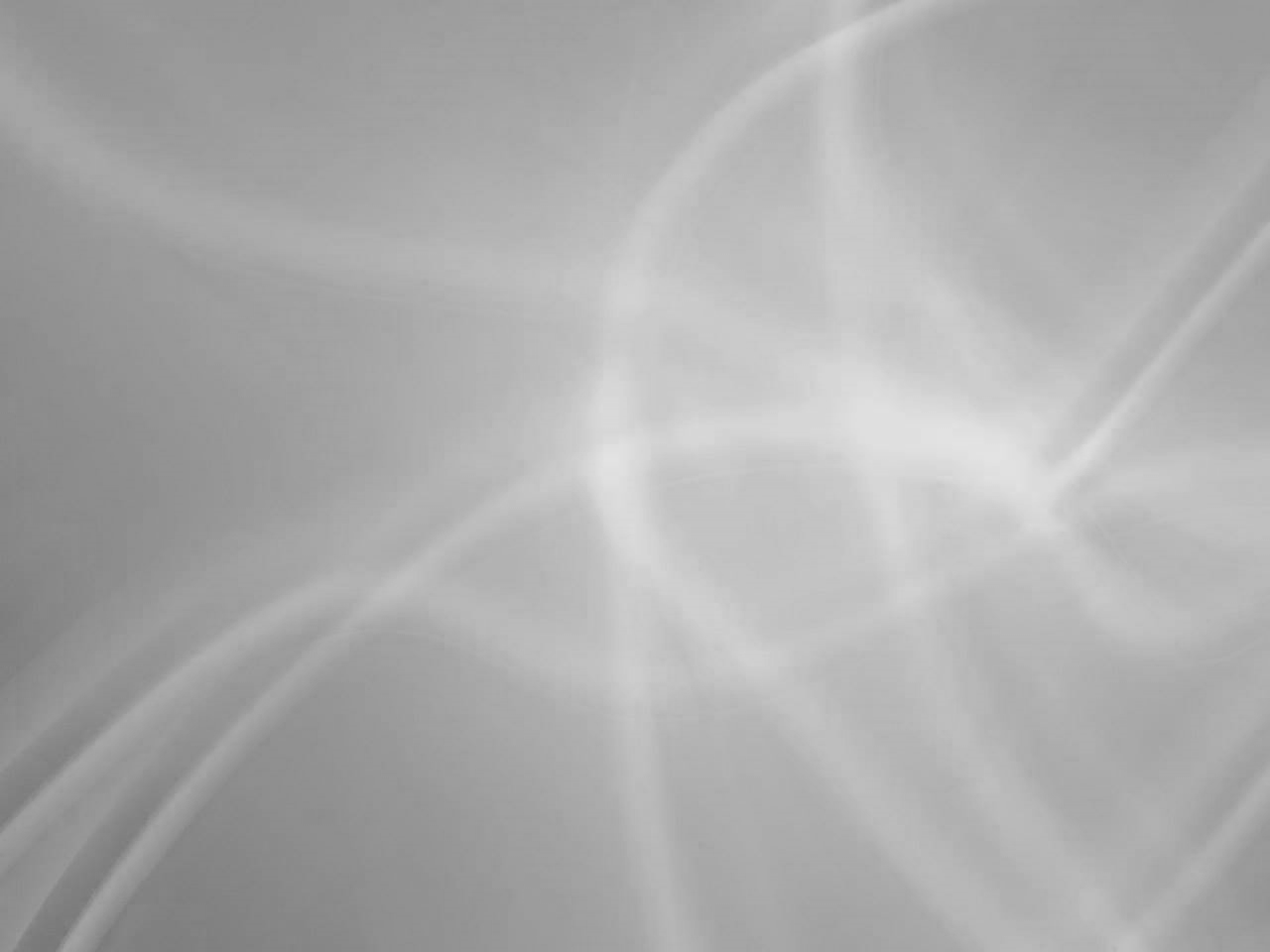 Website: hoclieu.vn
Fanpage: facebook.com/www.tienganhglobalsuccess.vn